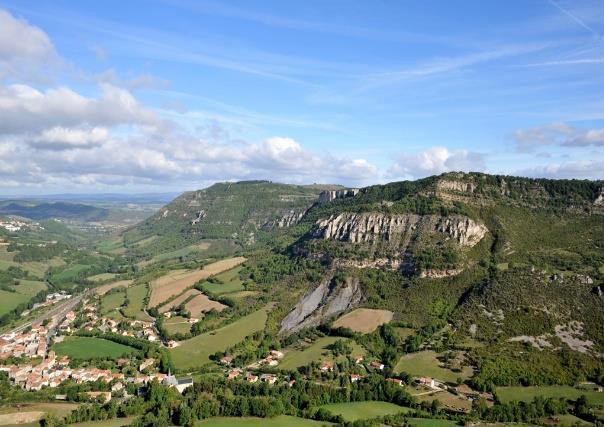 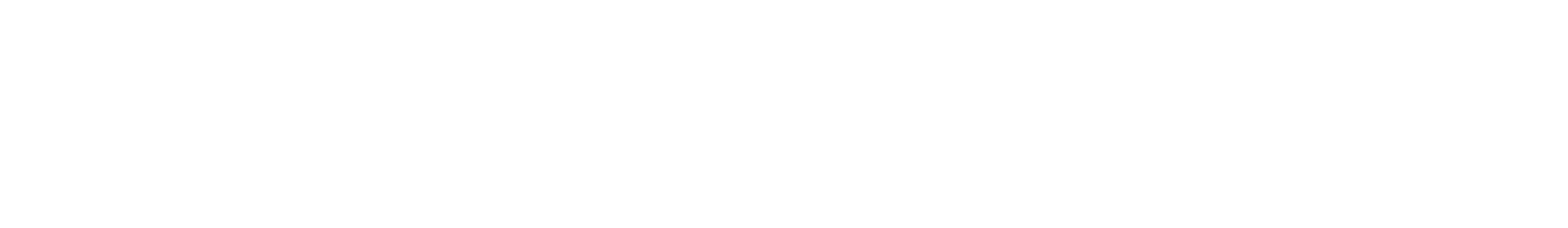 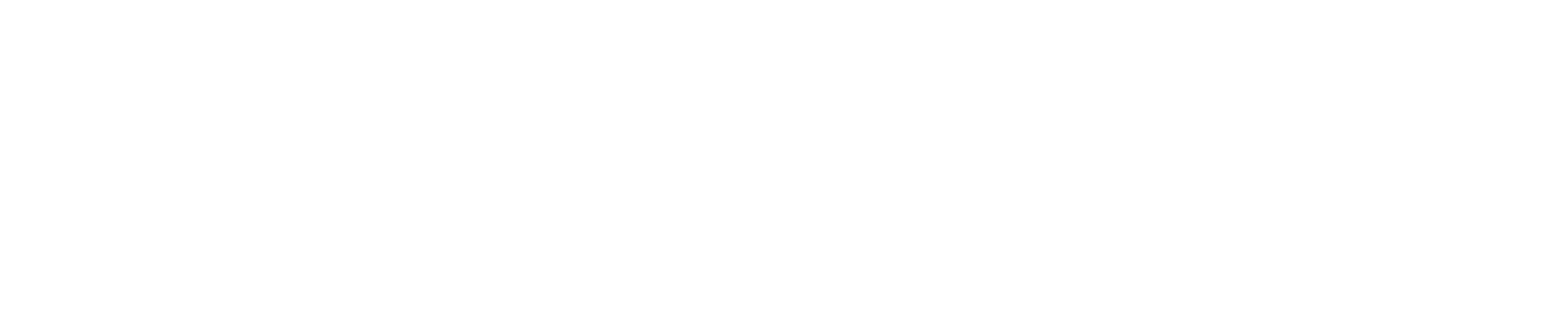 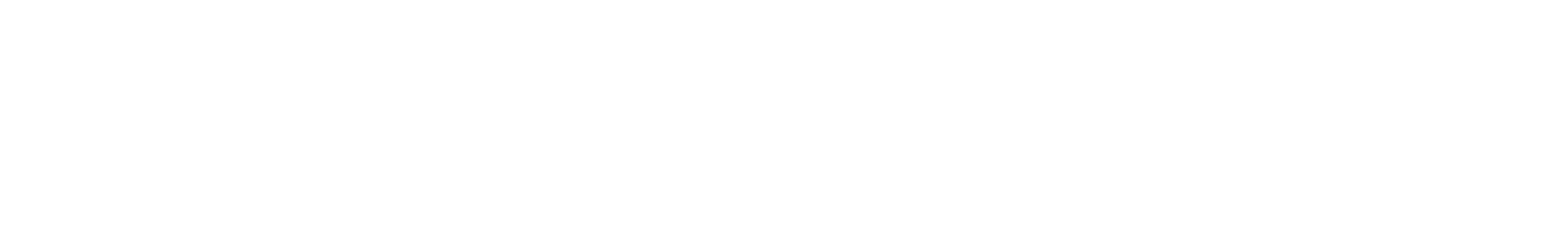 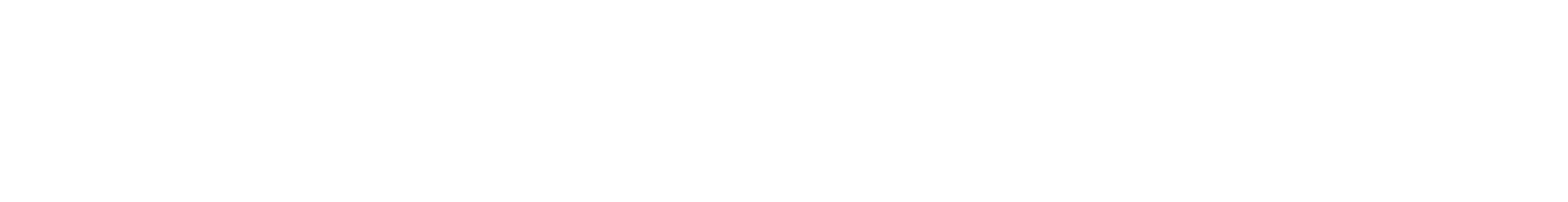 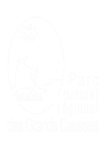 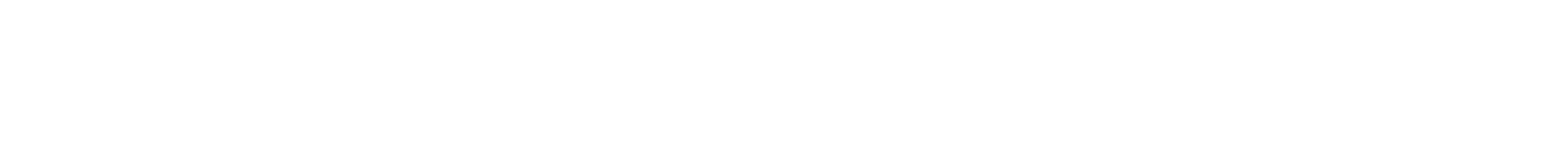 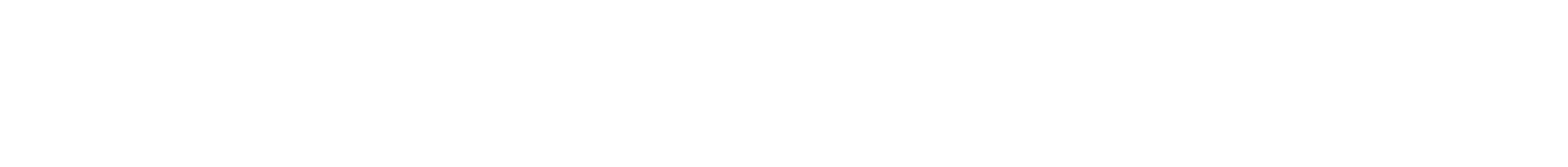 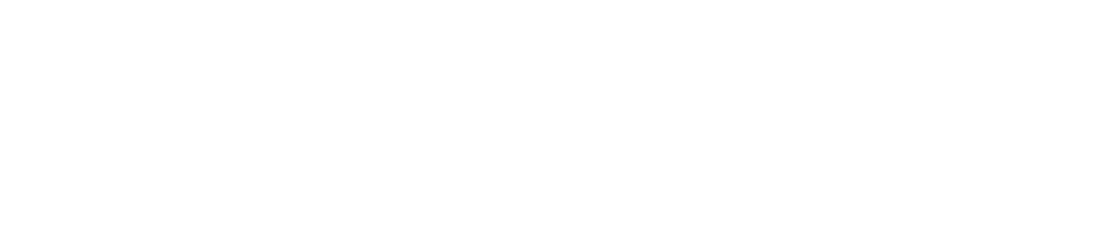 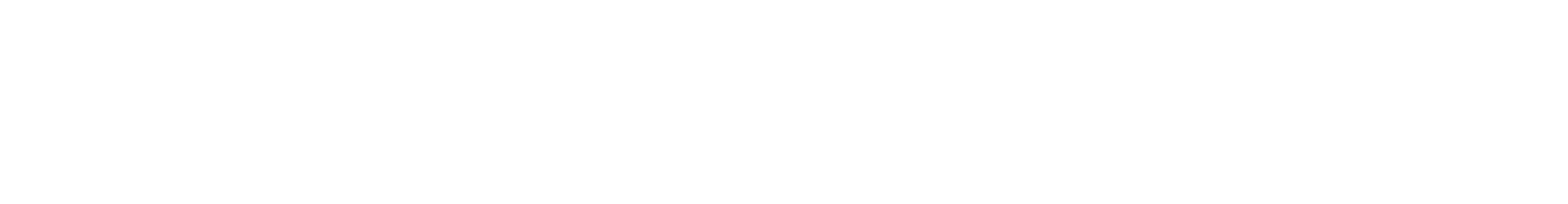 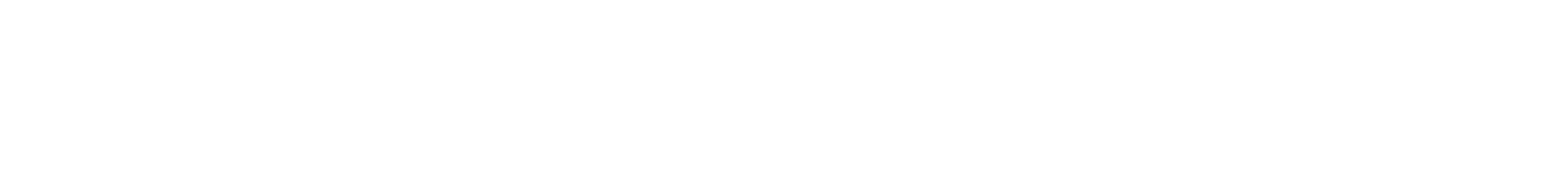 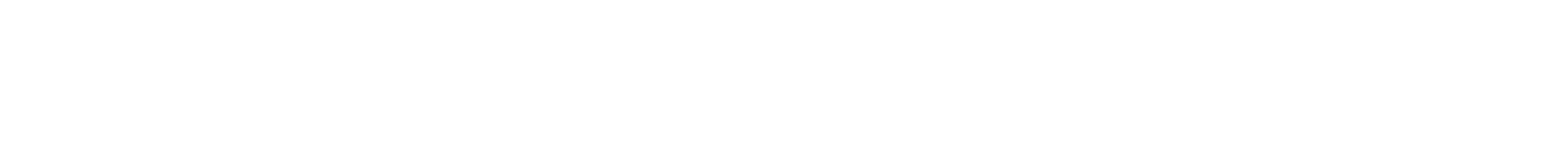 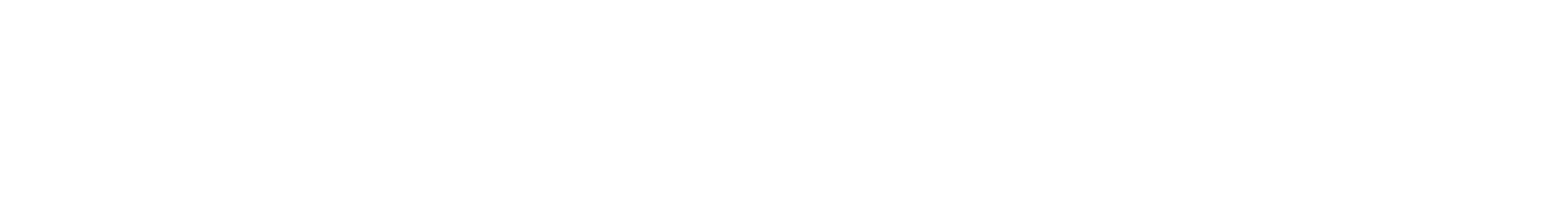 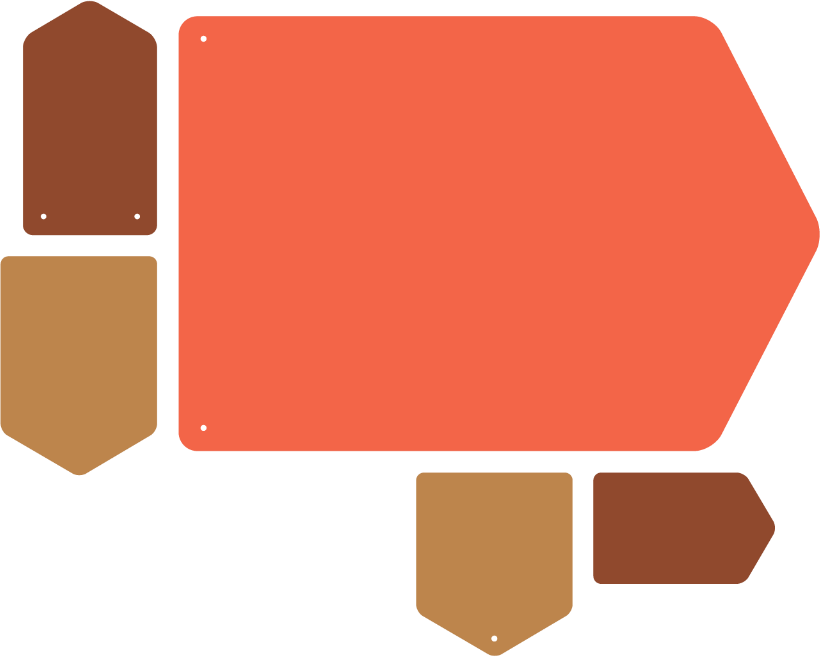 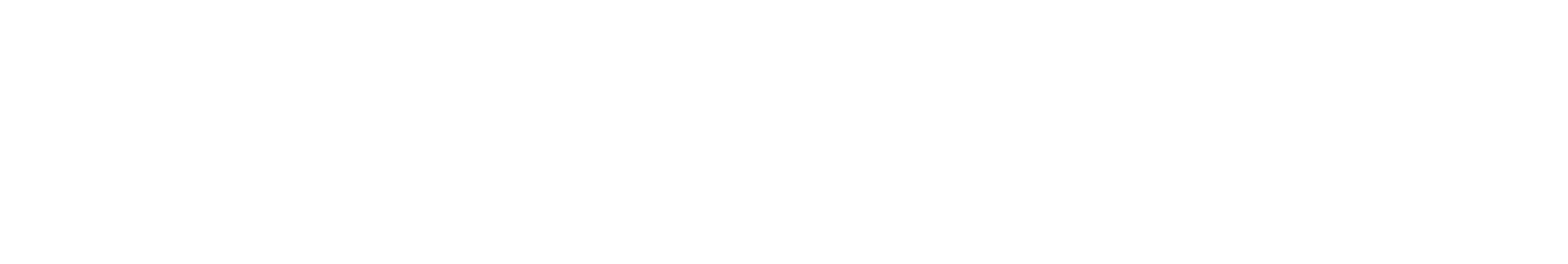 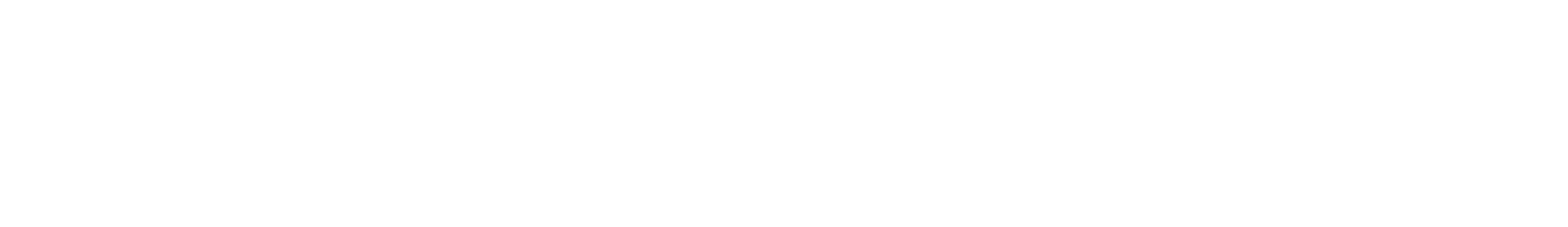 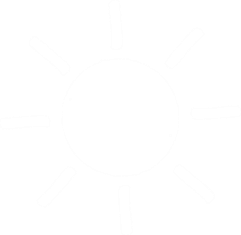 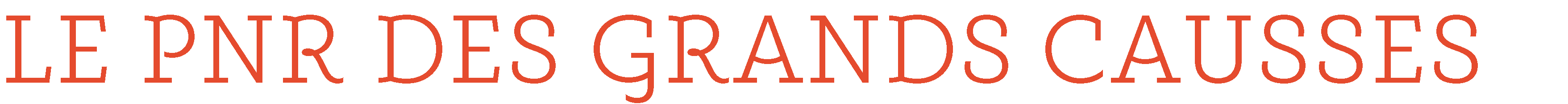 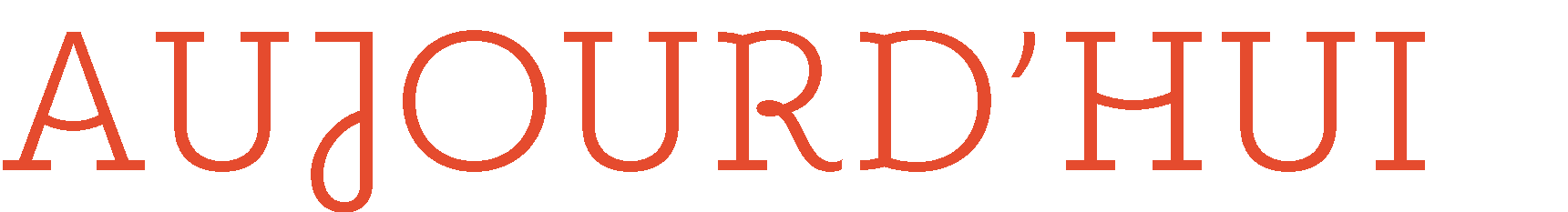 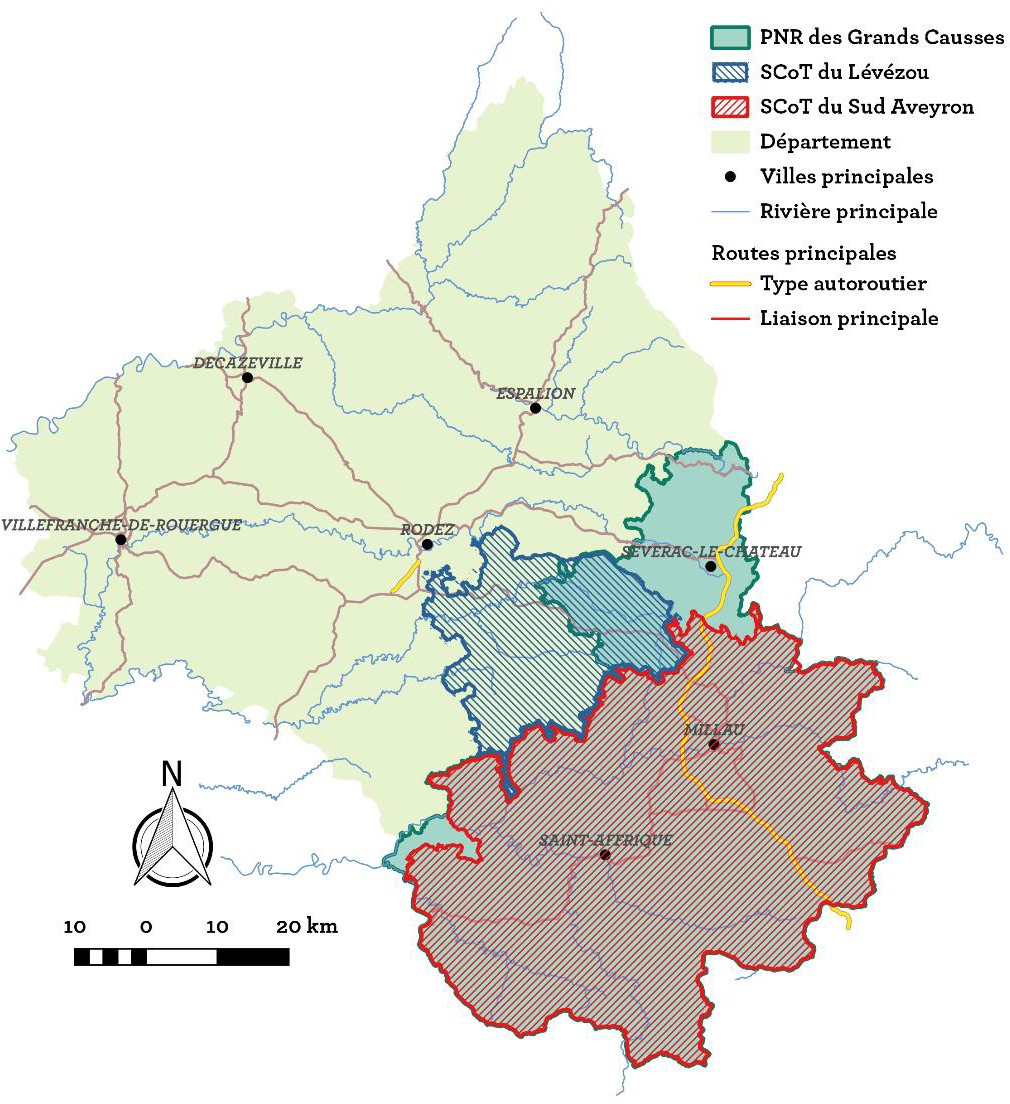 •
•
•
•
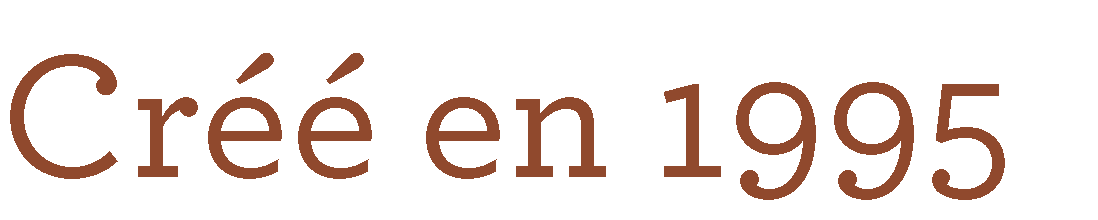 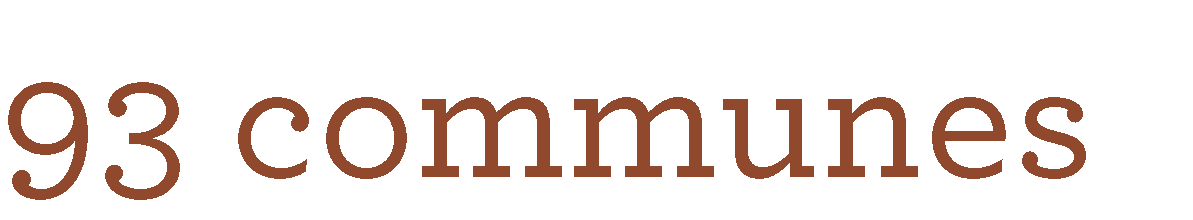 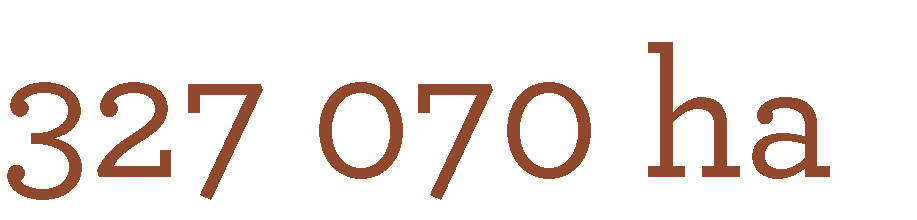 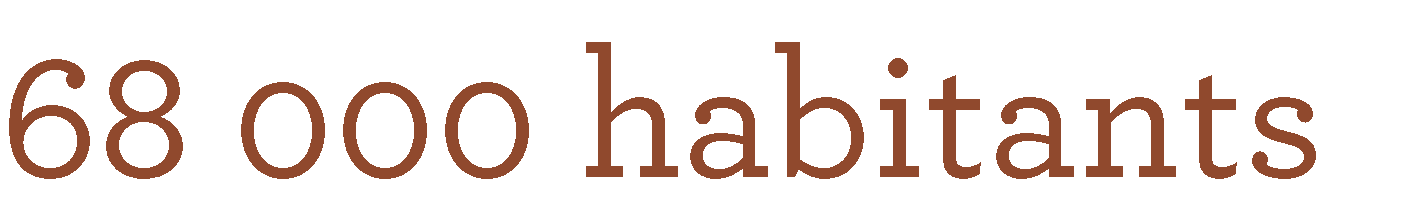 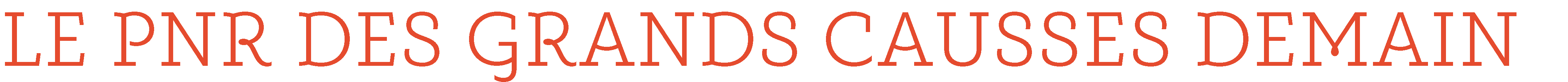 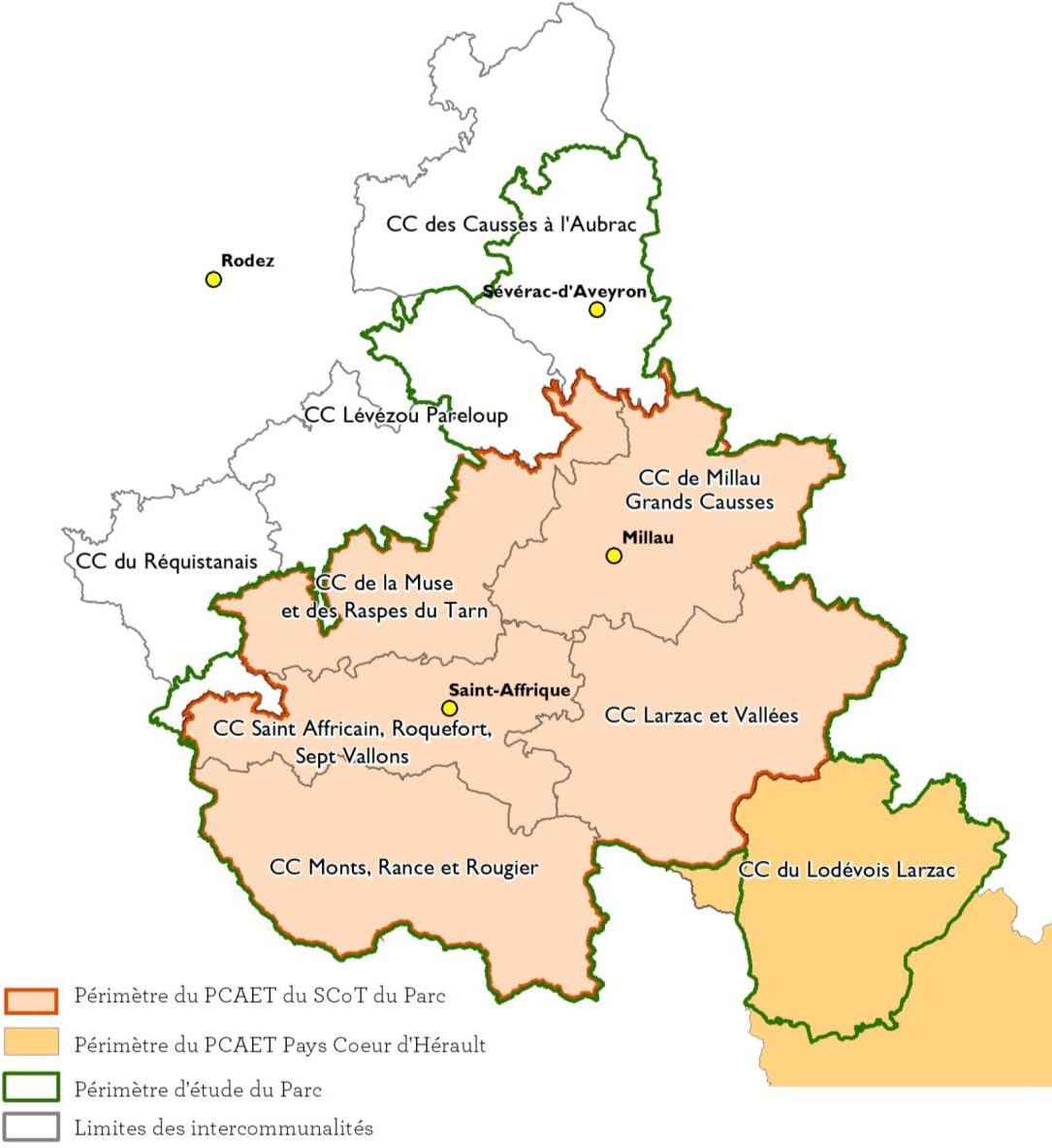 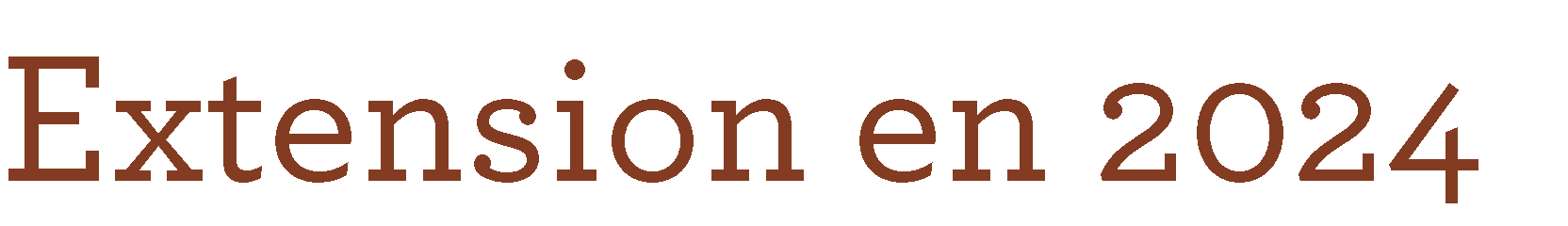 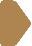 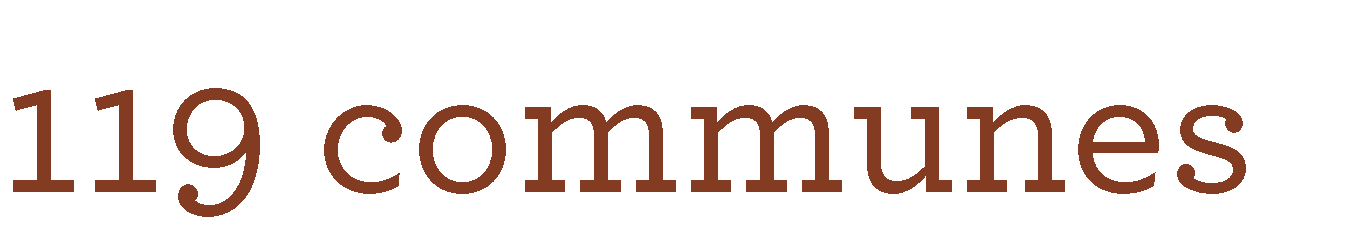 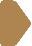 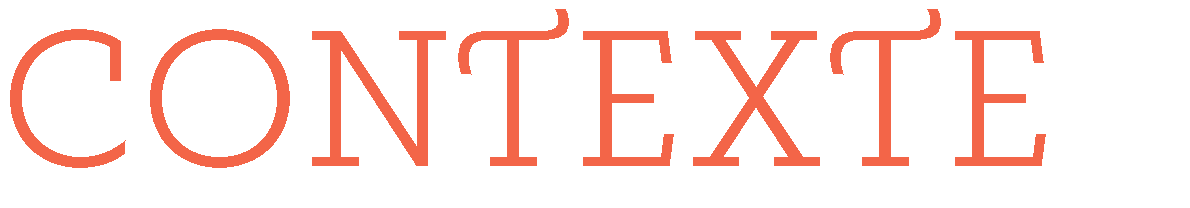 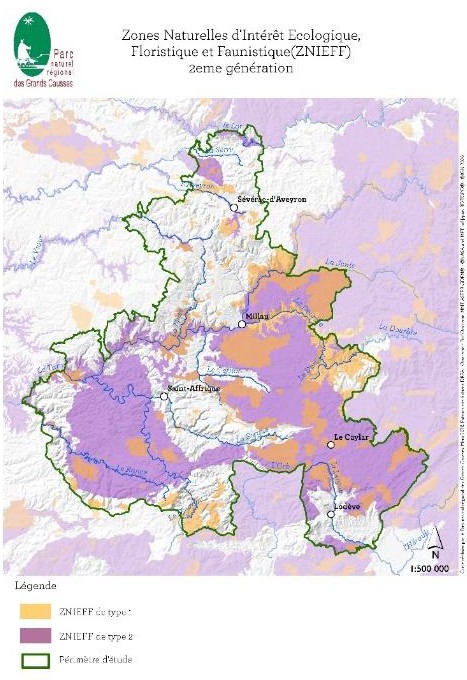 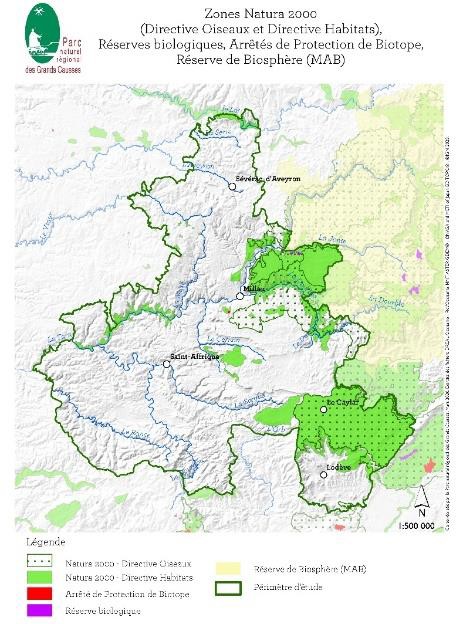 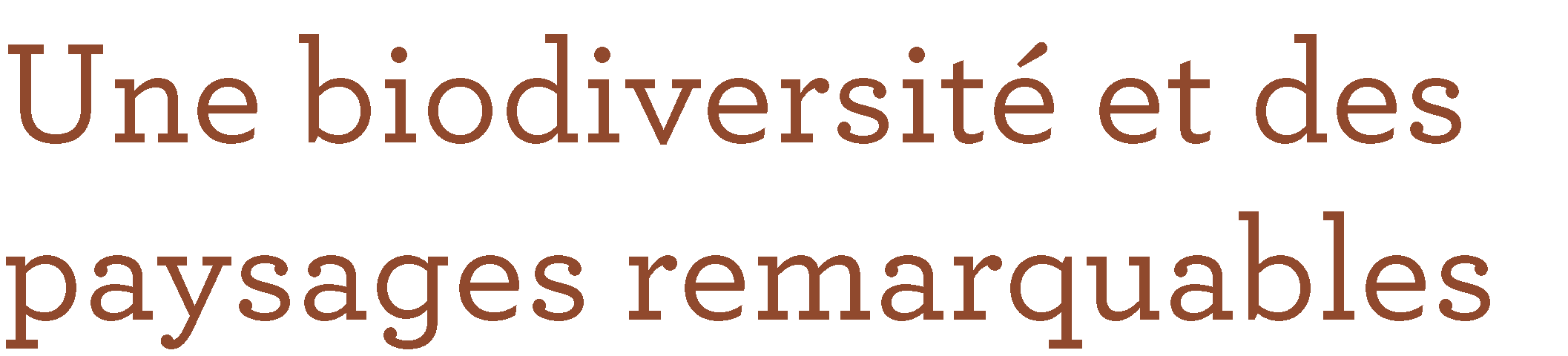 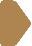 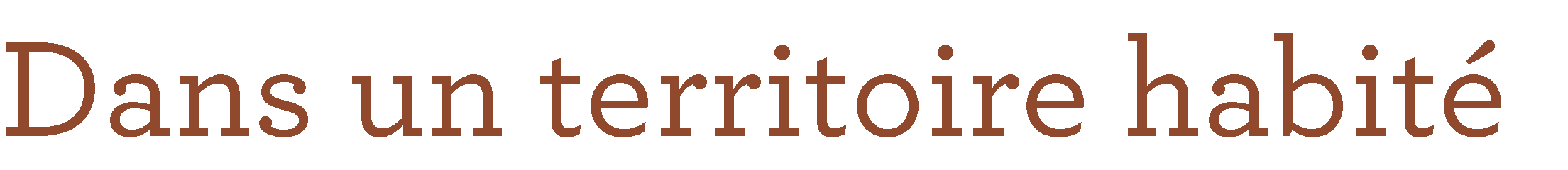 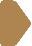 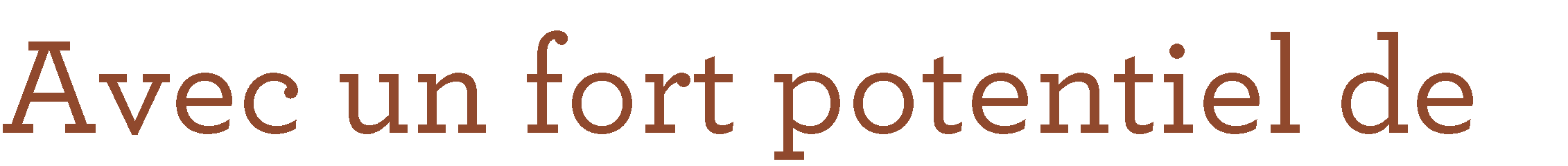 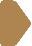 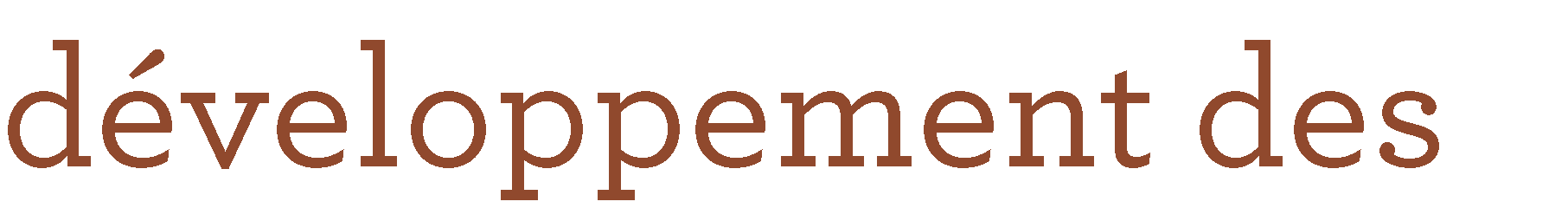 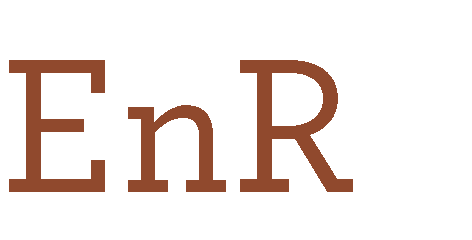 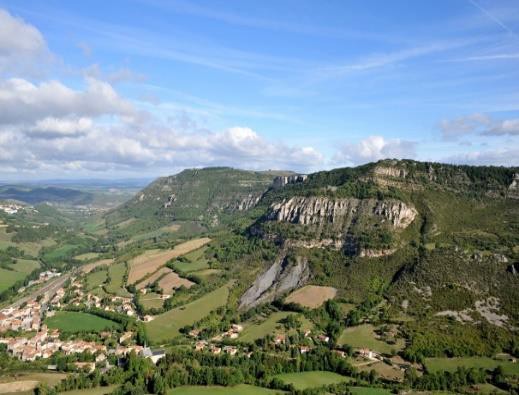 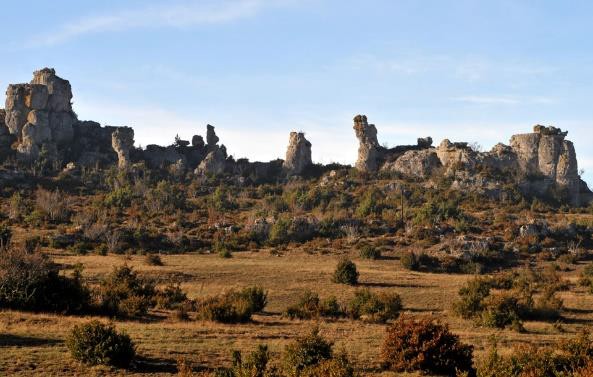 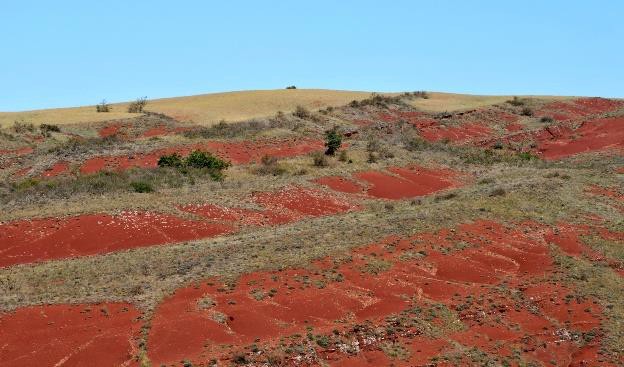 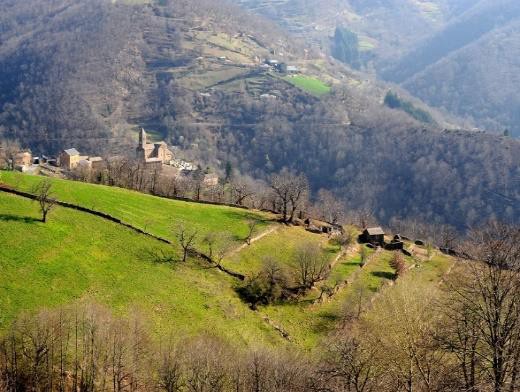 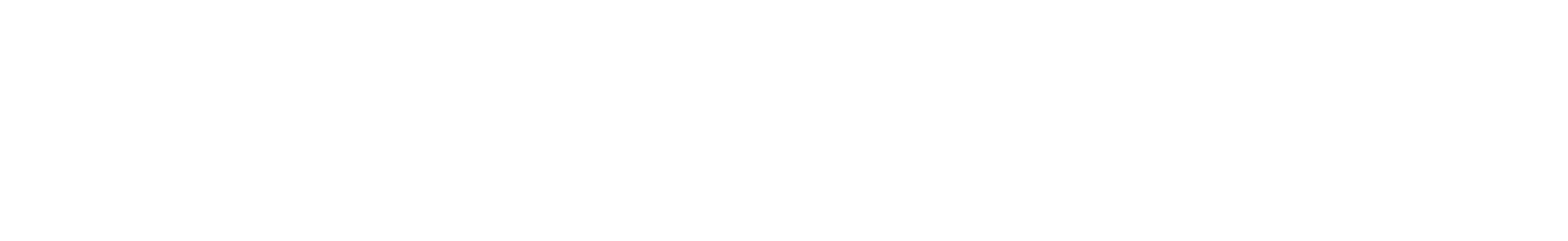 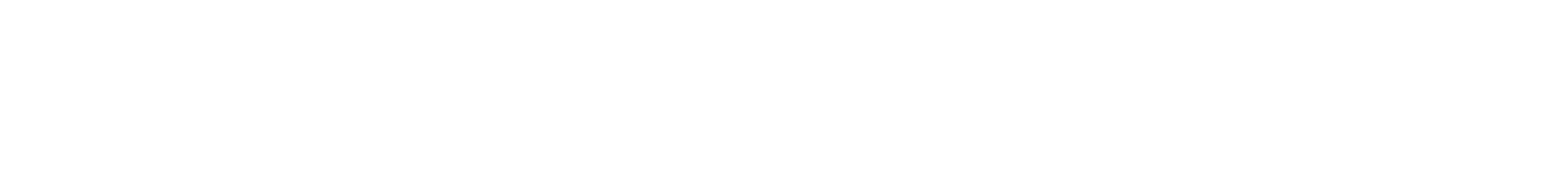 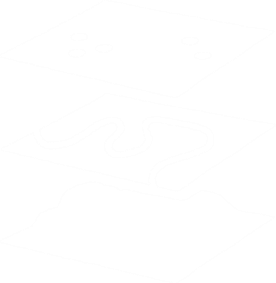 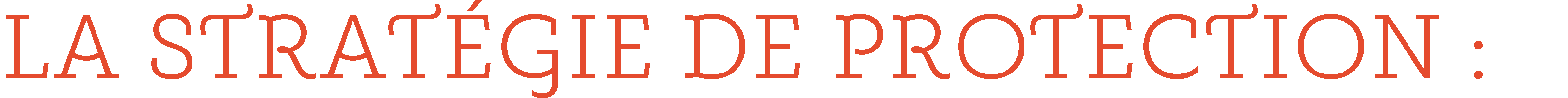 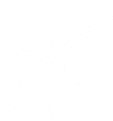 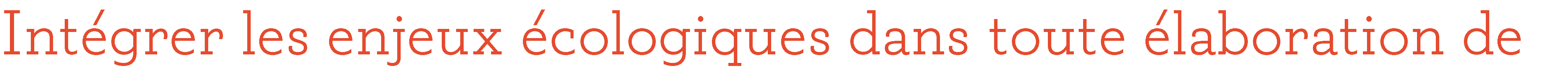 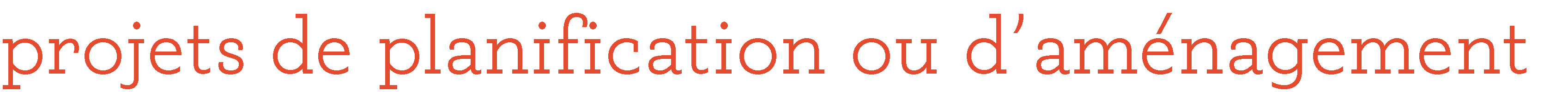 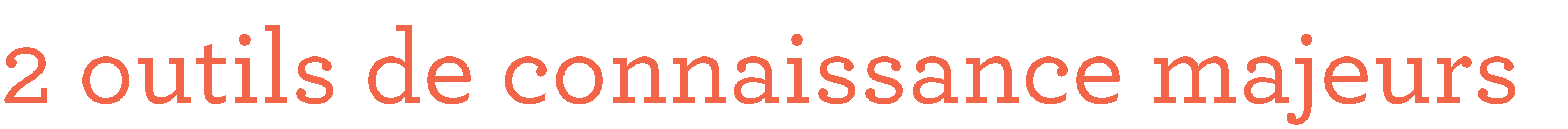 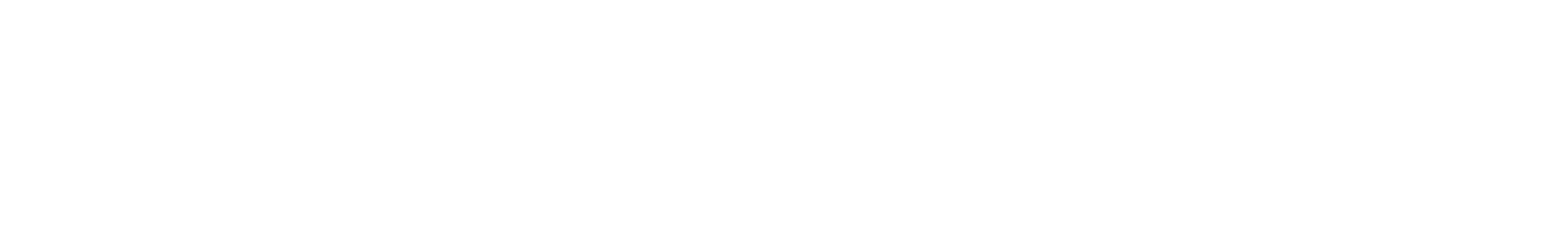 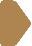 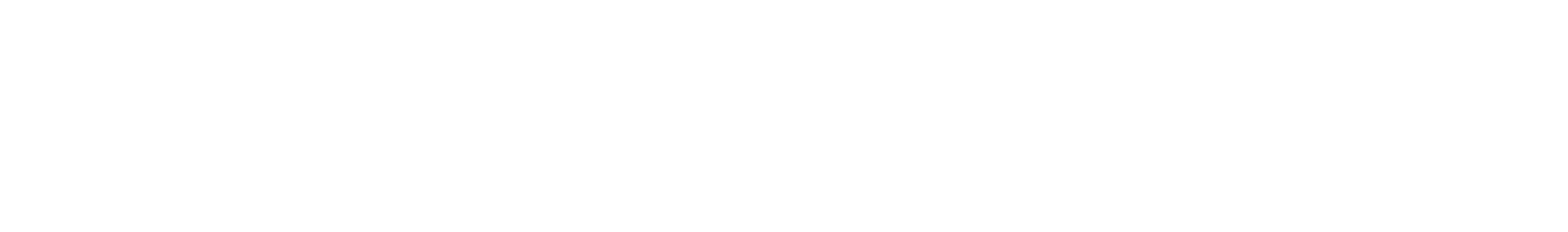 •
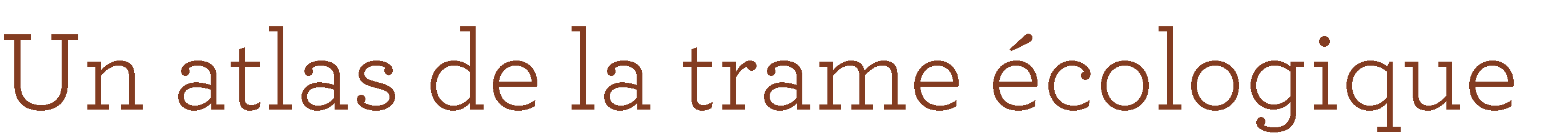 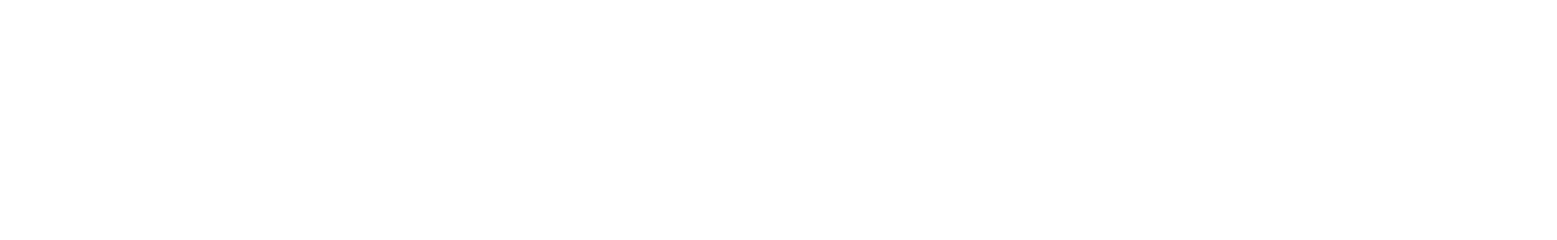 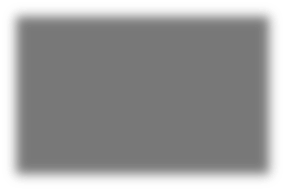 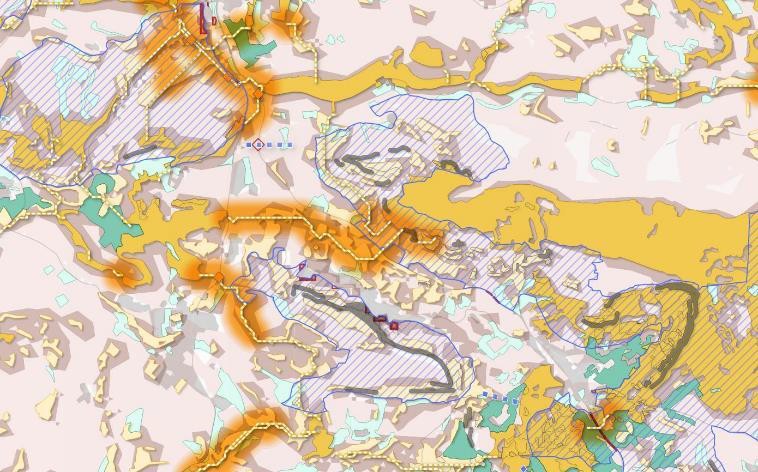 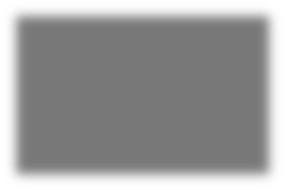 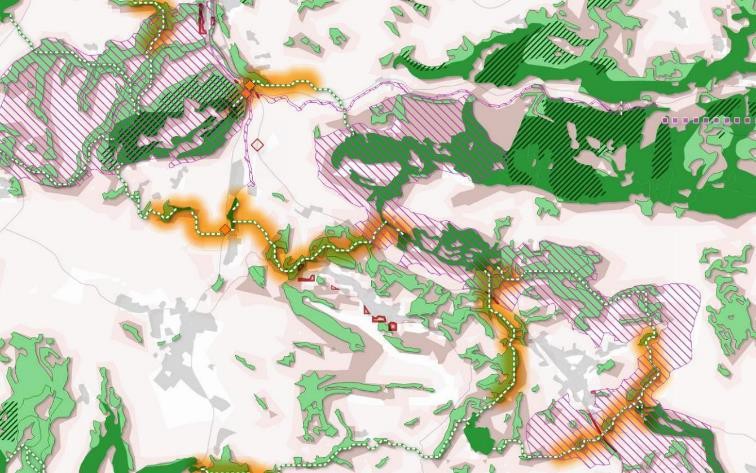 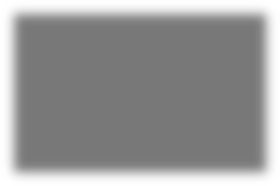 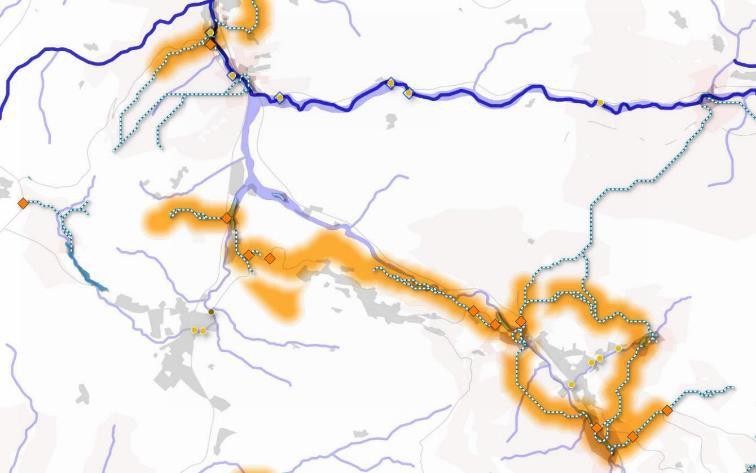 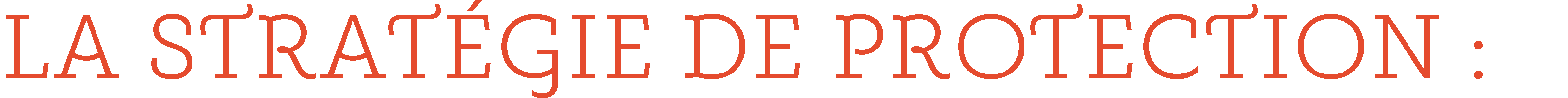 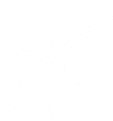 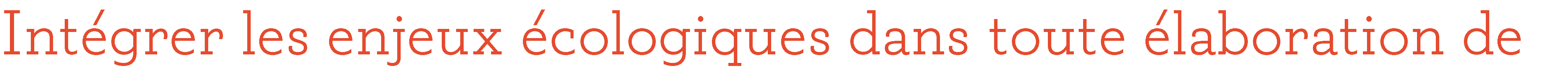 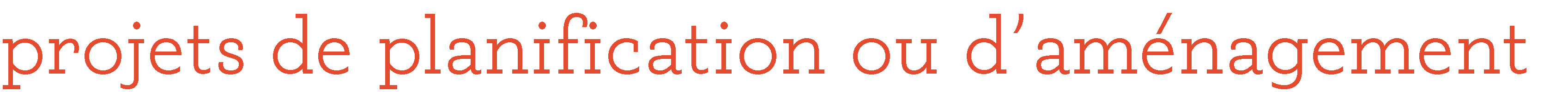 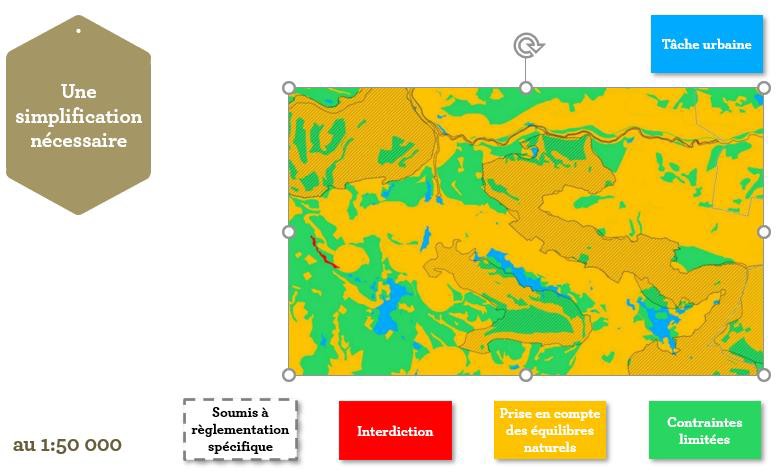 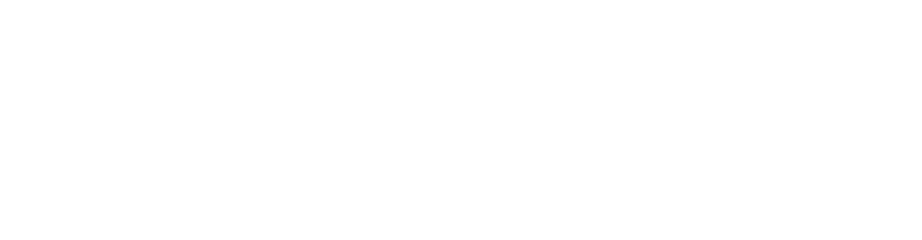 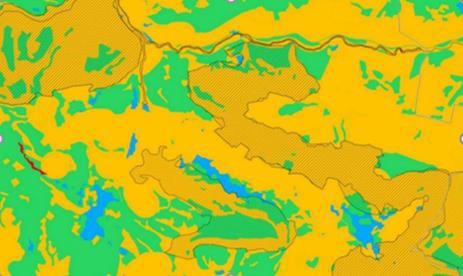 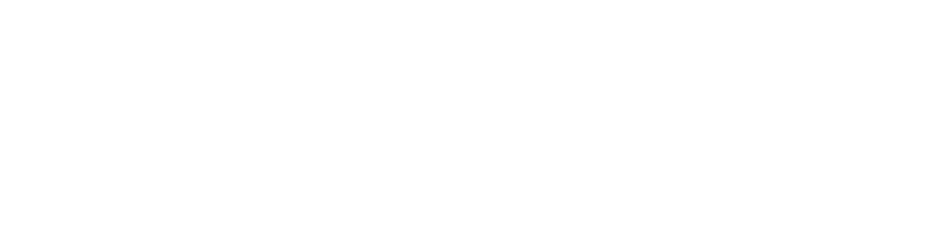 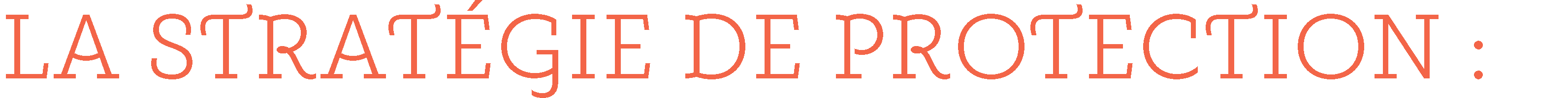 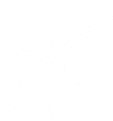 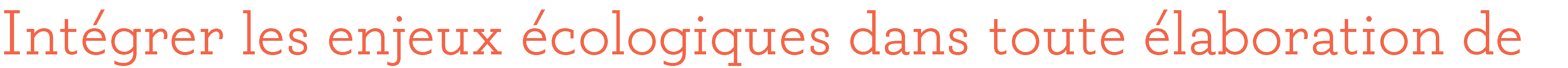 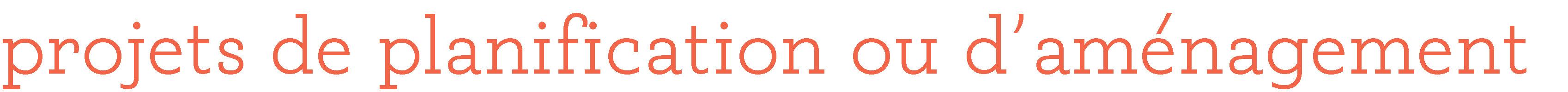 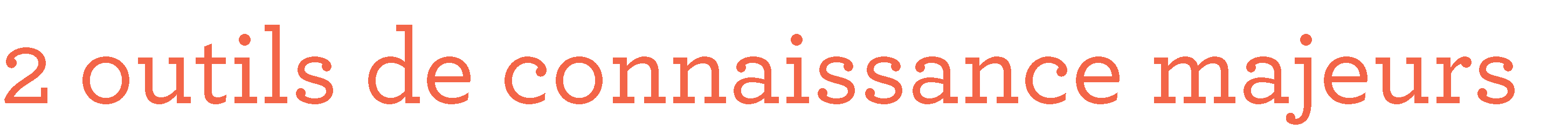 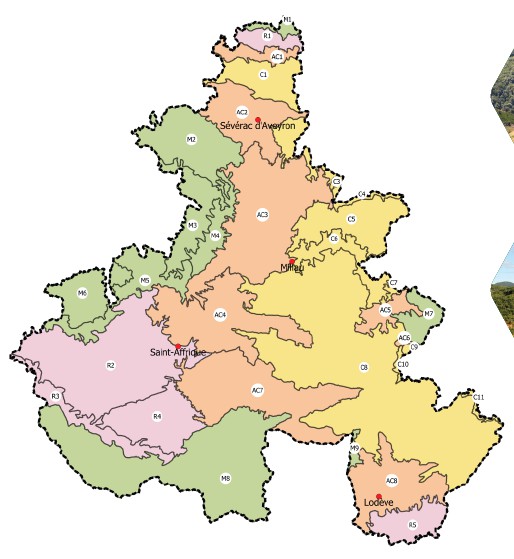 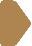 •
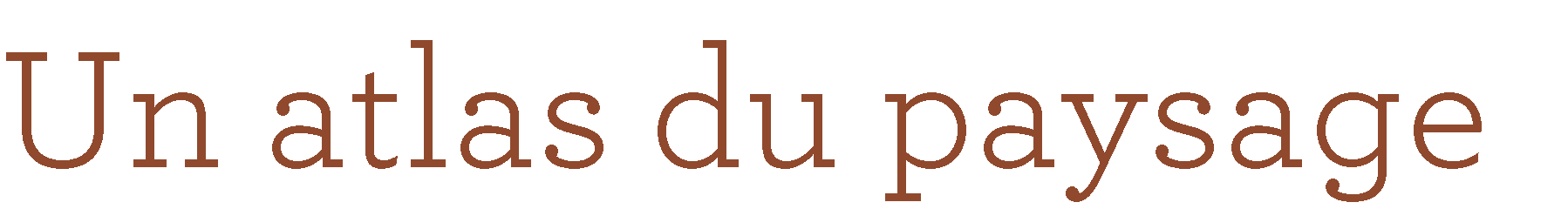 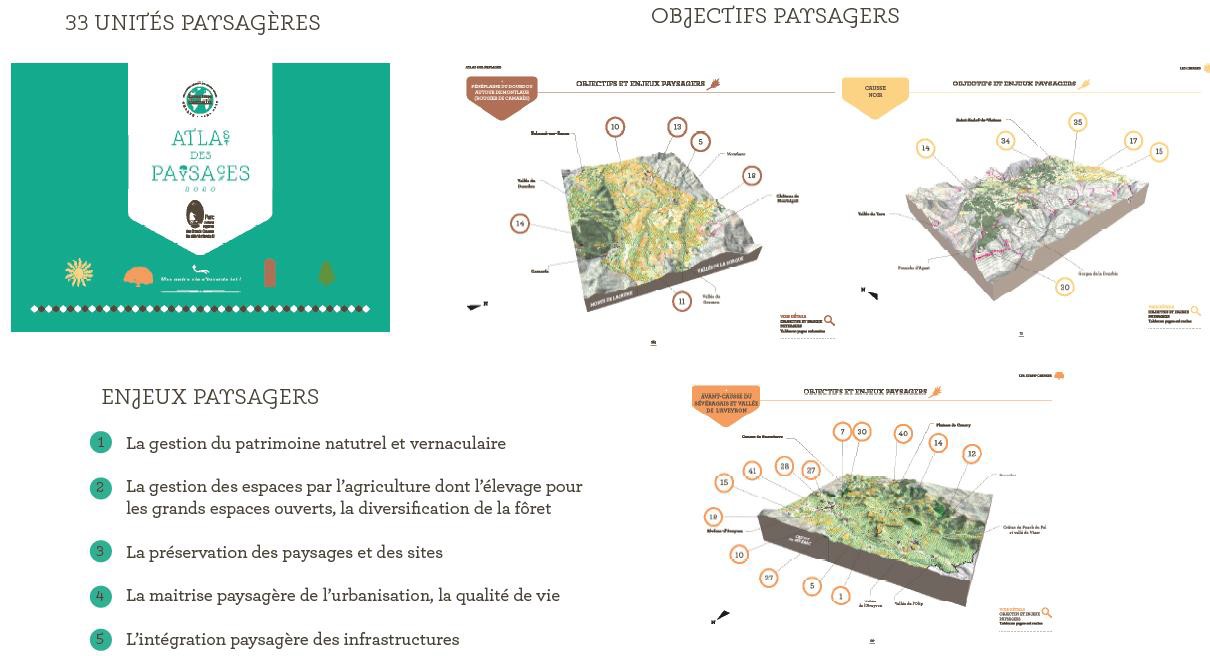 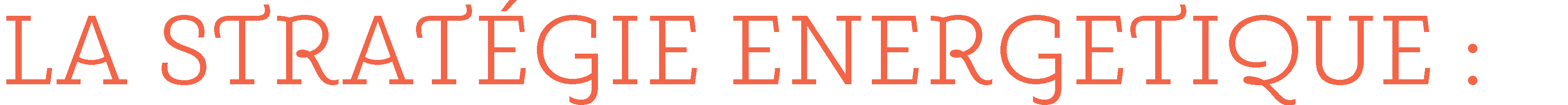 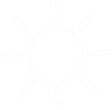 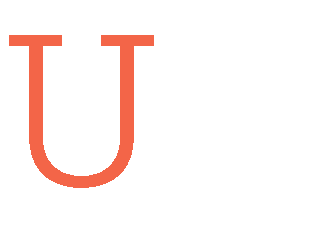 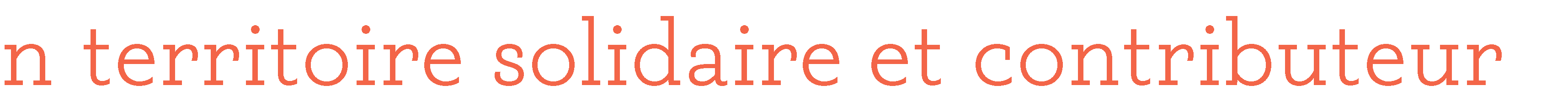 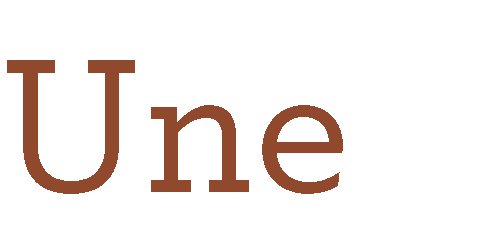 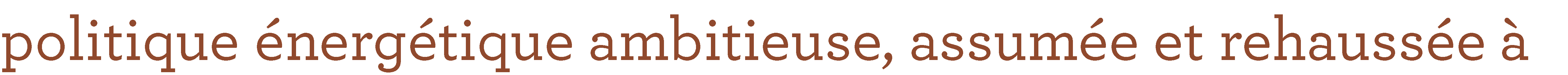 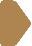 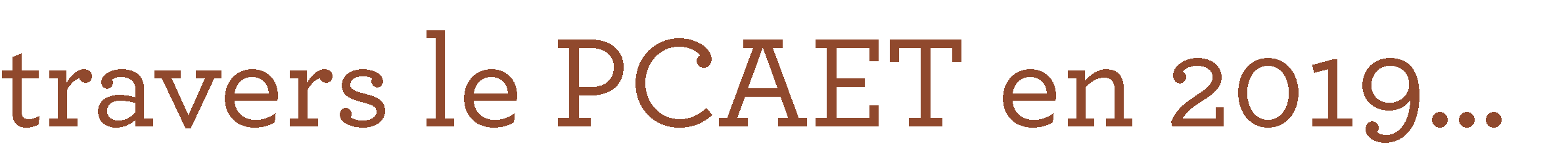 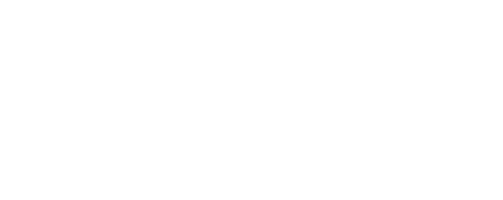 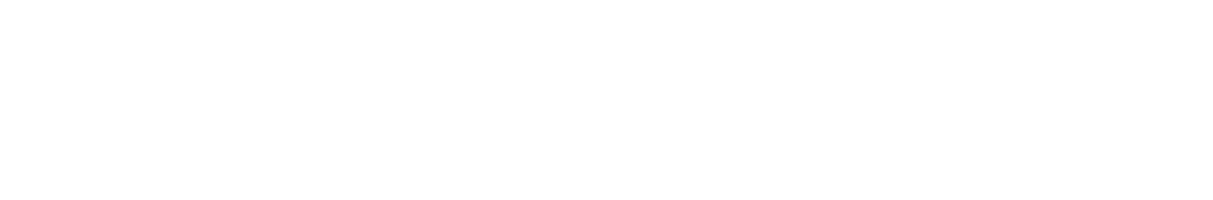 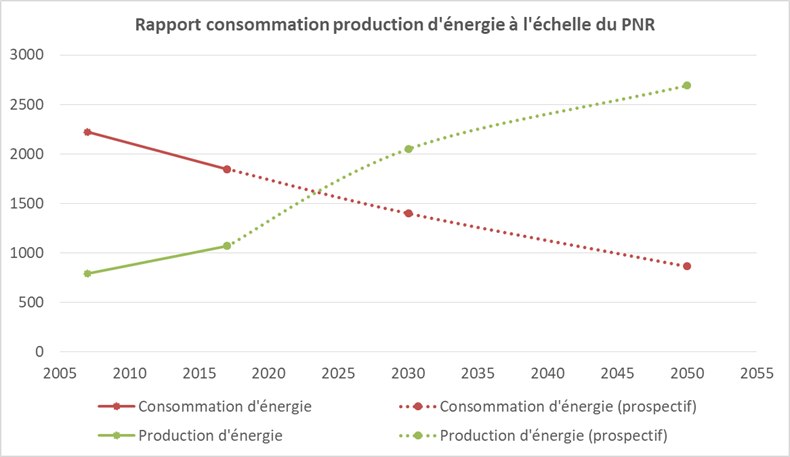 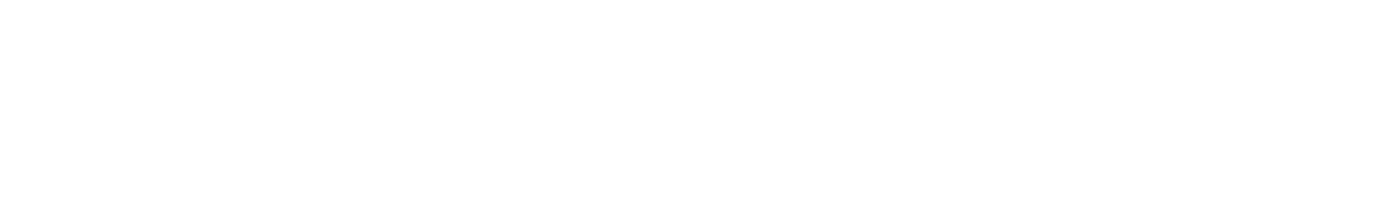 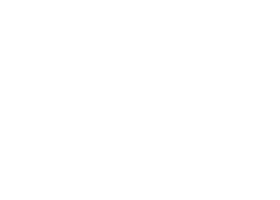 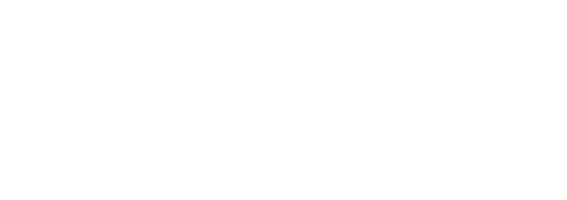 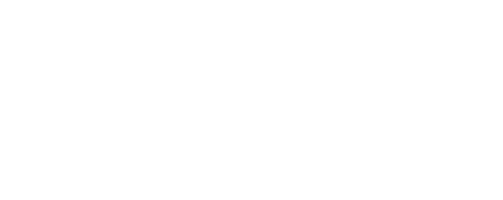 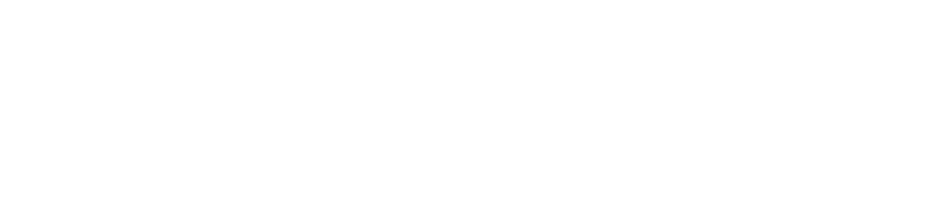 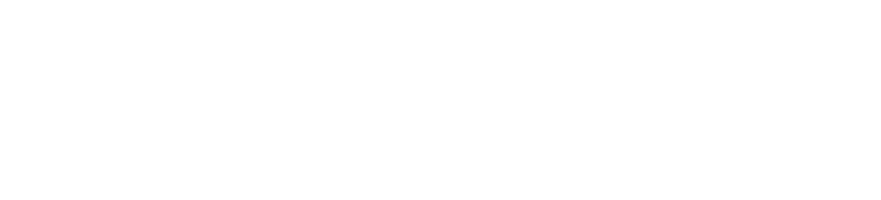 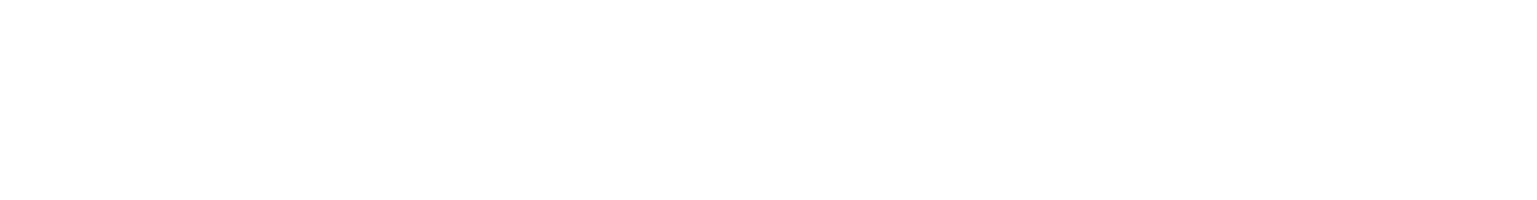 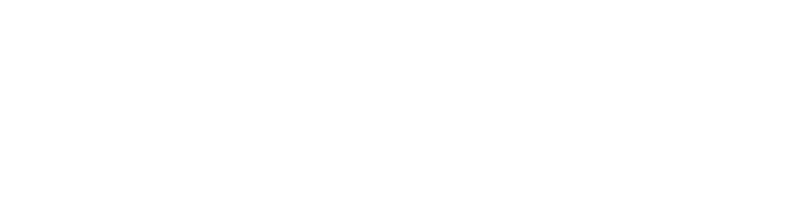 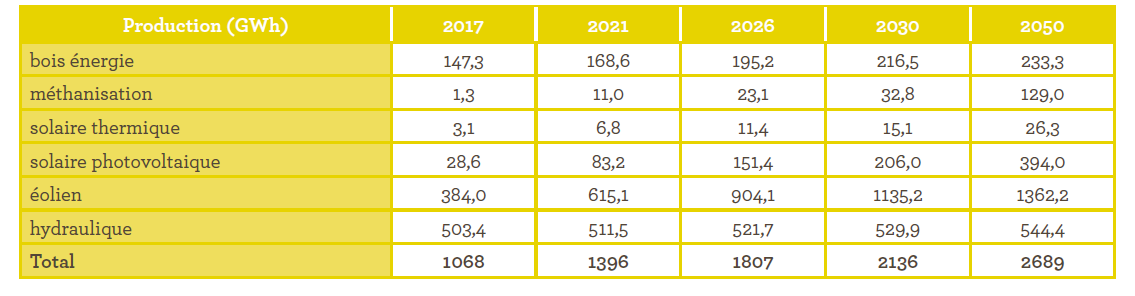 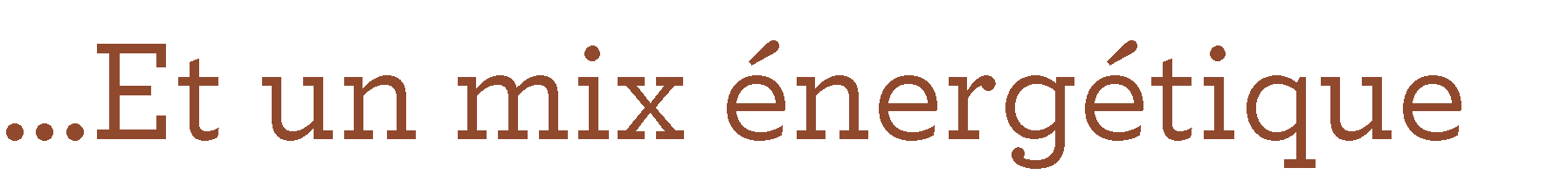 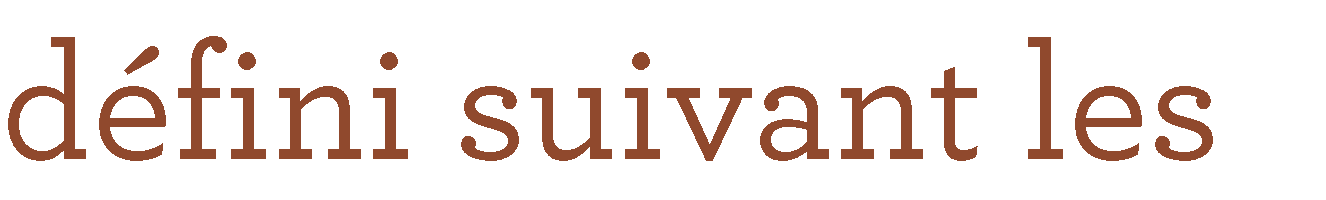 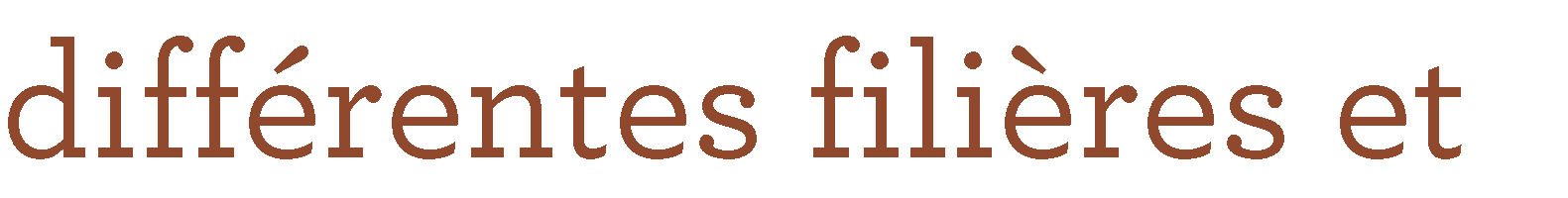 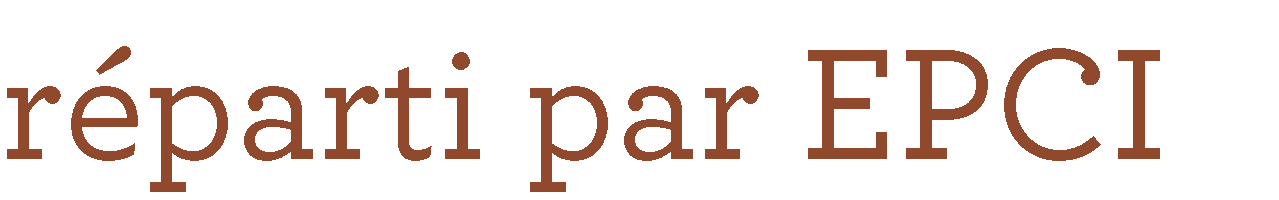 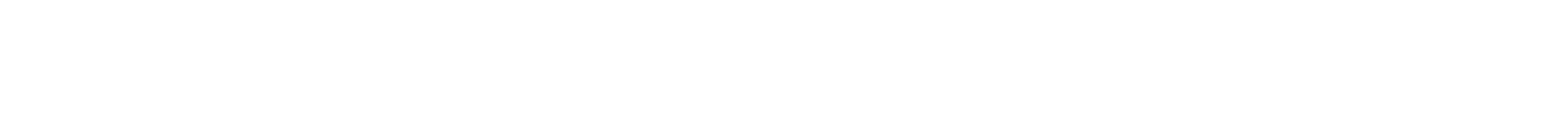 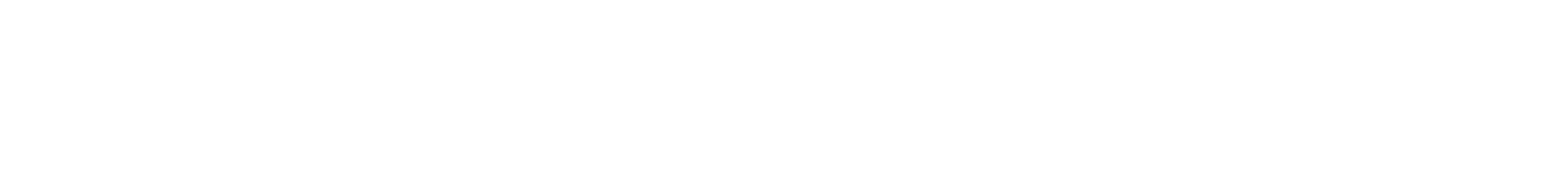 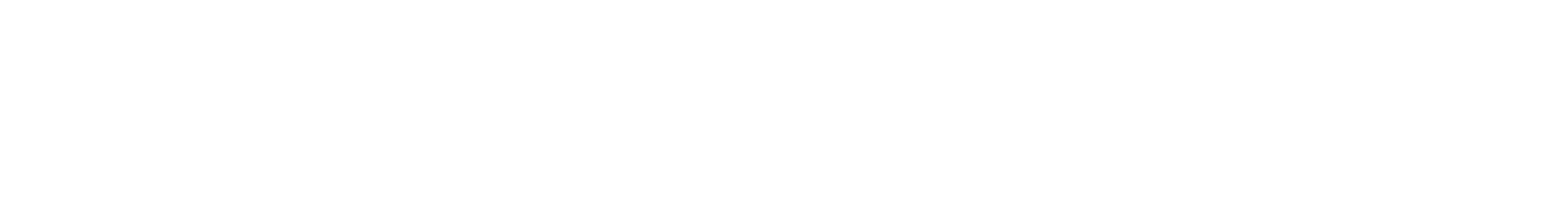 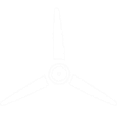 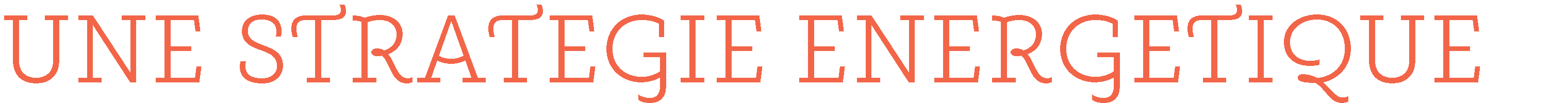 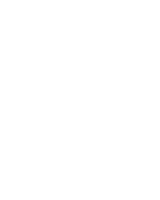 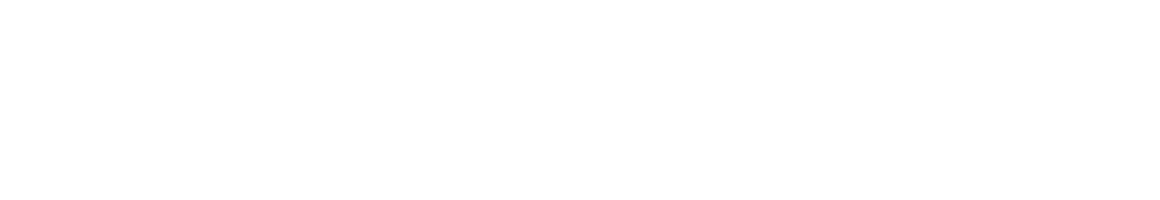 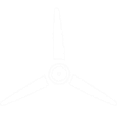 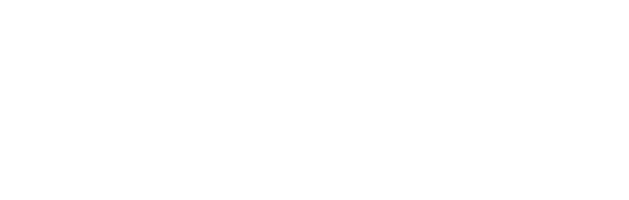 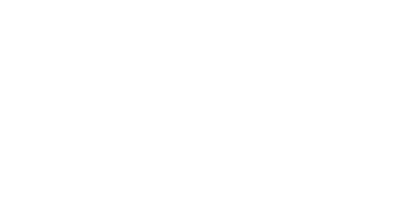 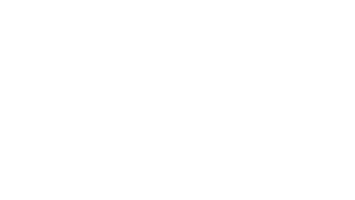 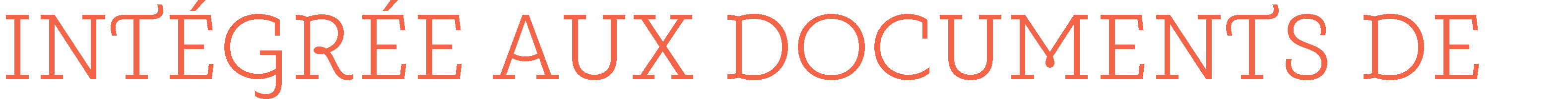 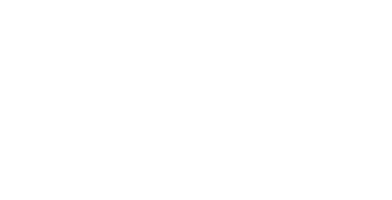 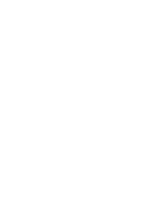 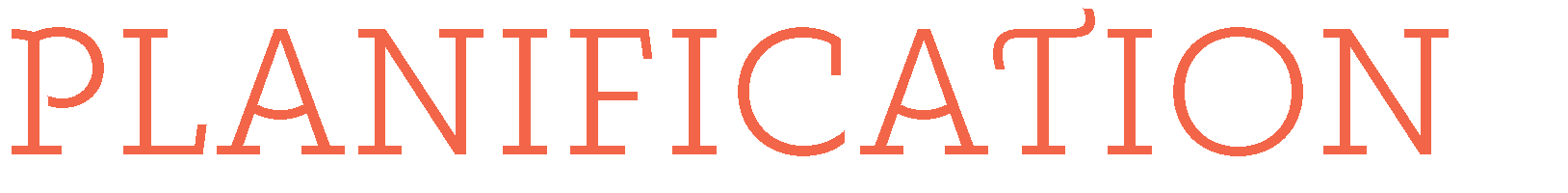 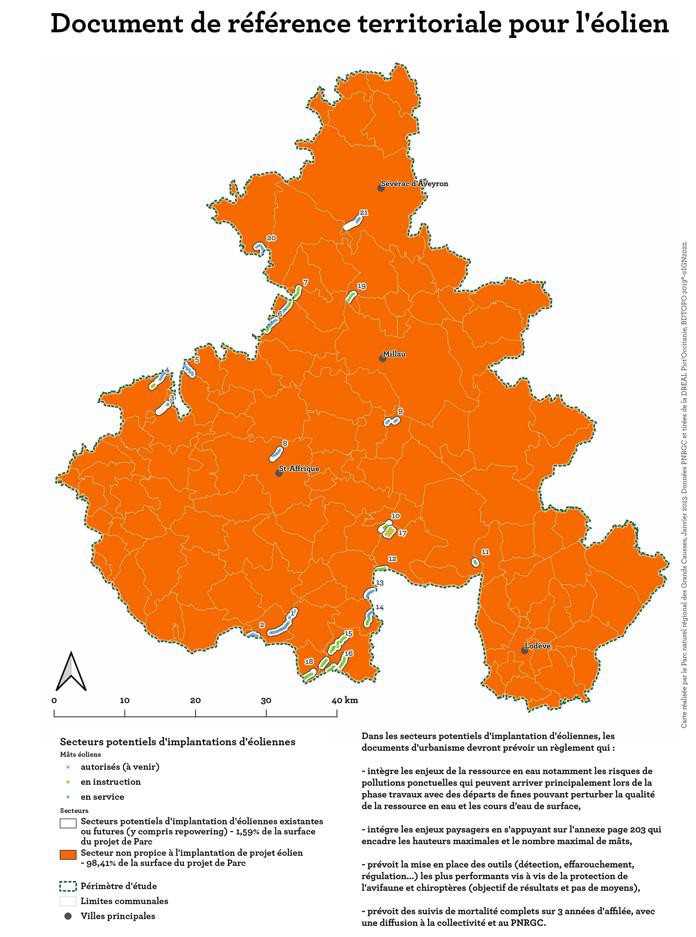 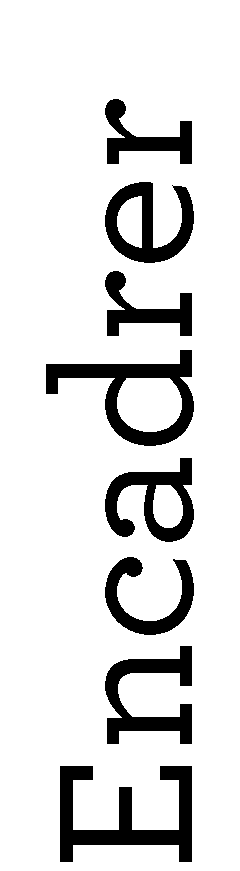 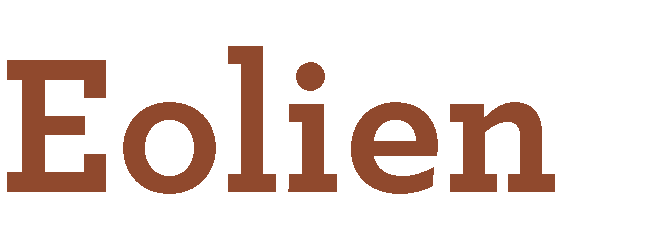 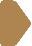 •
•


•

•
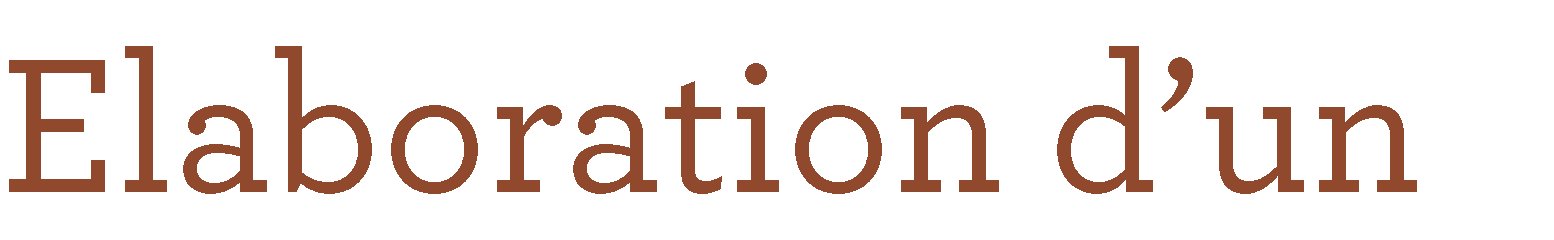 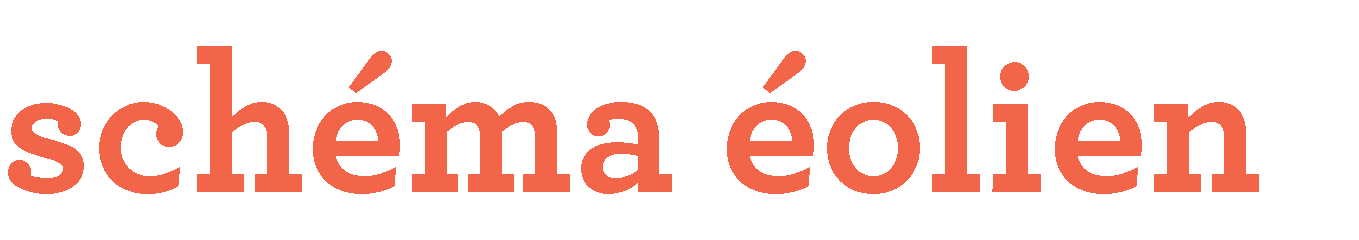 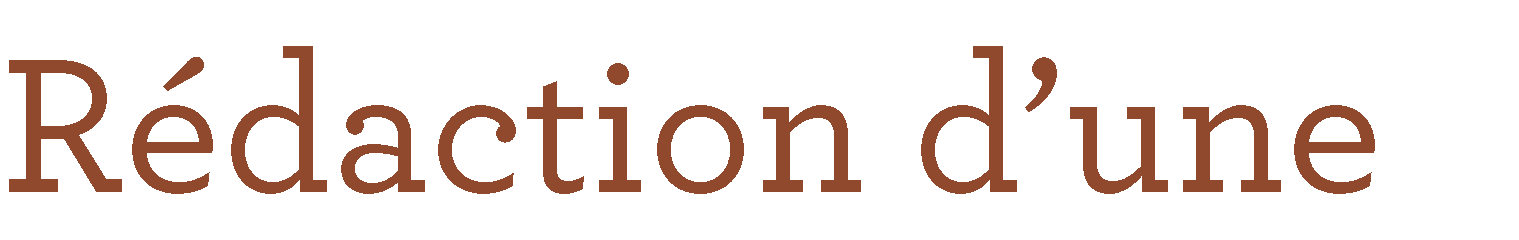 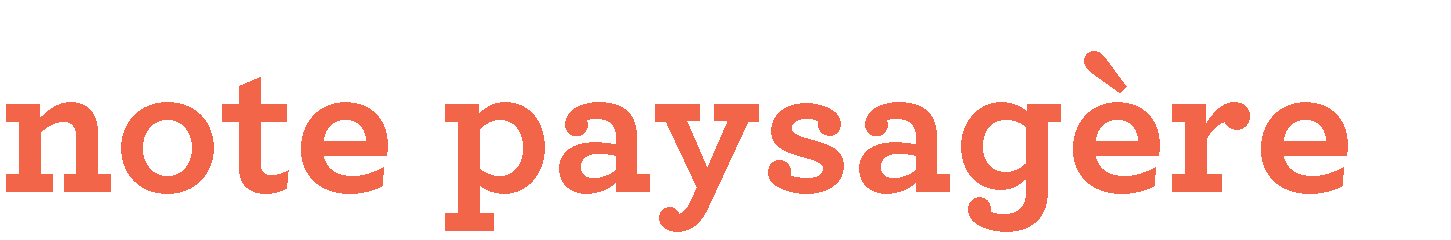 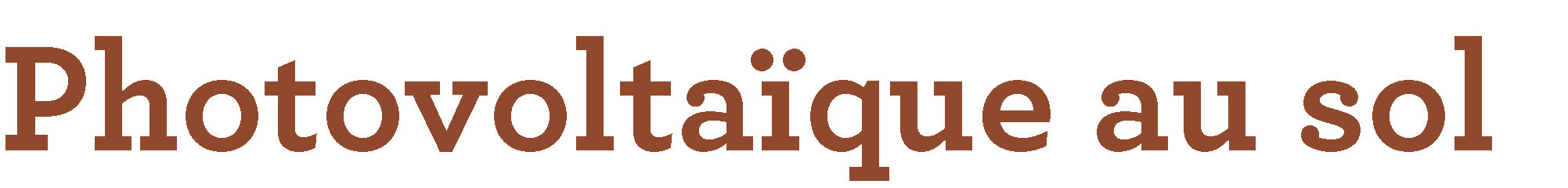 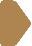 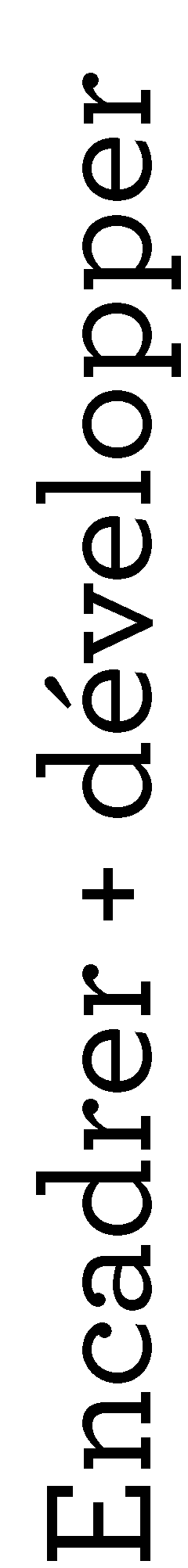 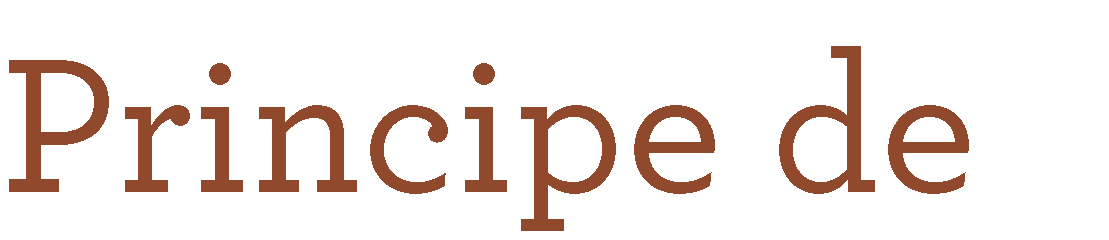 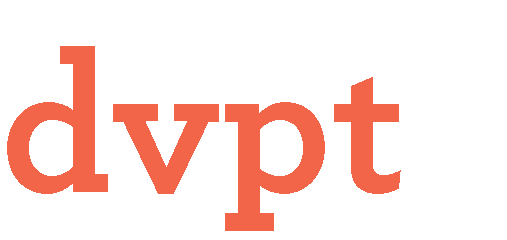 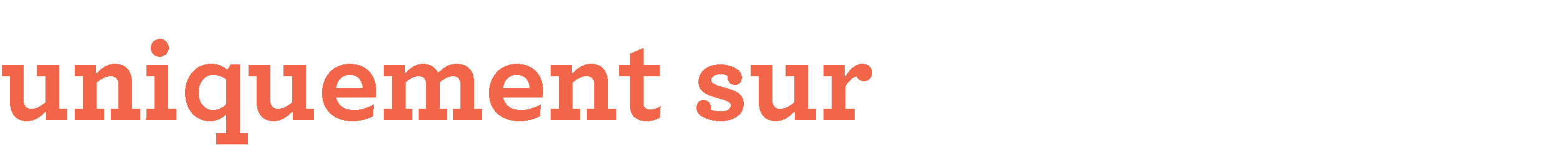 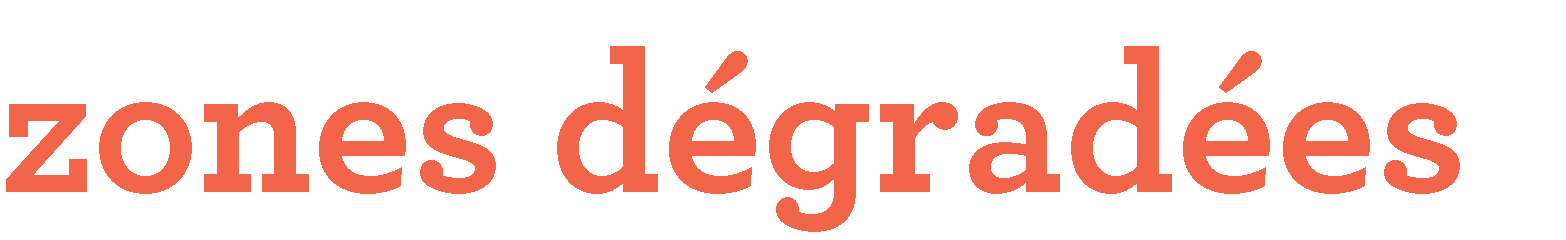 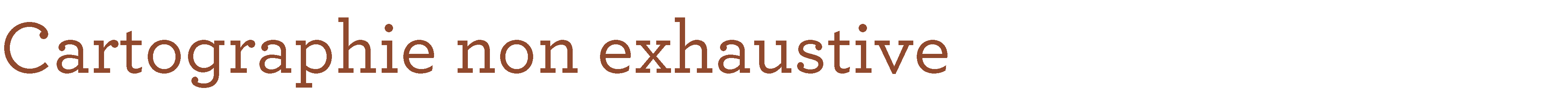 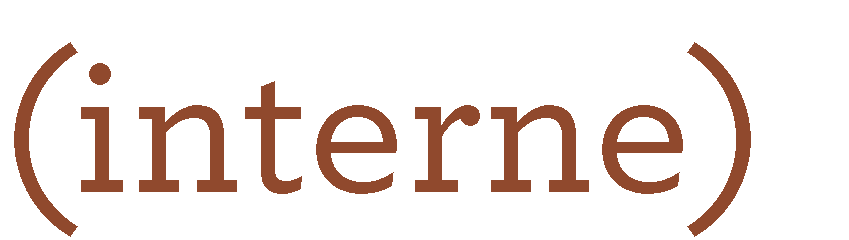 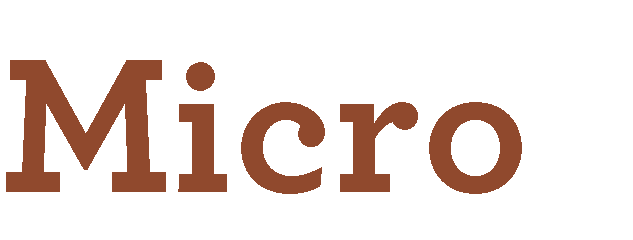 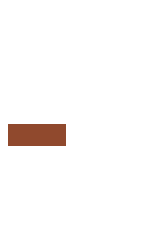 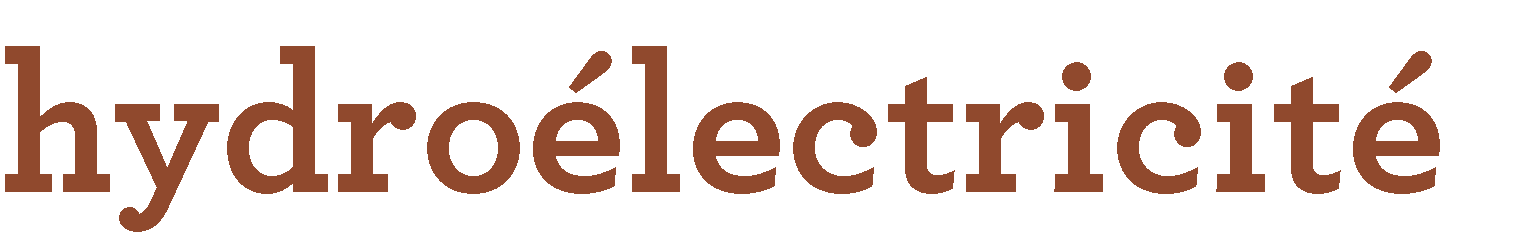 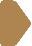 •
•
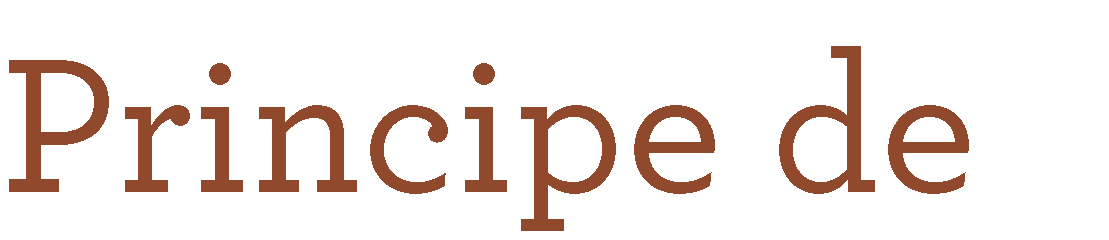 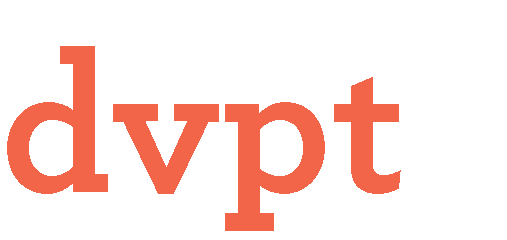 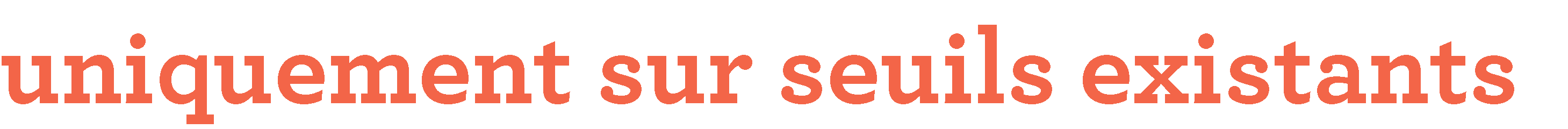 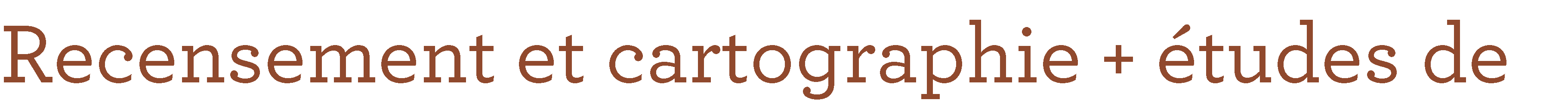 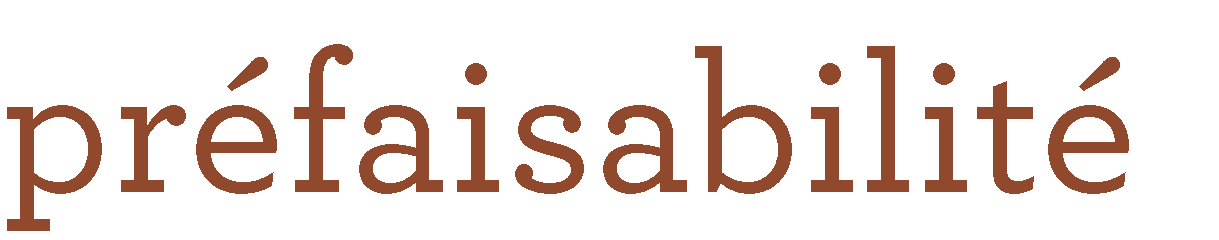 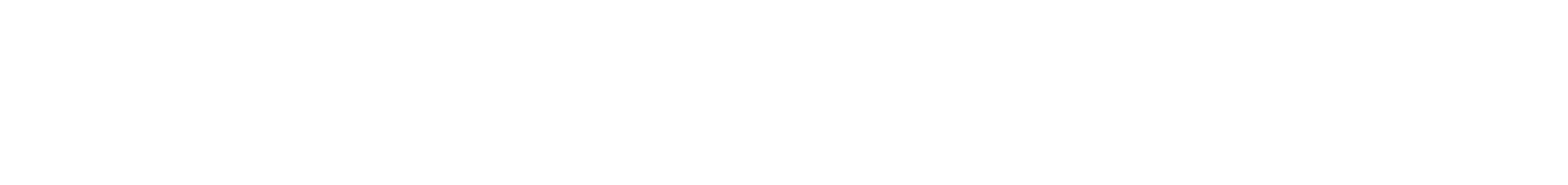 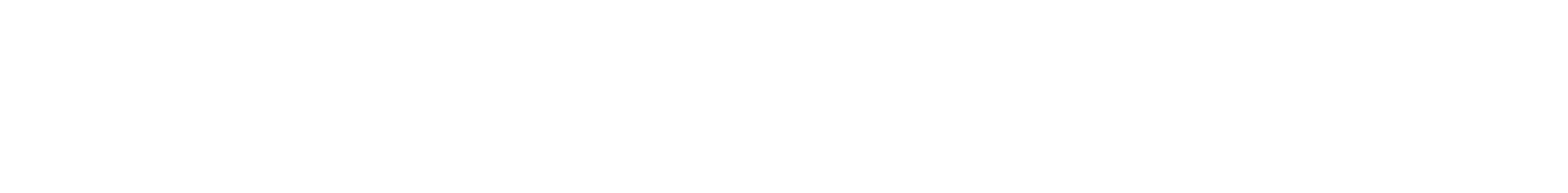 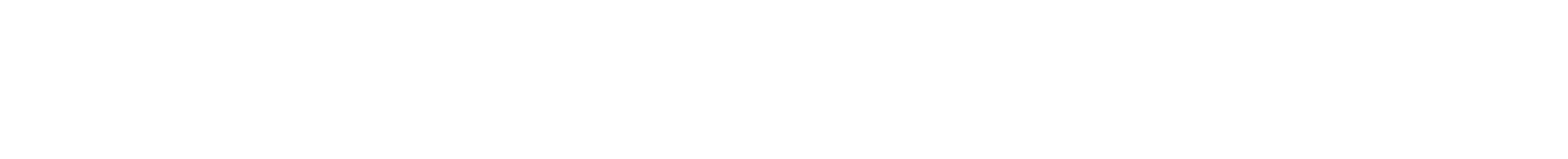 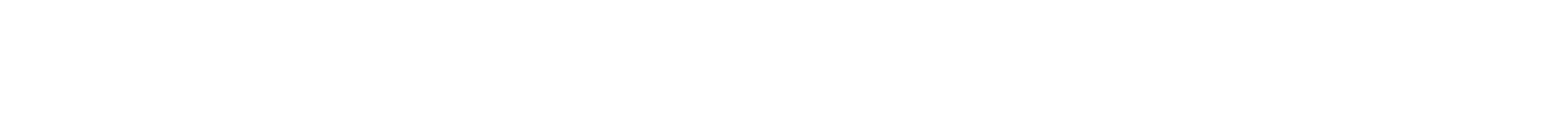 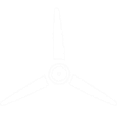 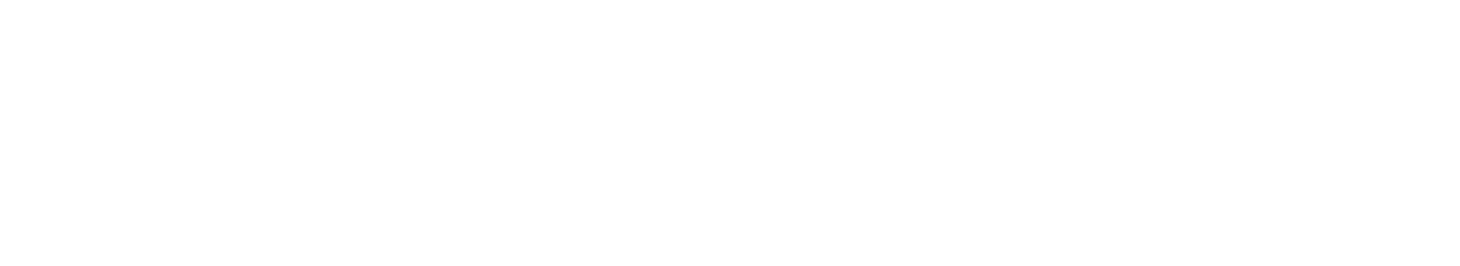 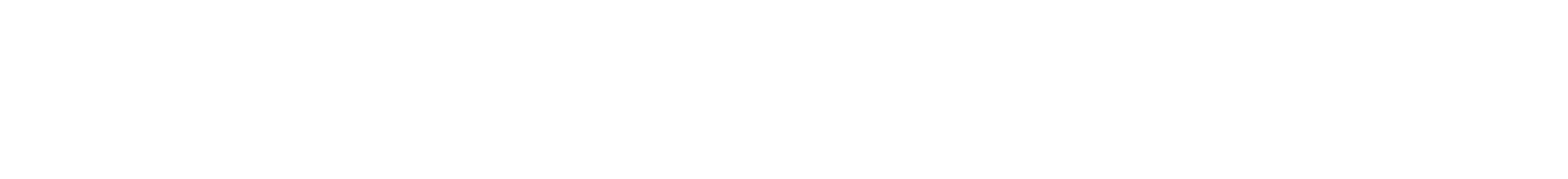 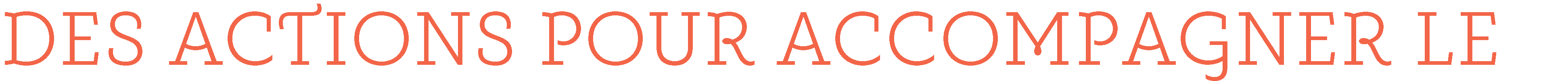 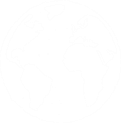 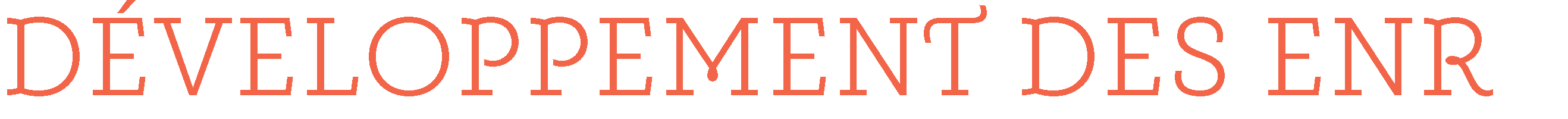 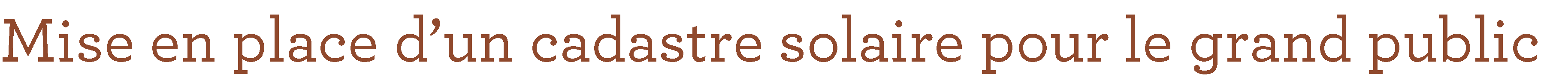 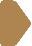 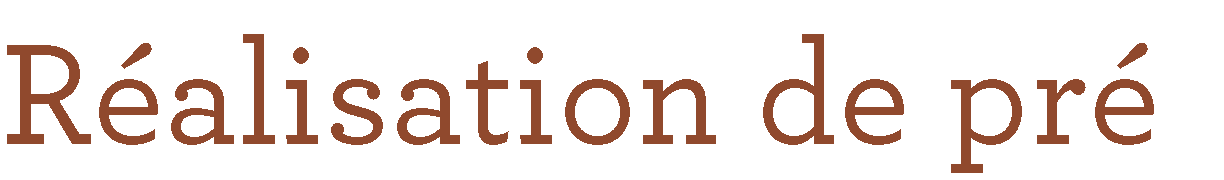 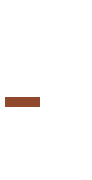 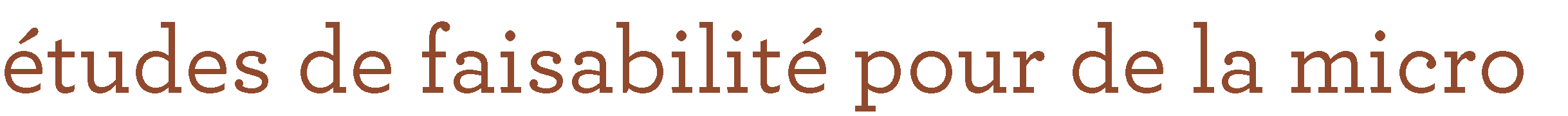 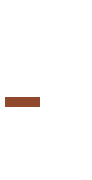 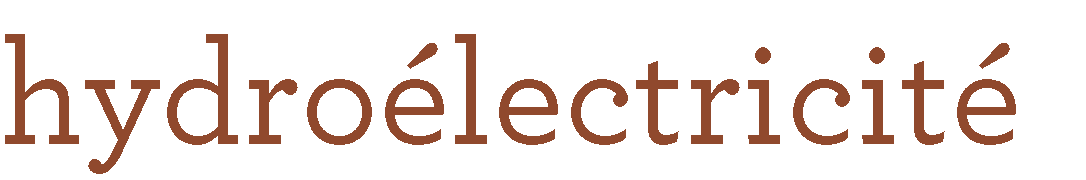 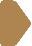 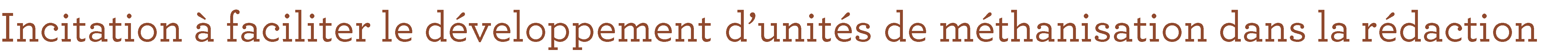 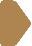 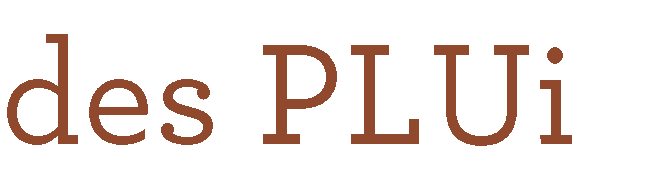 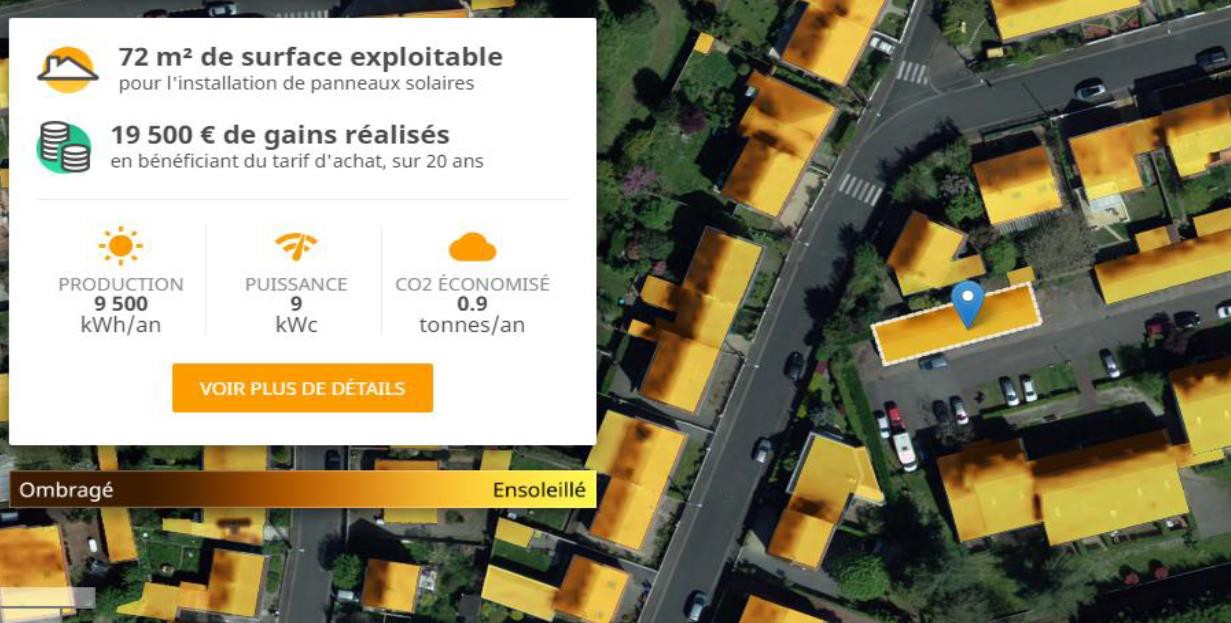 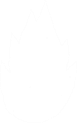 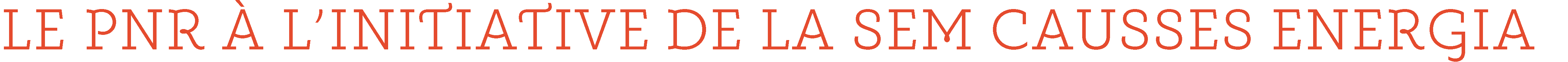 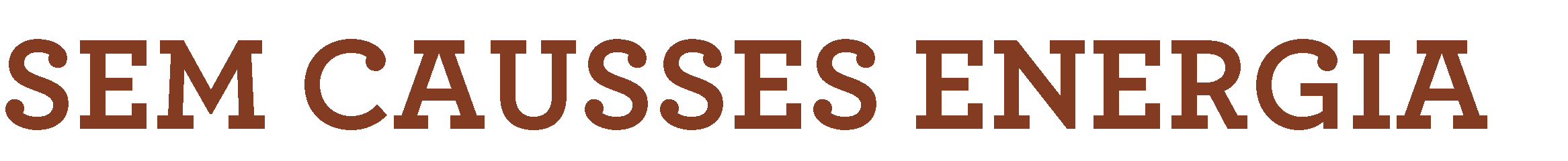 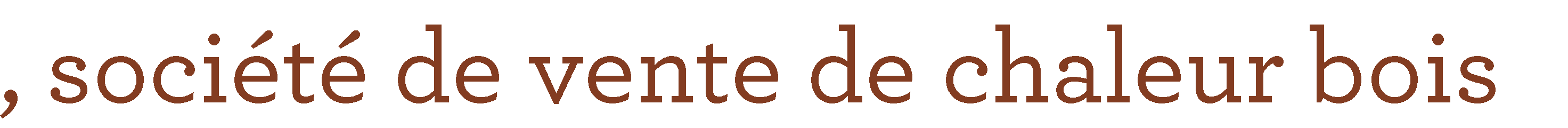 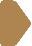 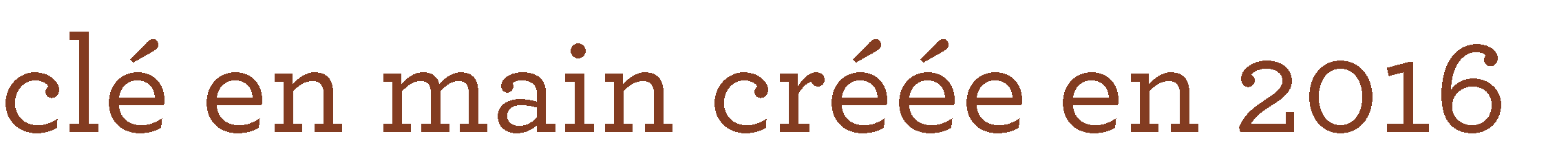 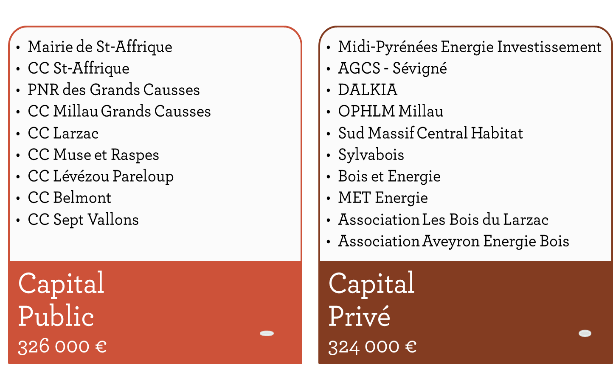 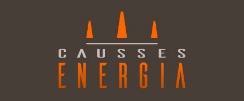 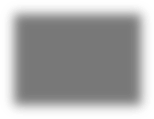 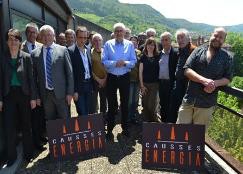 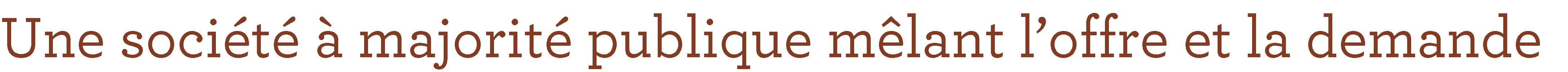 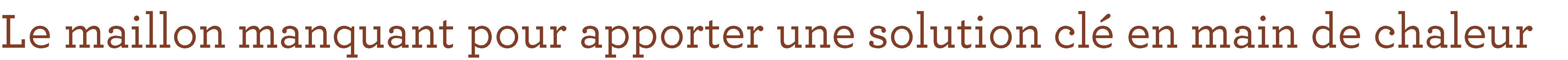 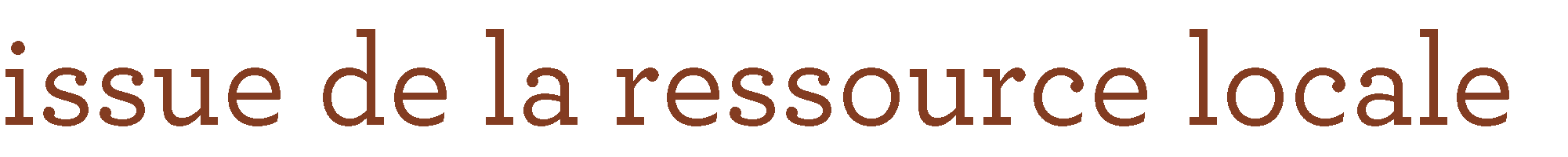 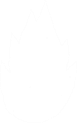 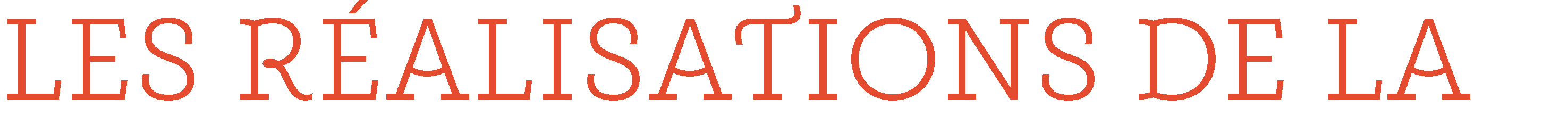 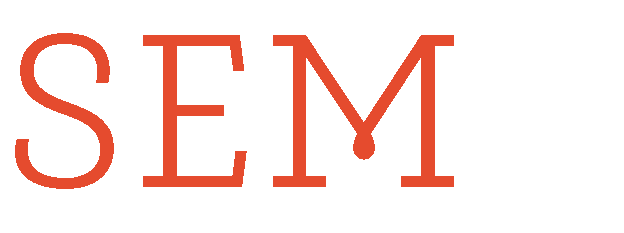 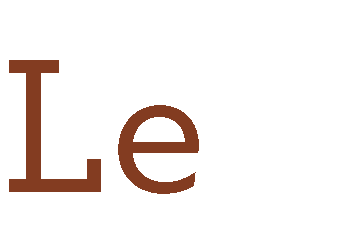 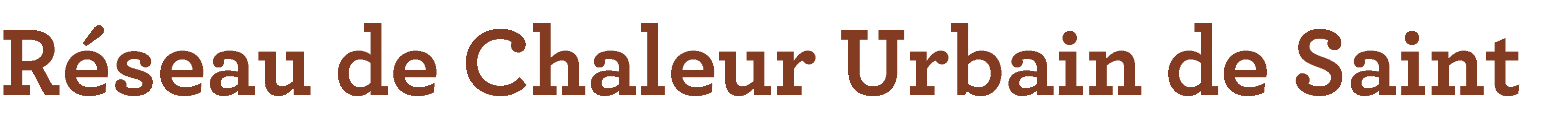 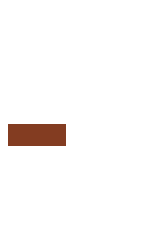 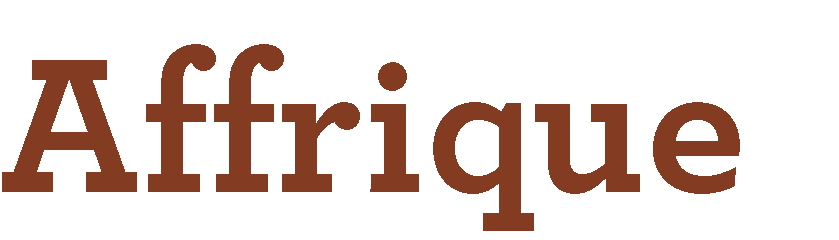 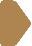 •
•
•
•
•
•
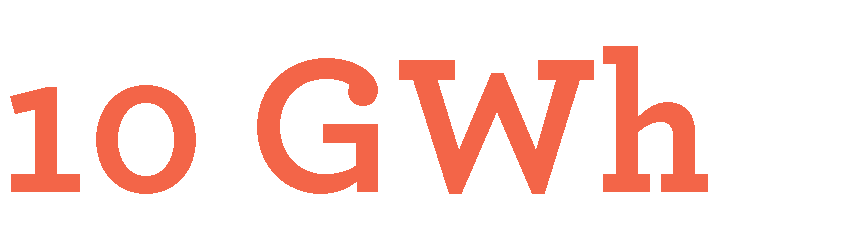 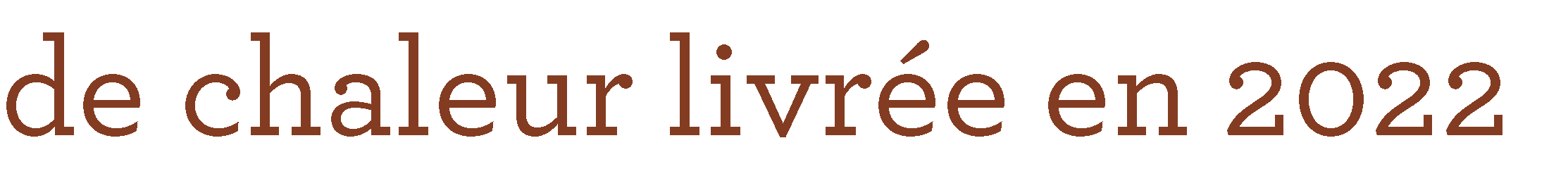 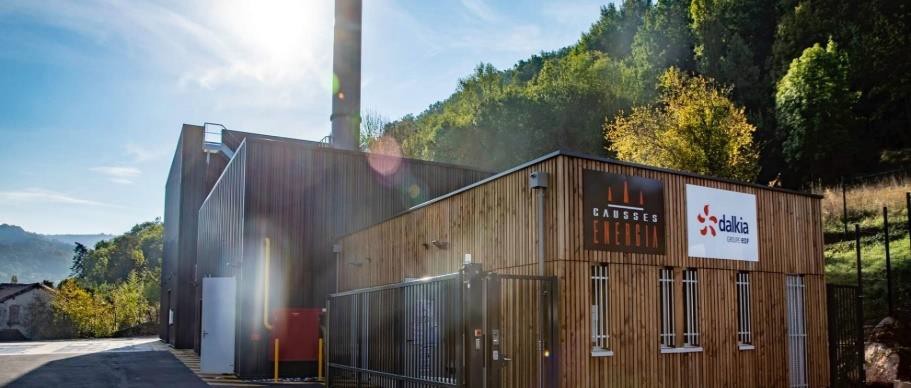 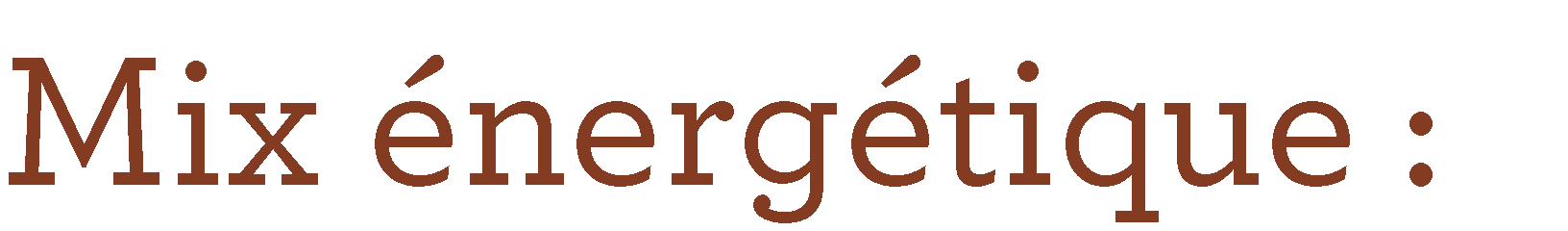 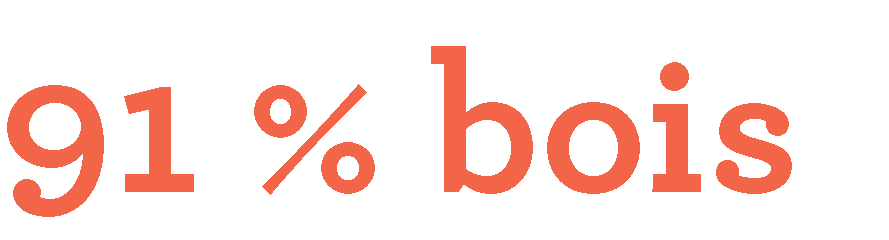 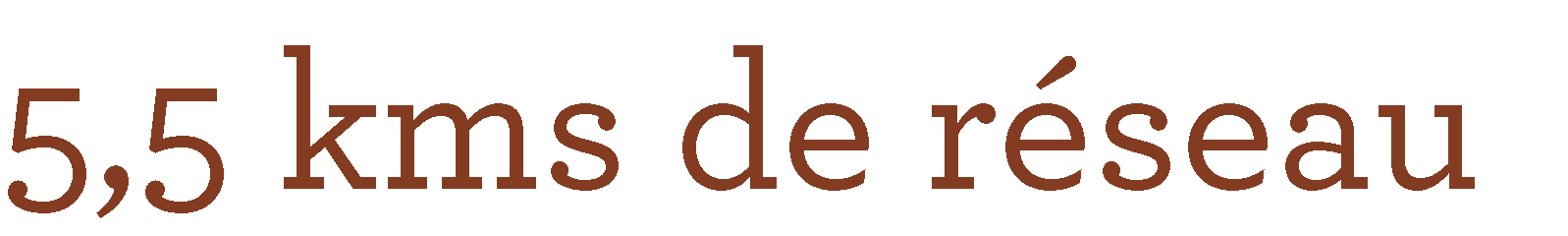 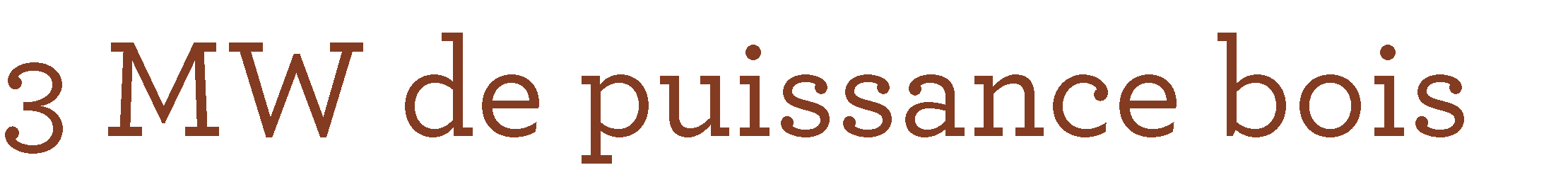 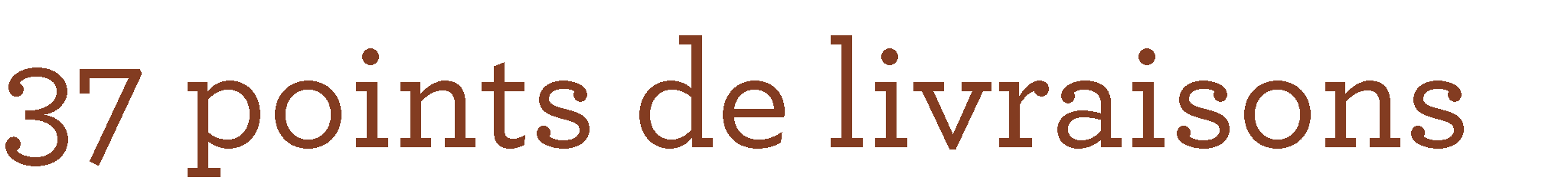 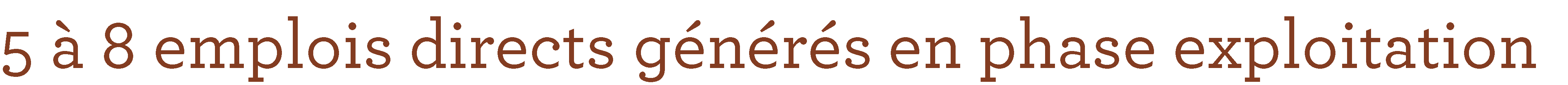 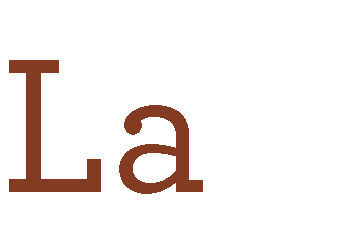 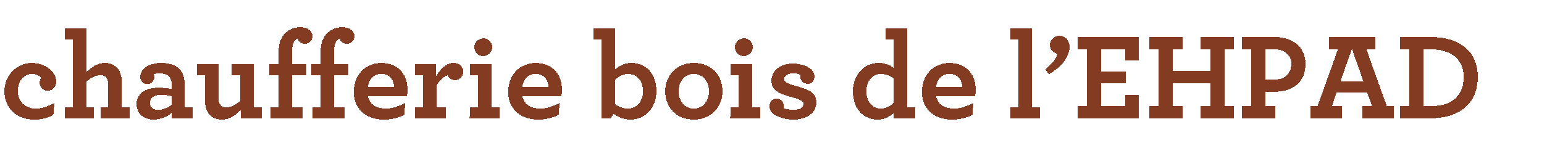 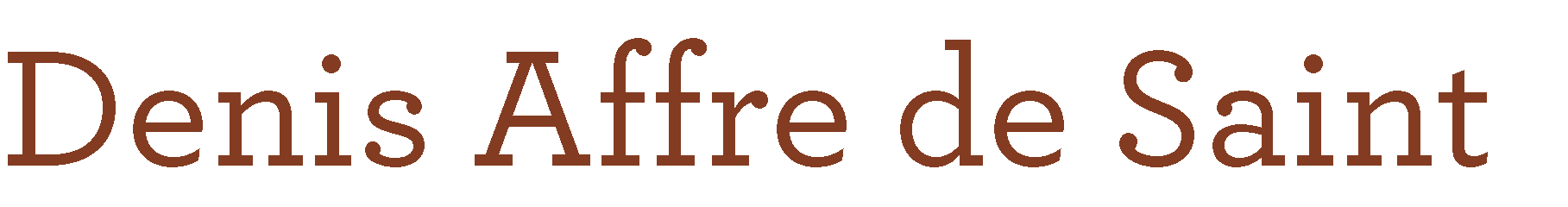 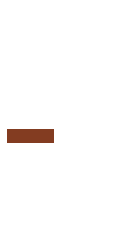 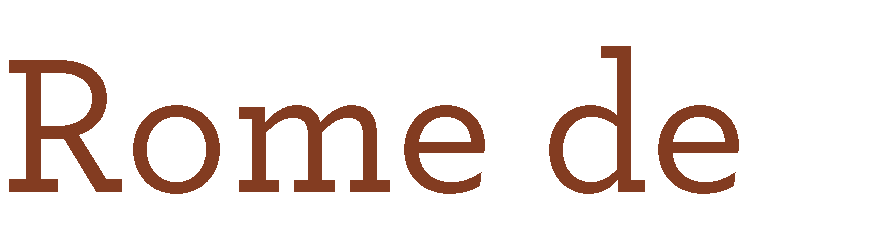 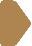 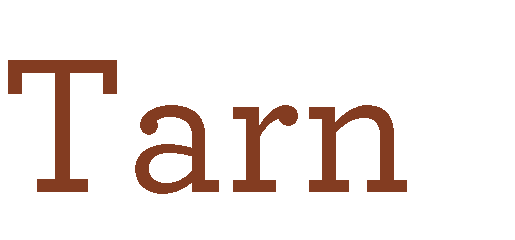 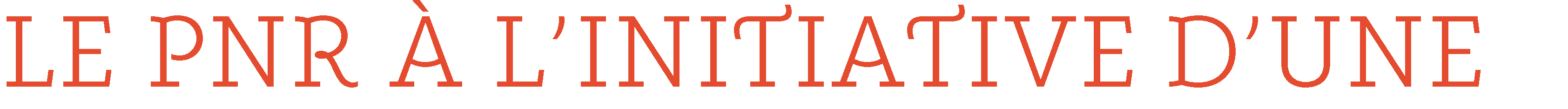 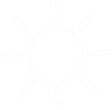 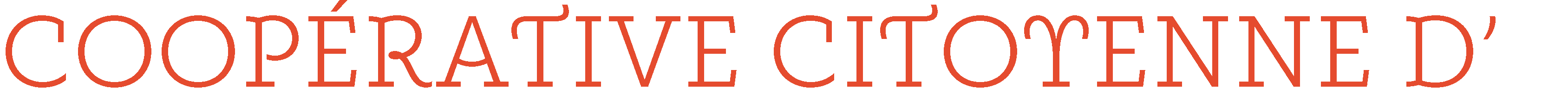 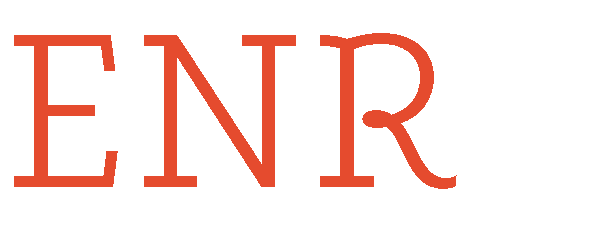 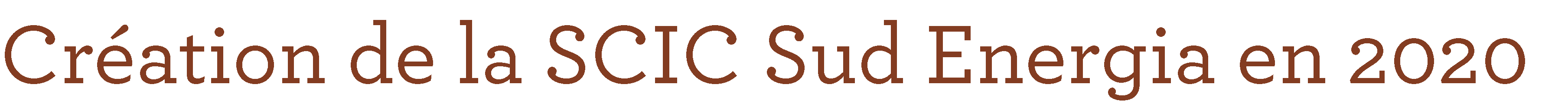 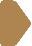 •
•
•
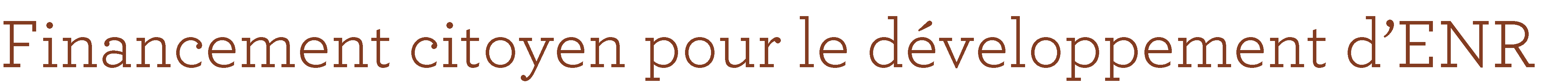 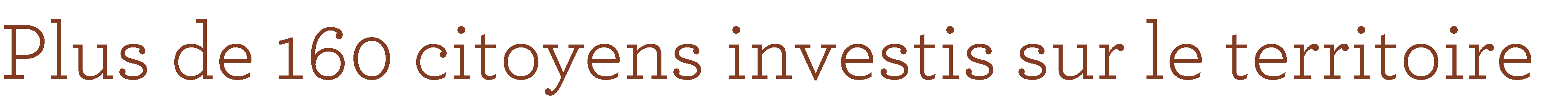 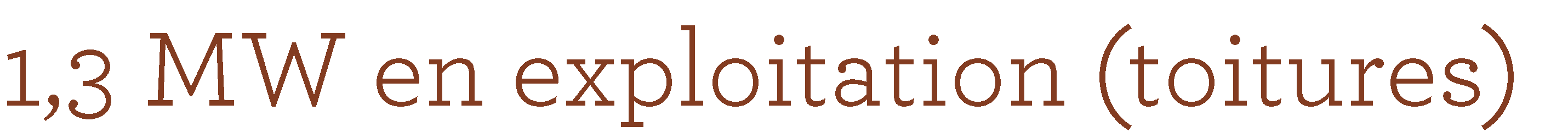 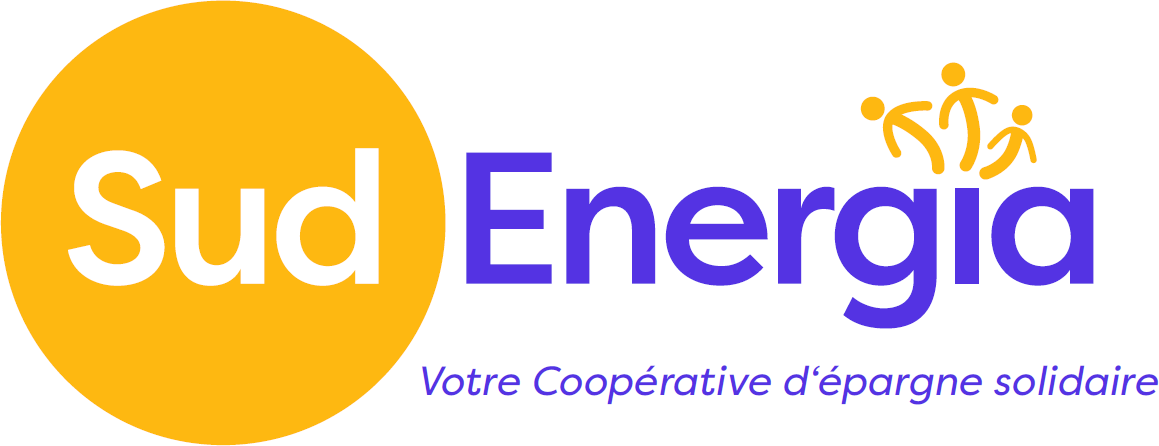 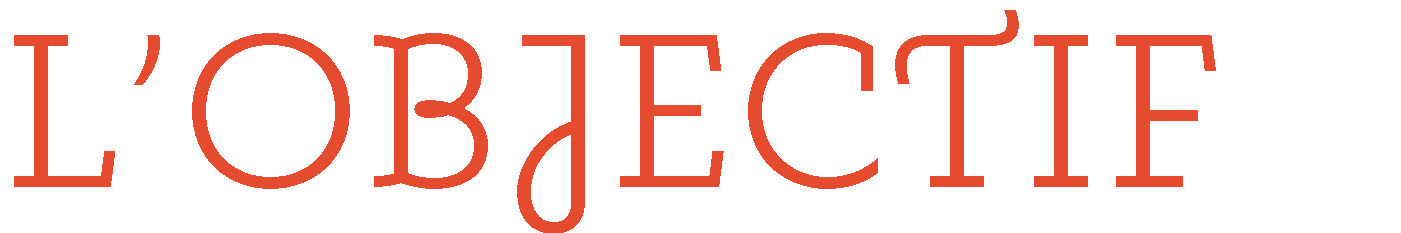 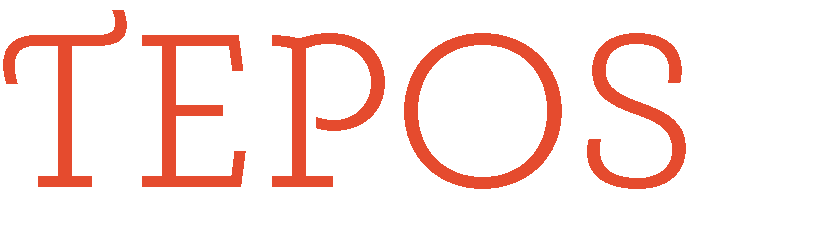 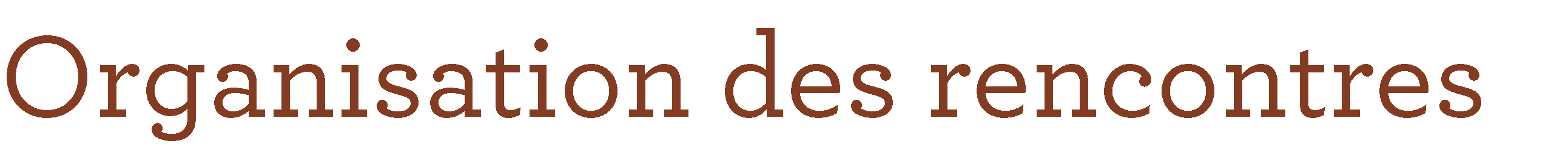 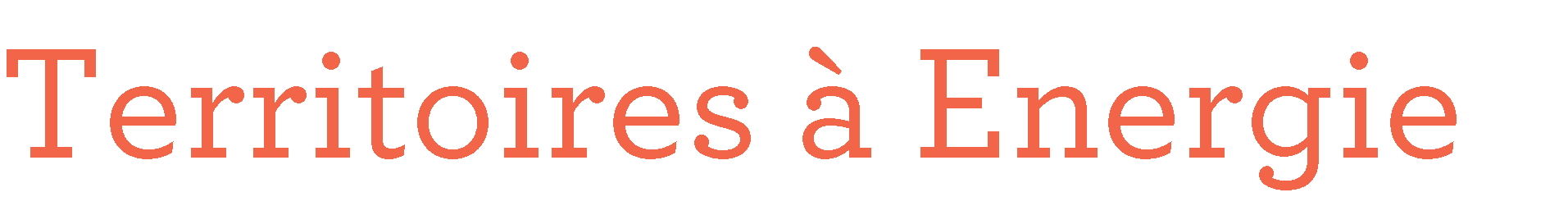 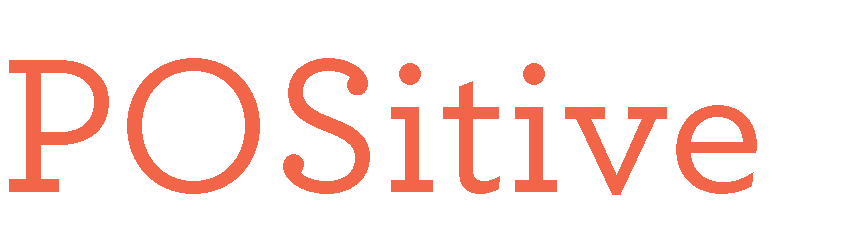 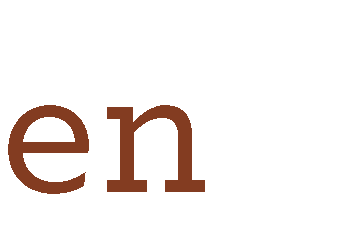 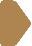 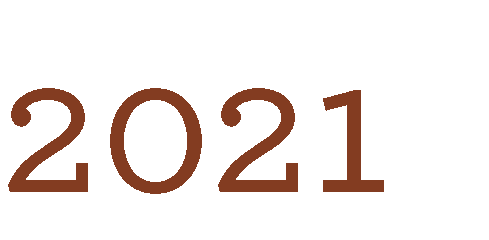 •

•
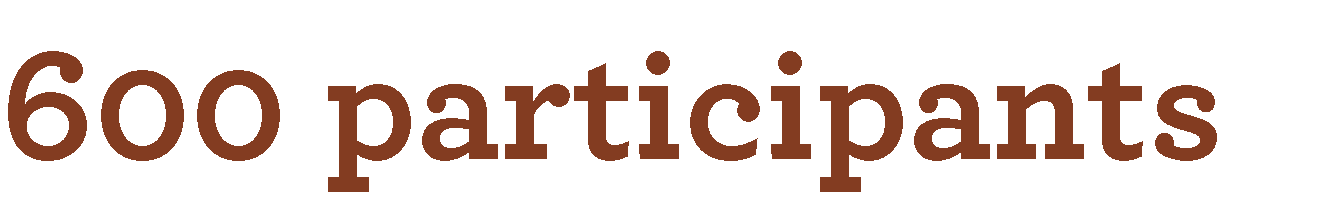 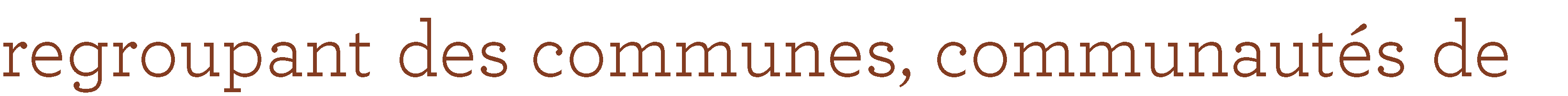 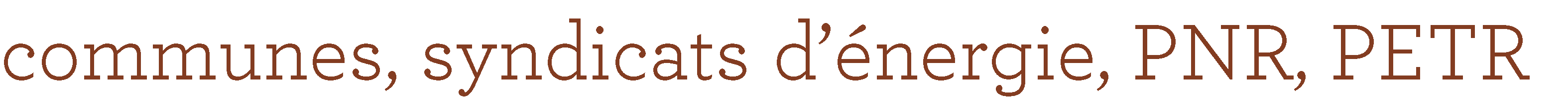 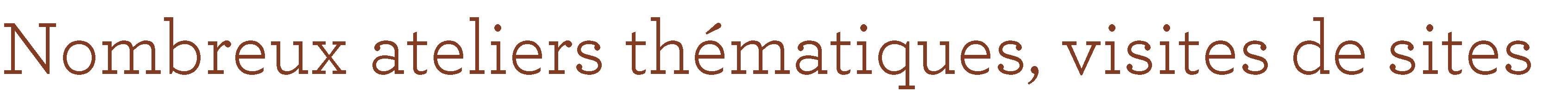 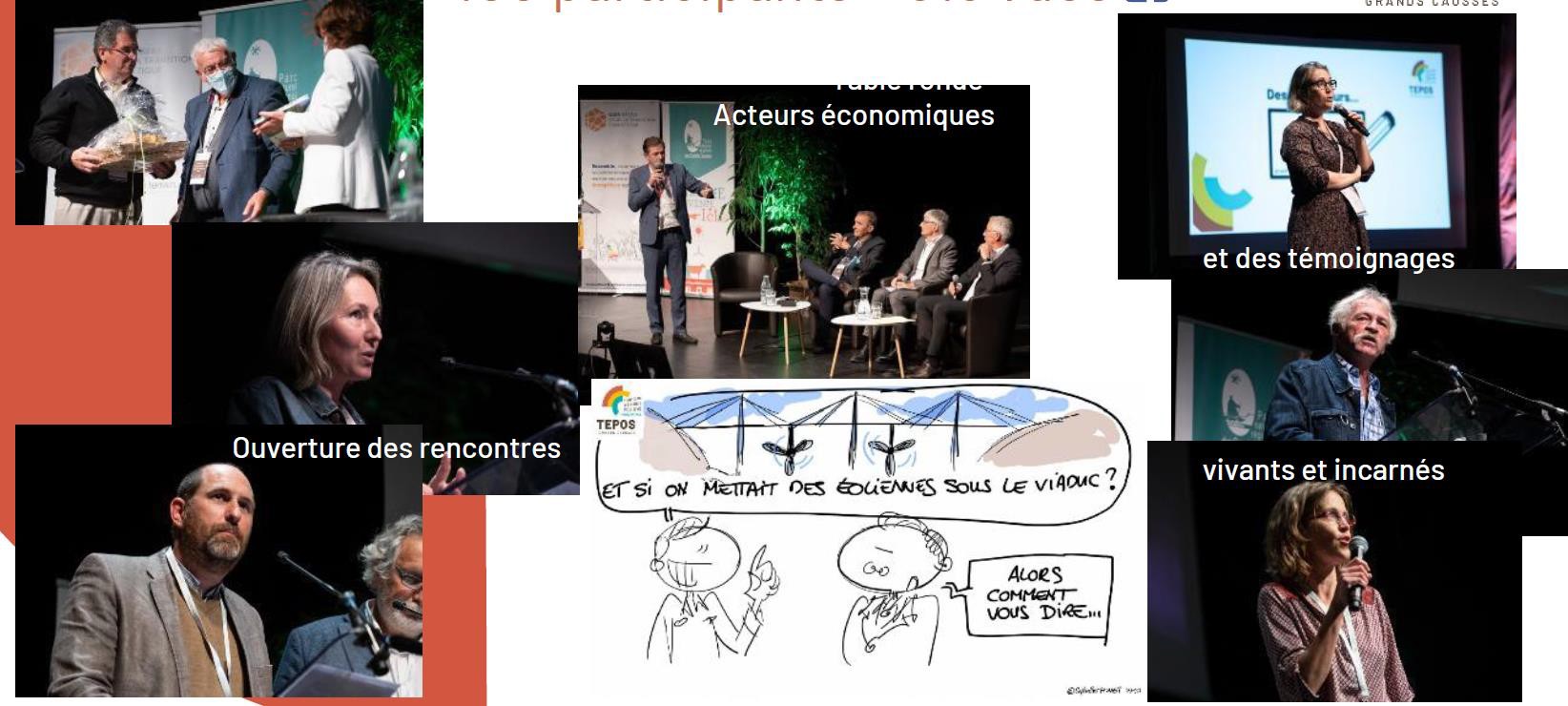 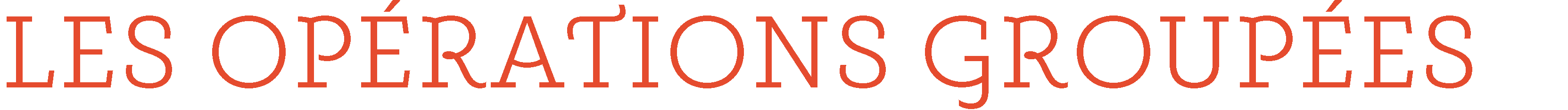 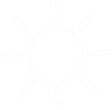 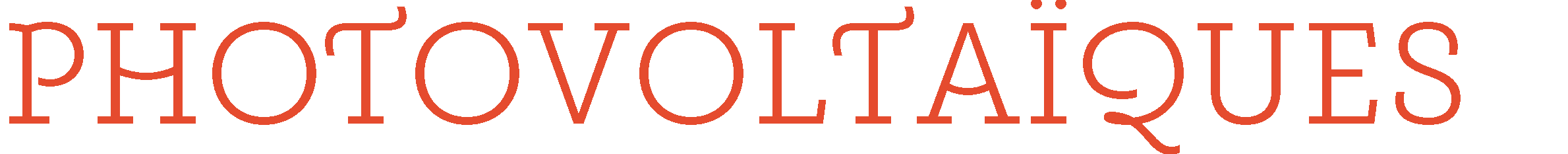 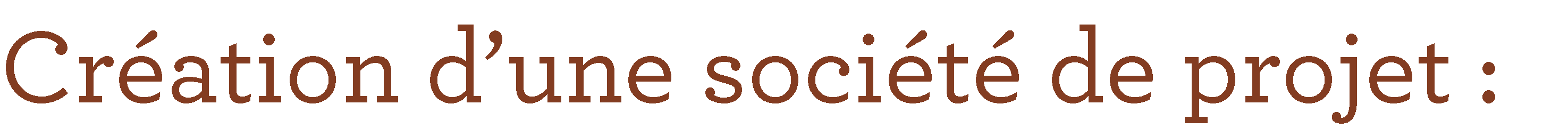 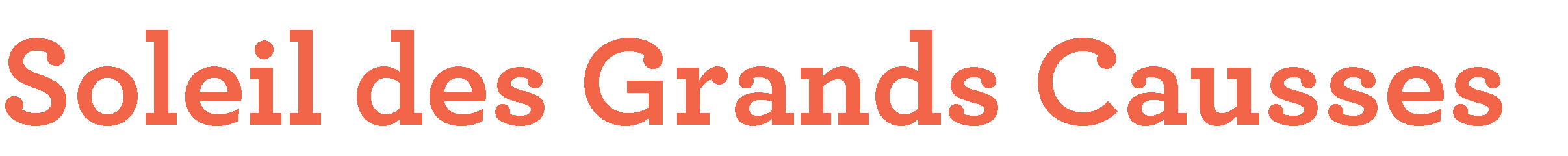 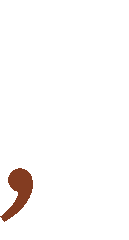 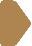 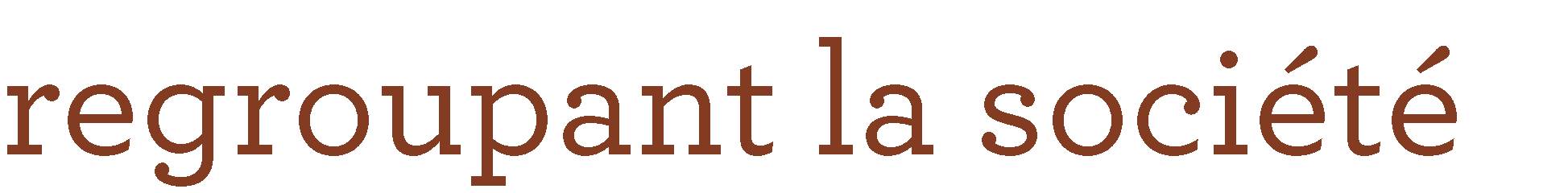 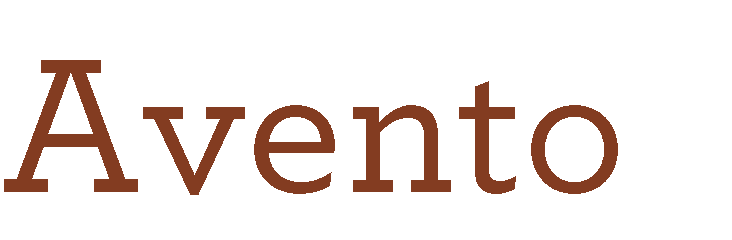 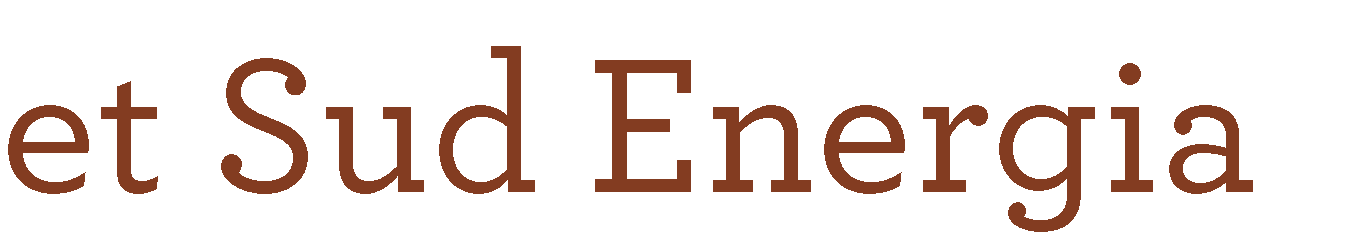 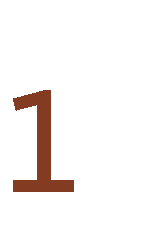 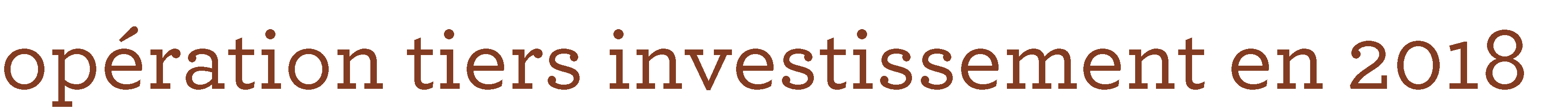 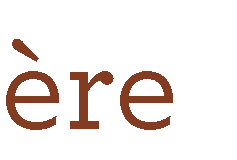 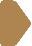 •
•
•
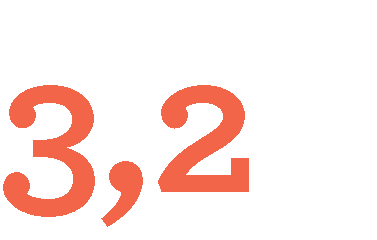 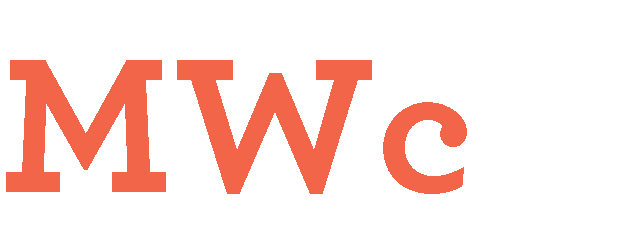 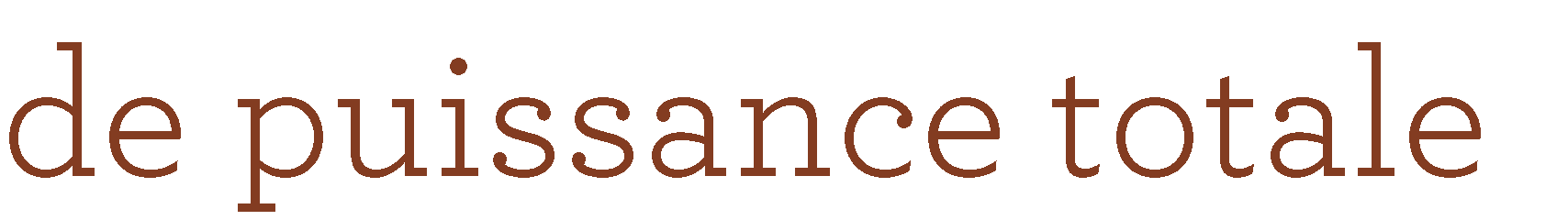 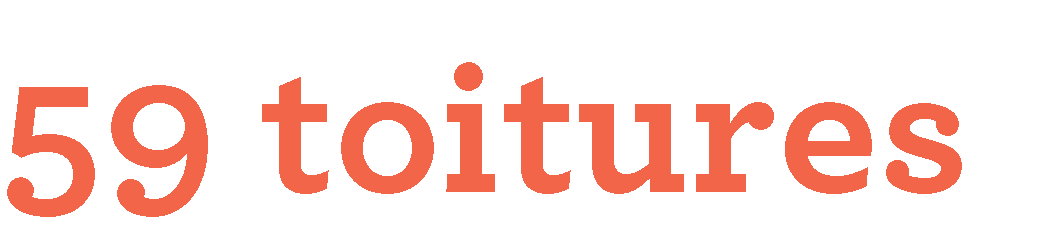 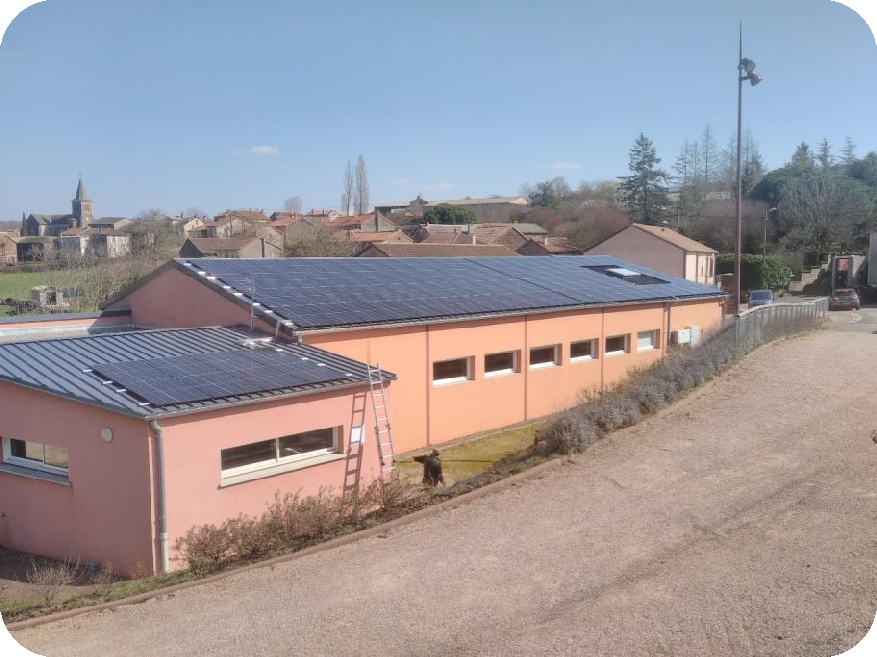 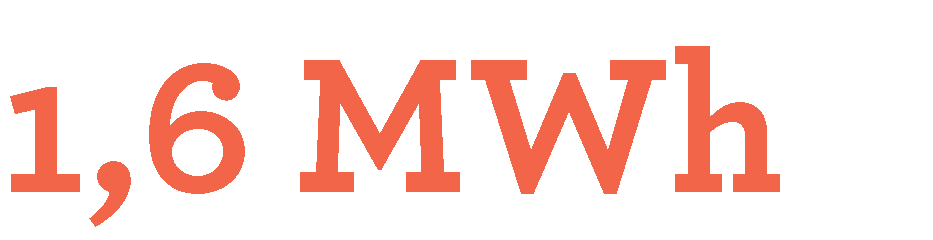 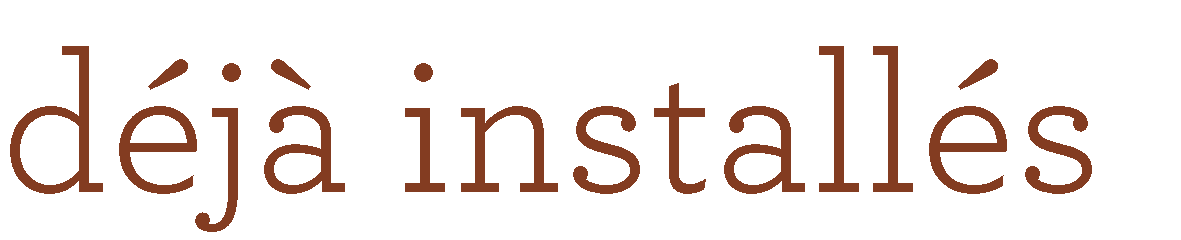 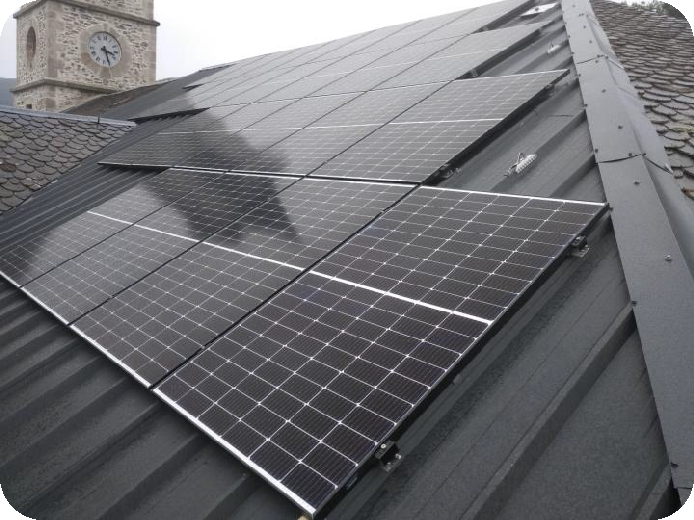 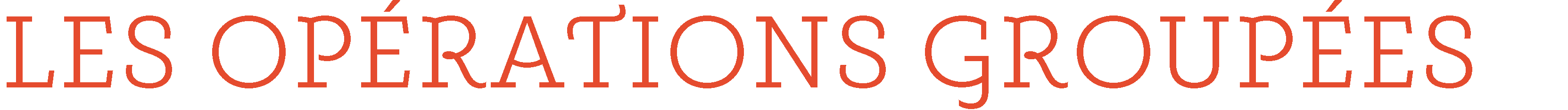 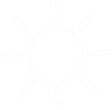 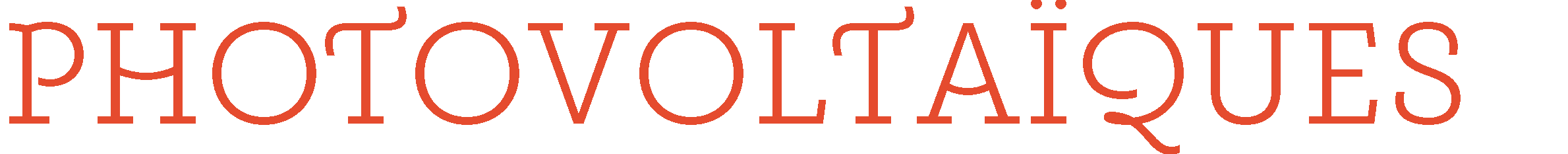 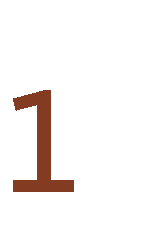 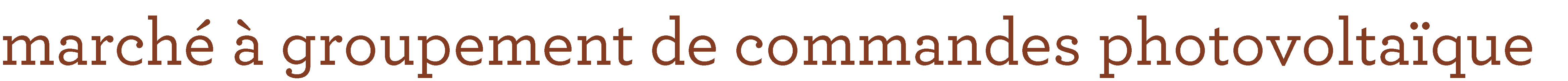 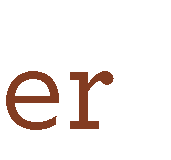 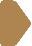 •
•
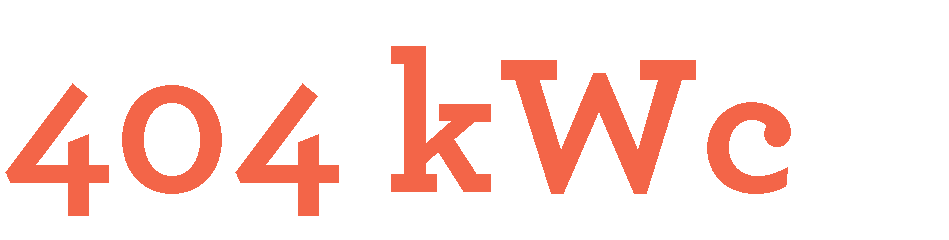 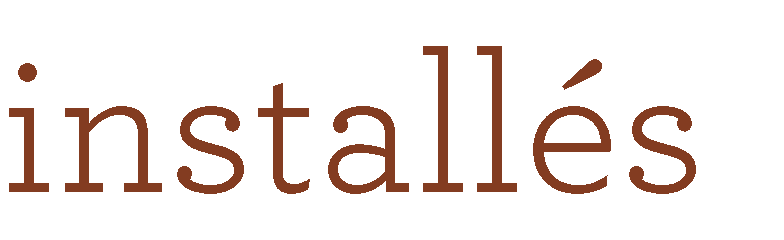 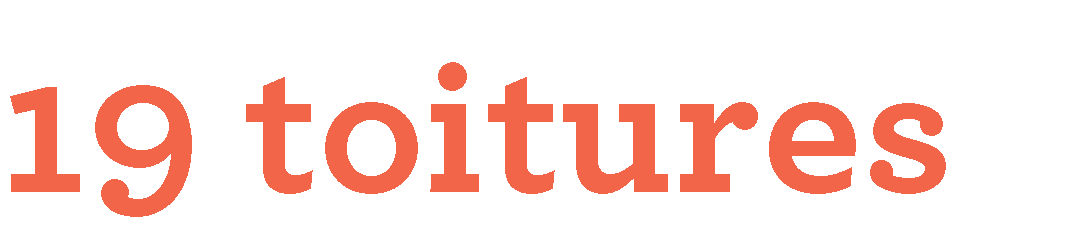 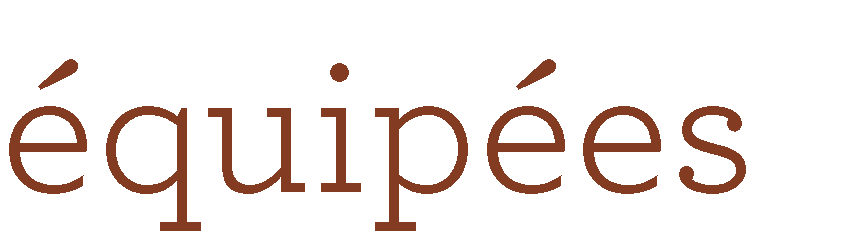 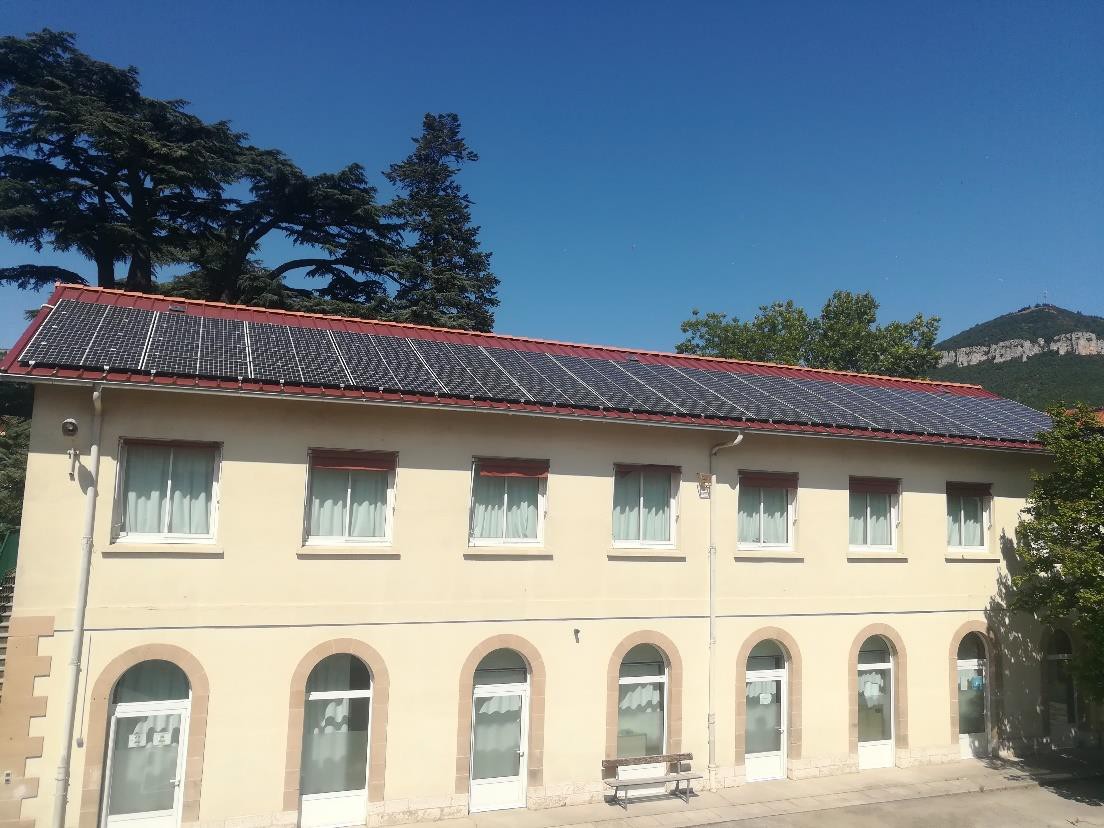 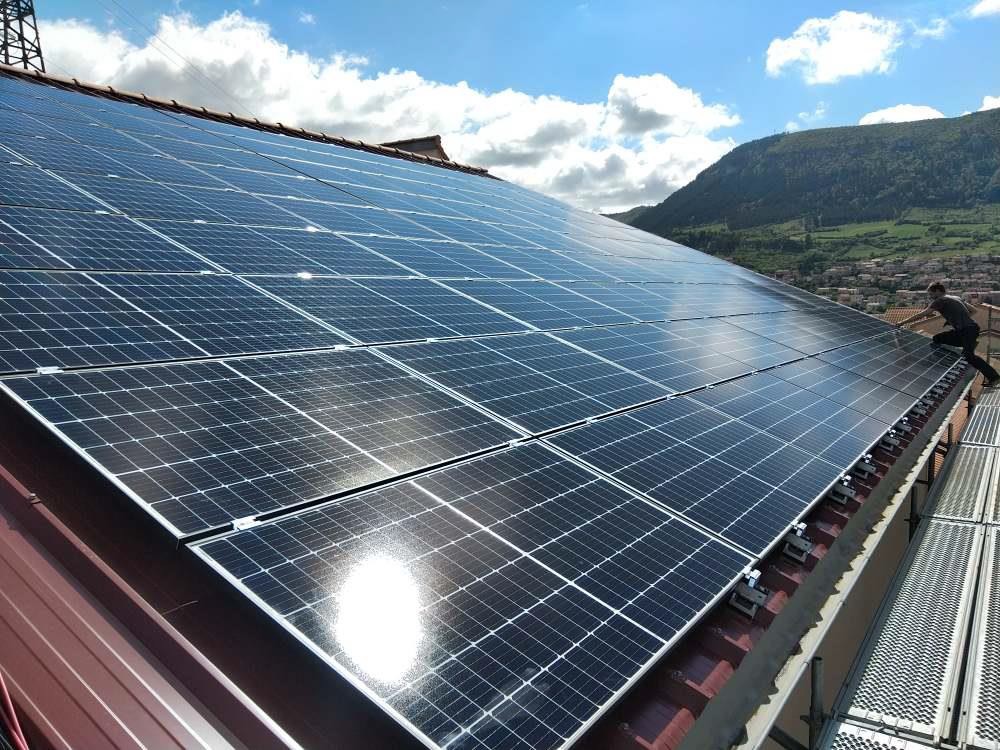 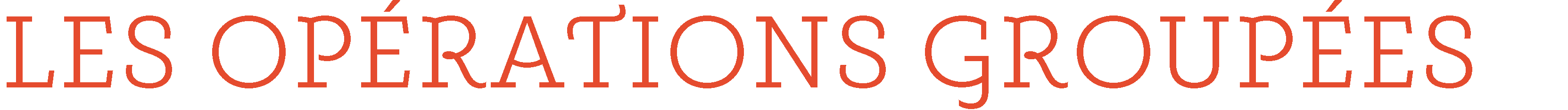 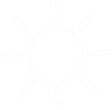 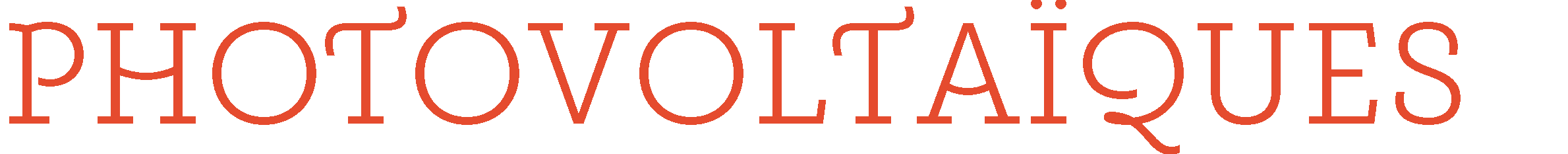 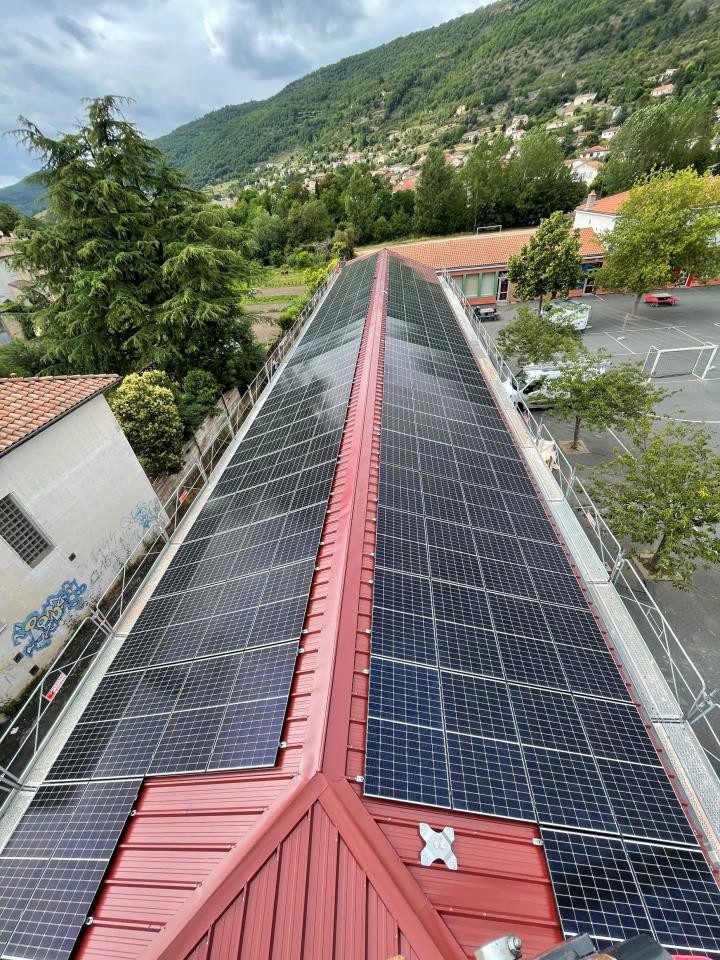 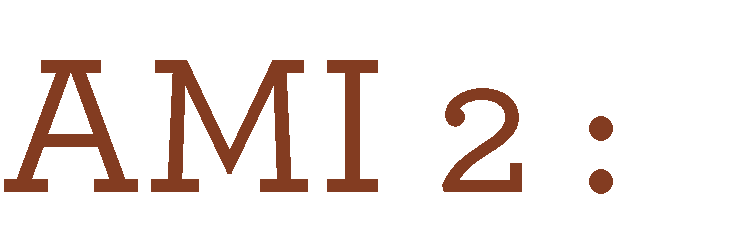 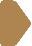 •
•


•
•
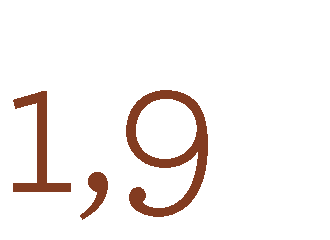 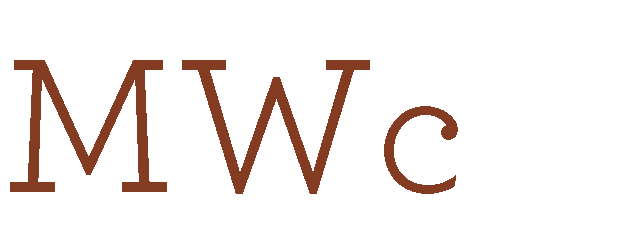 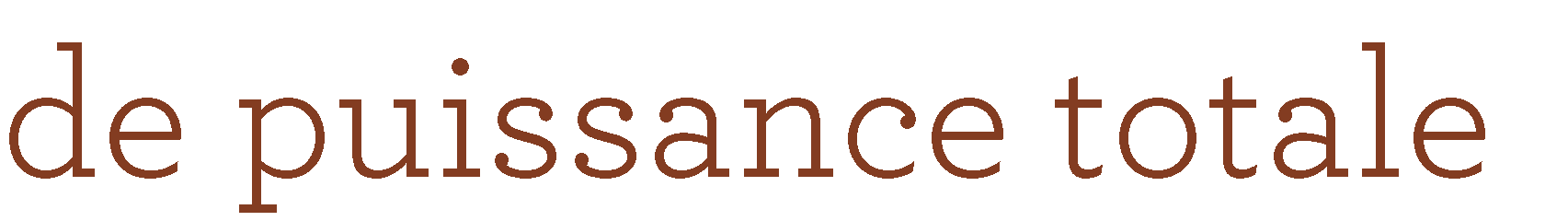 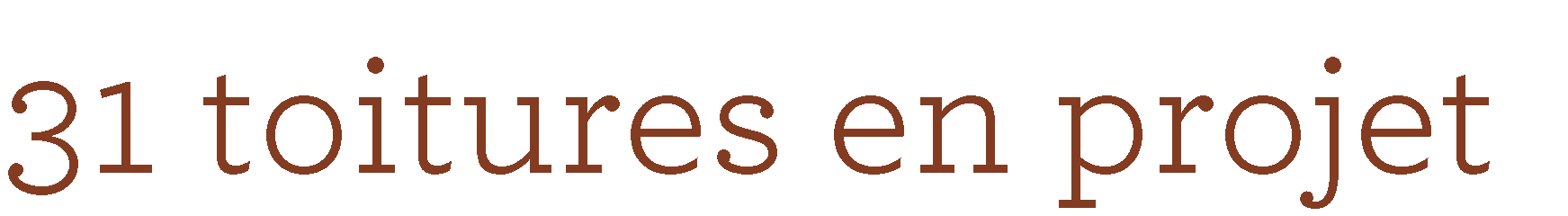 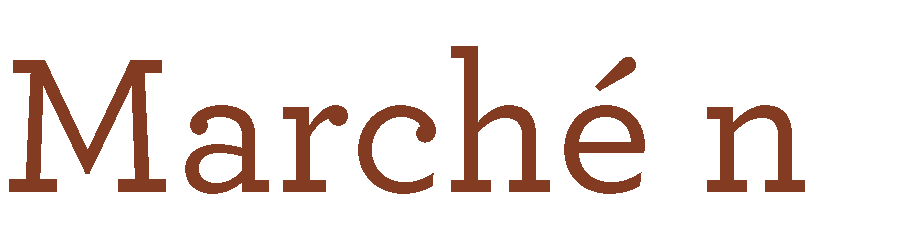 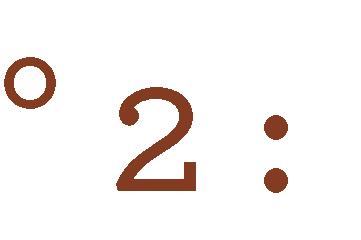 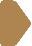 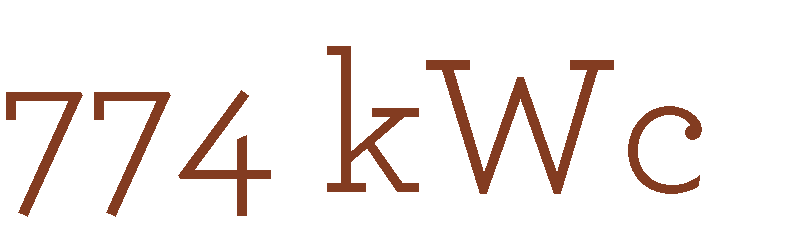 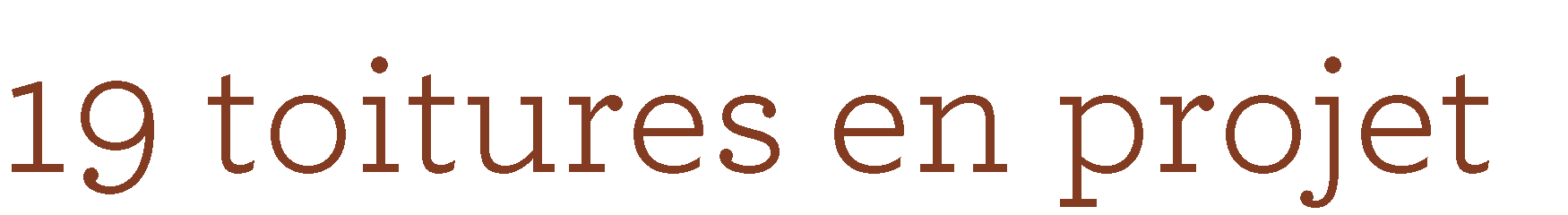 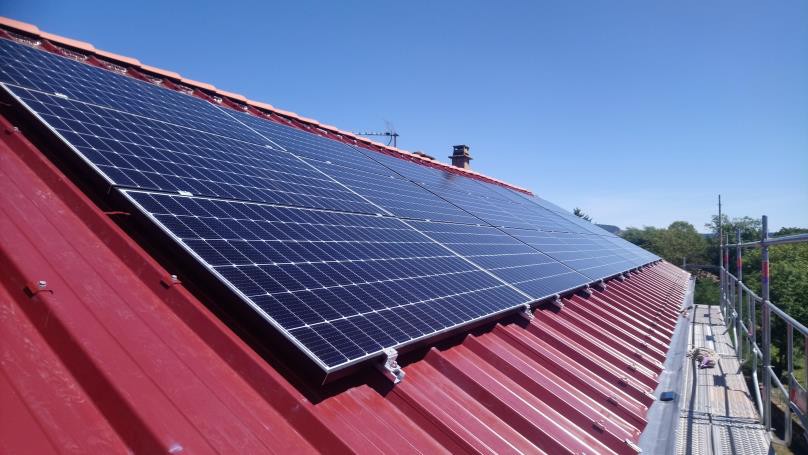 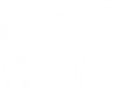 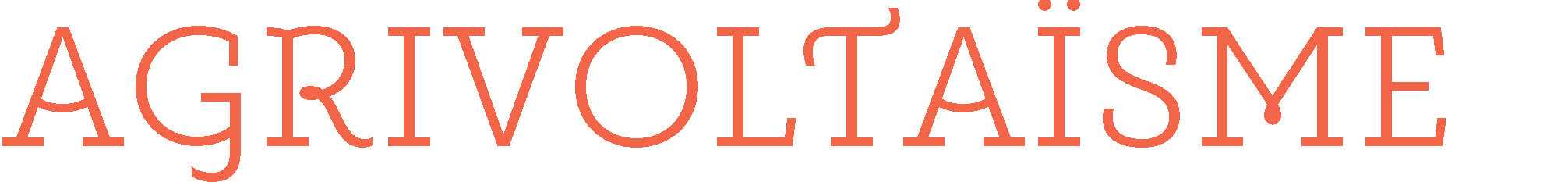 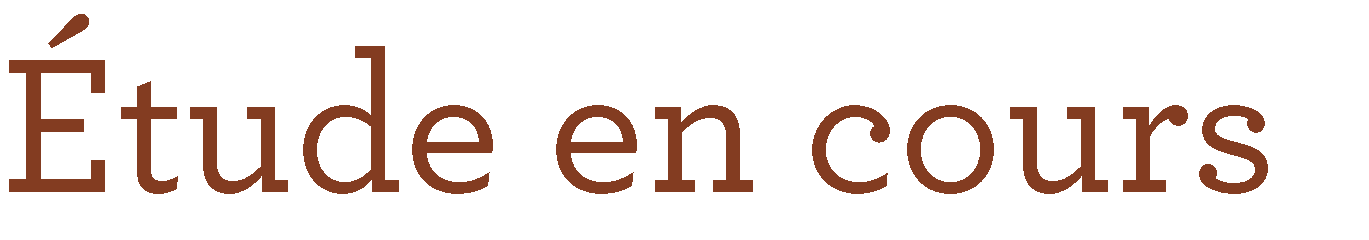 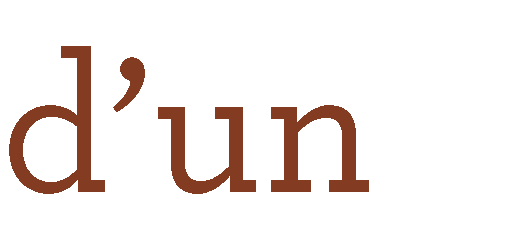 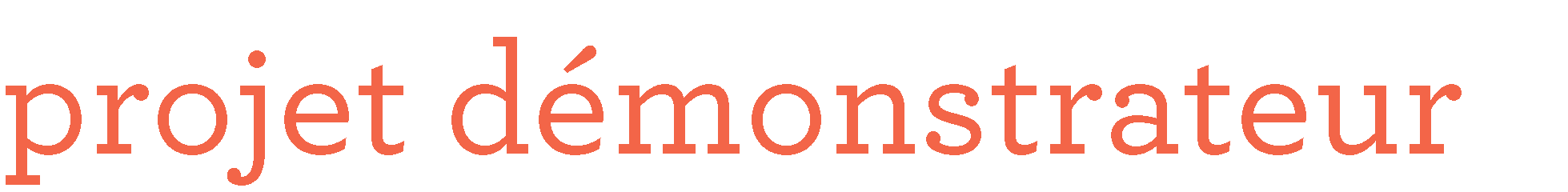 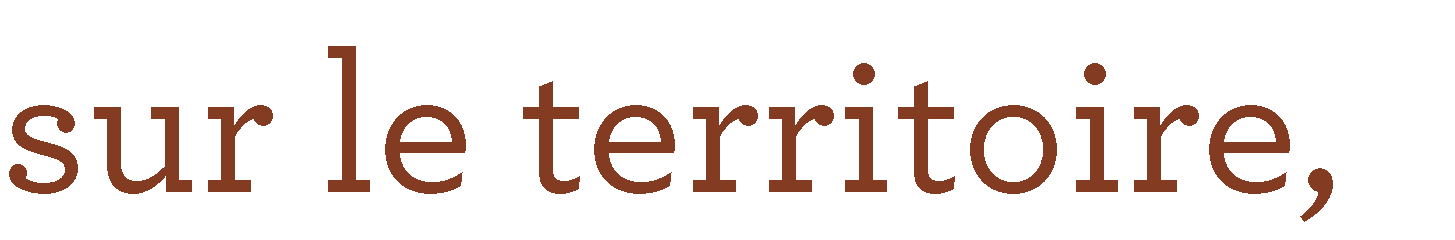 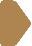 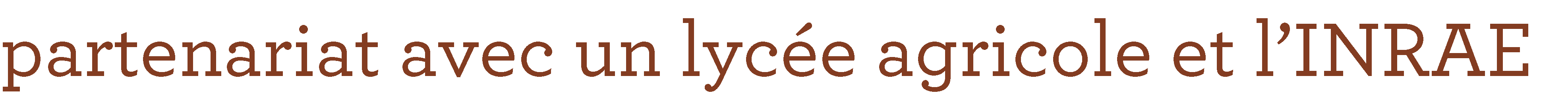 •
•
•
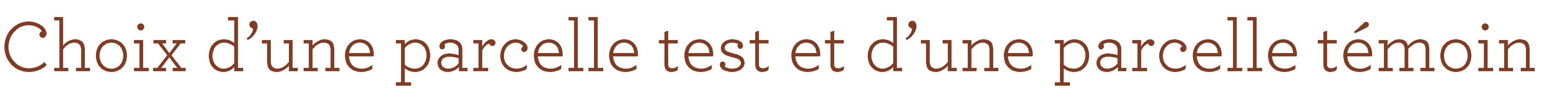 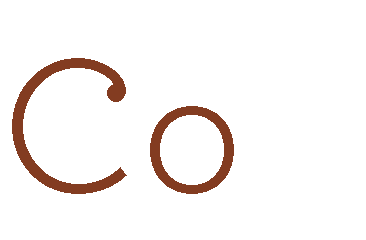 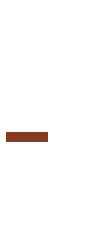 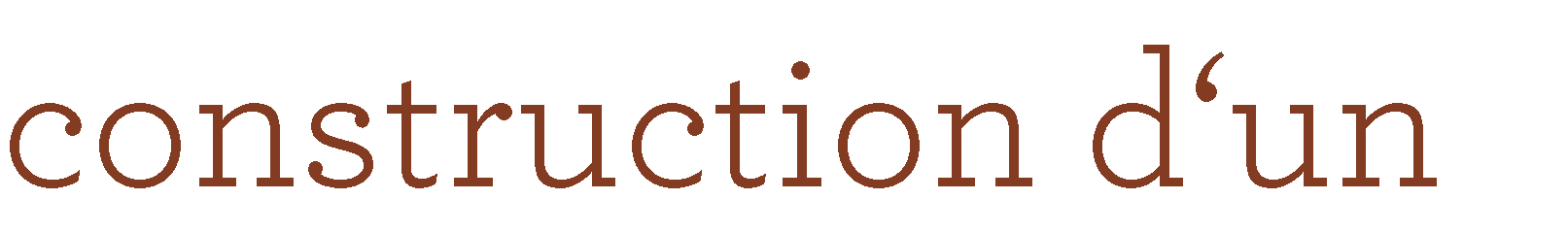 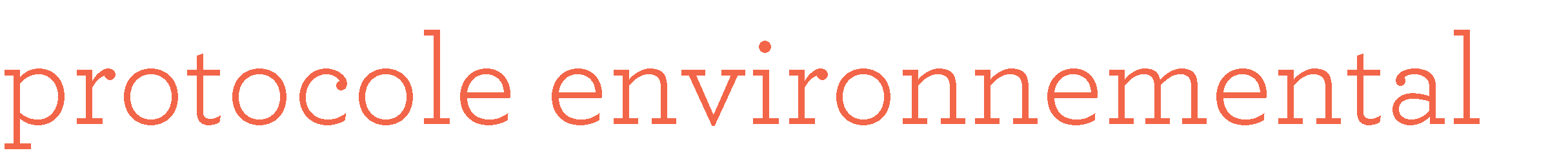 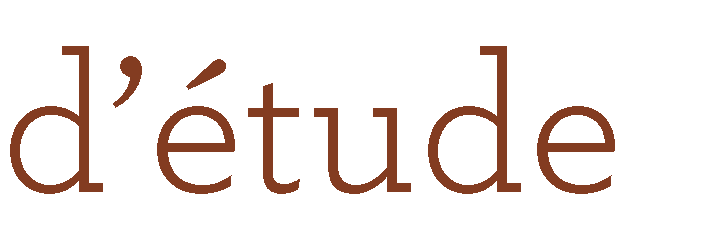 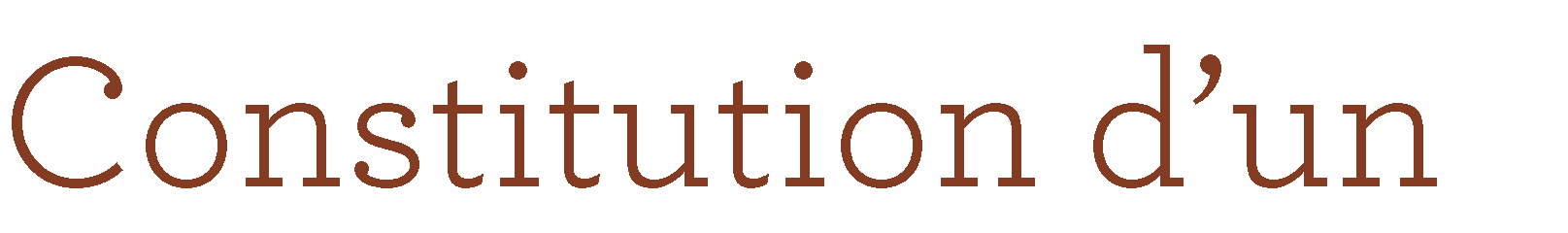 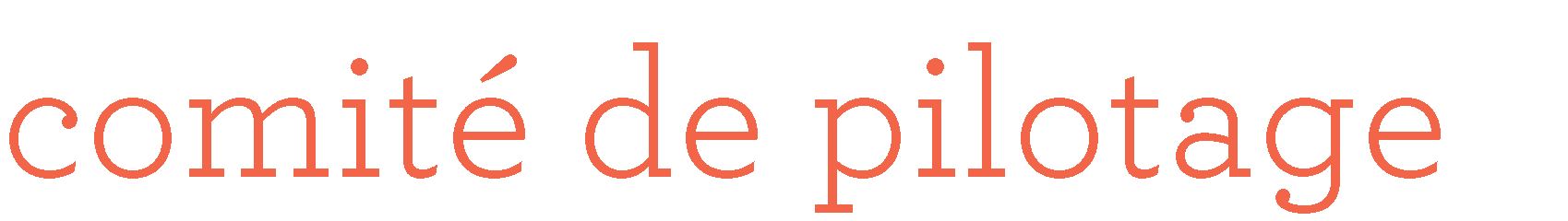 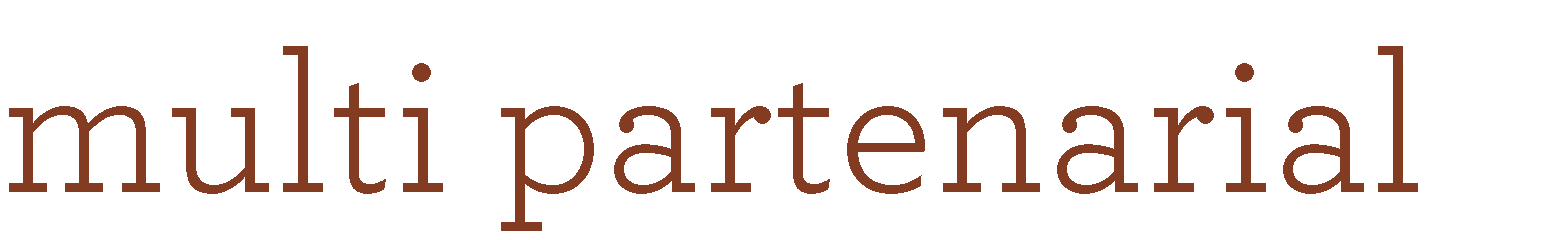 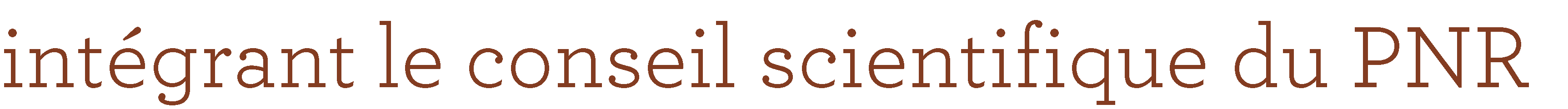 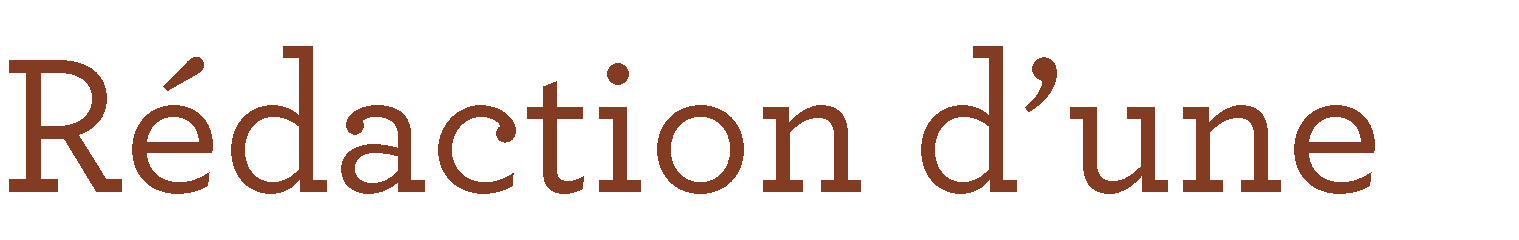 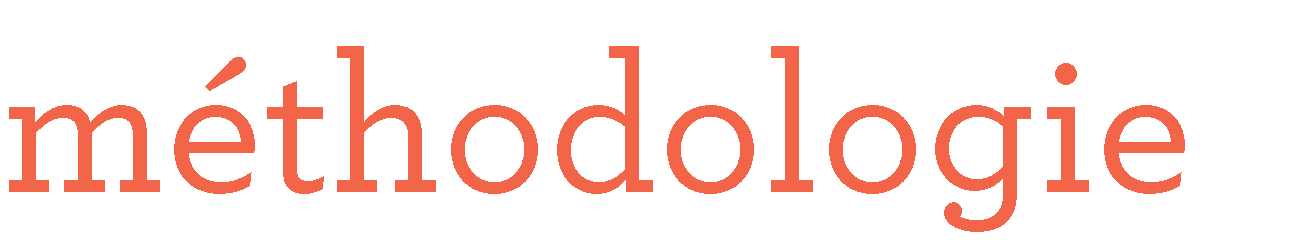 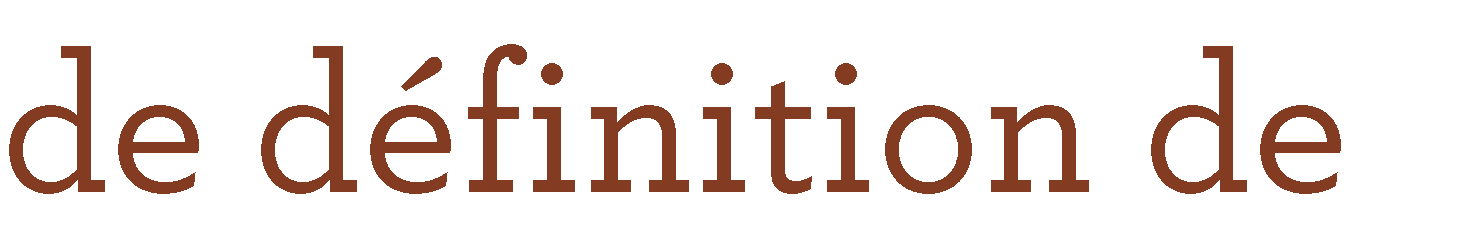 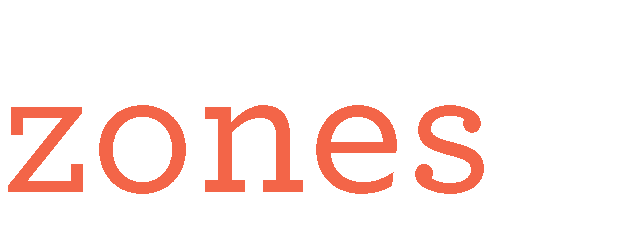 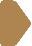 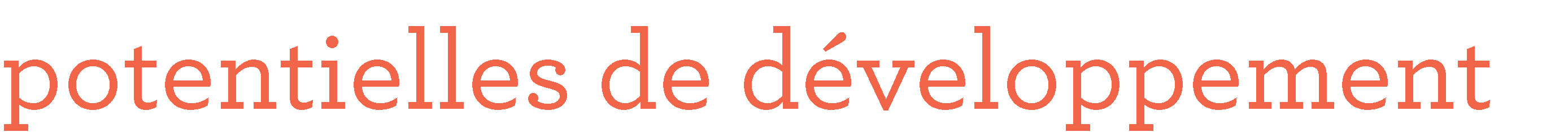 •
•
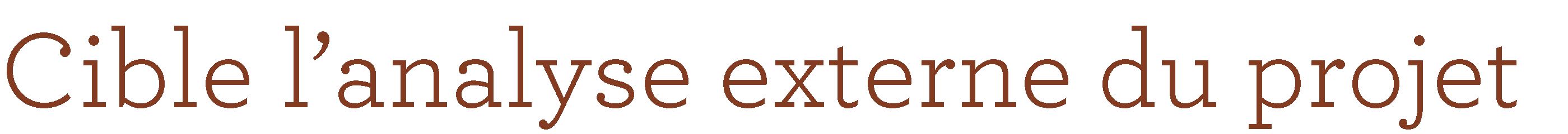 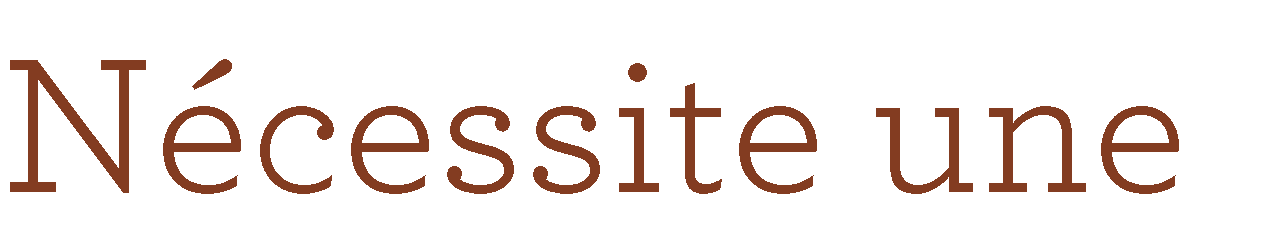 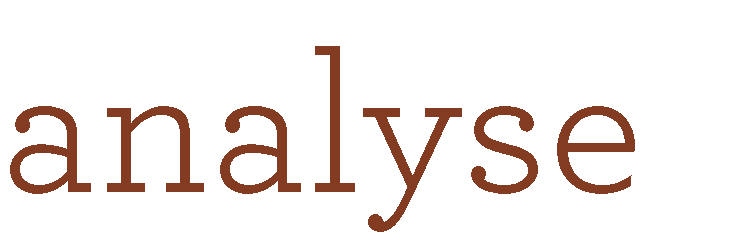 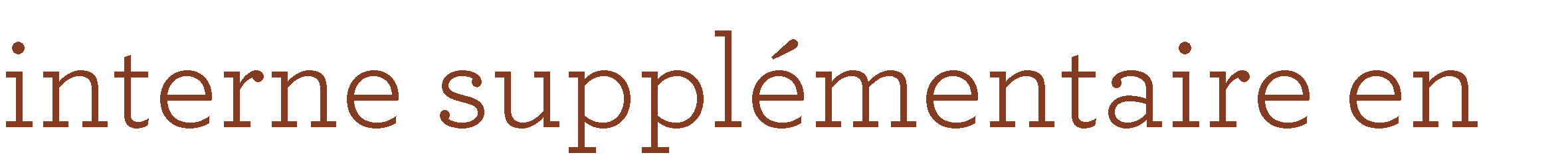 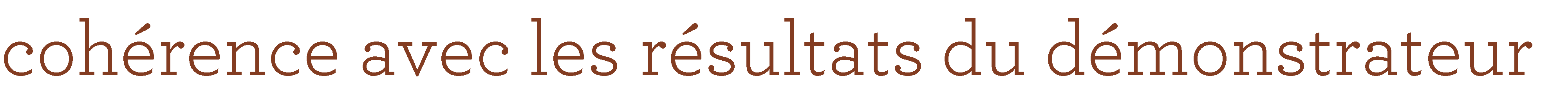 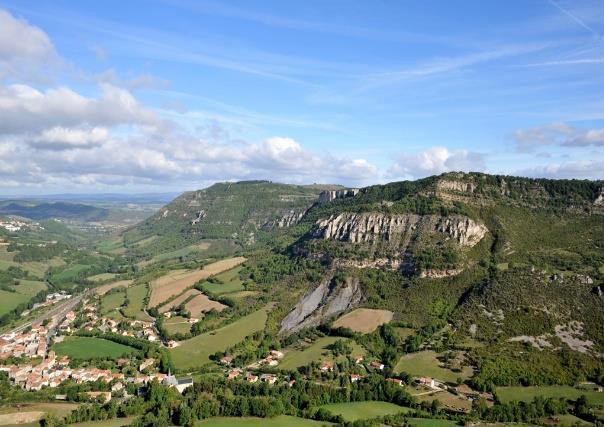 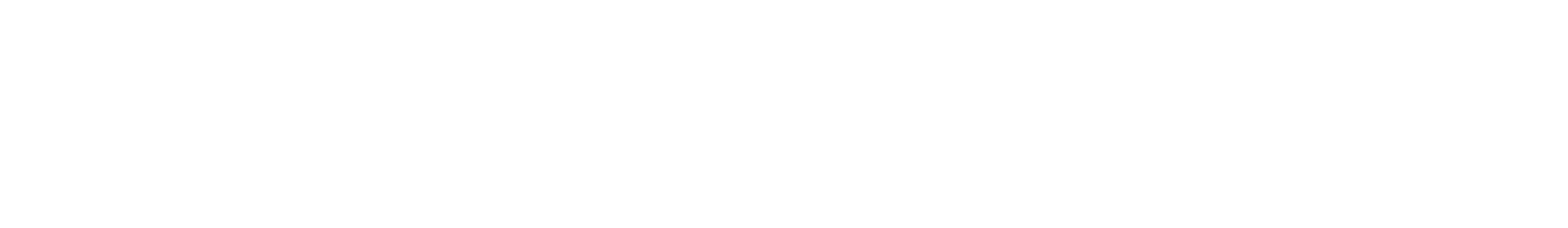 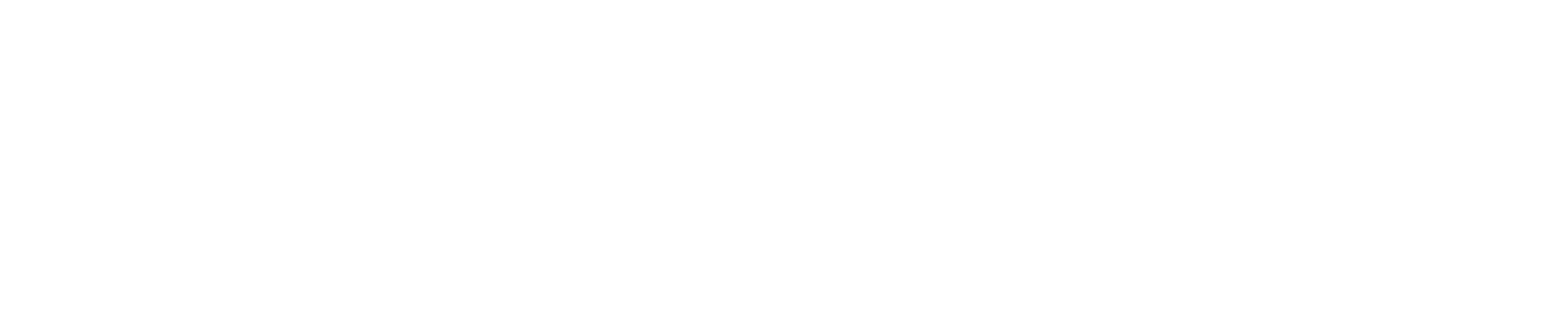 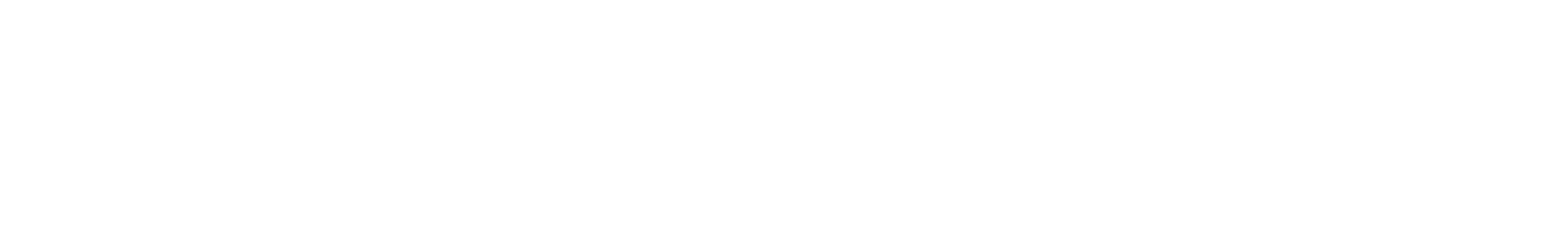 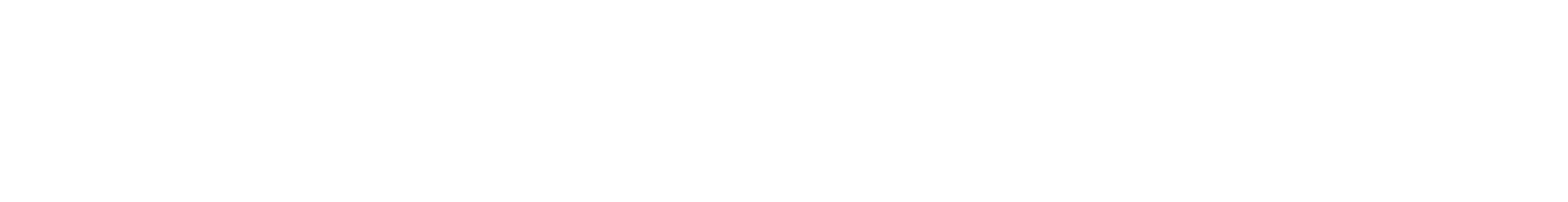 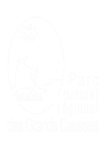 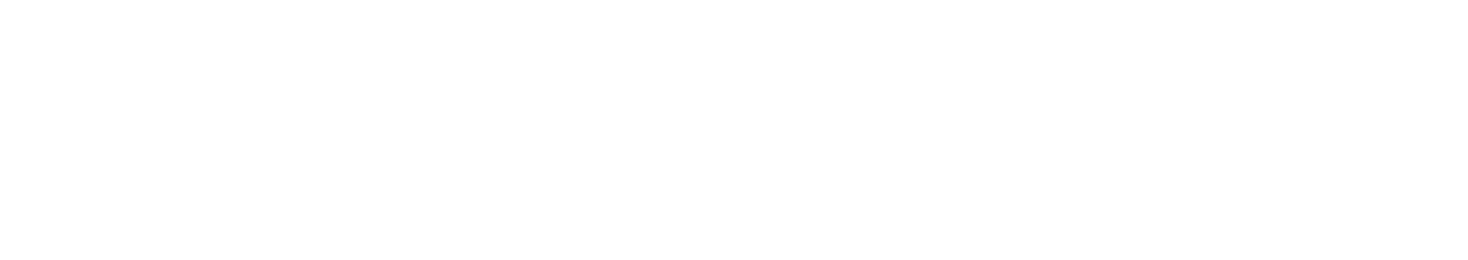 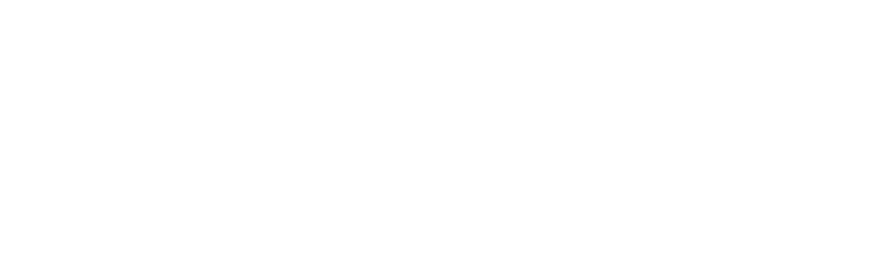 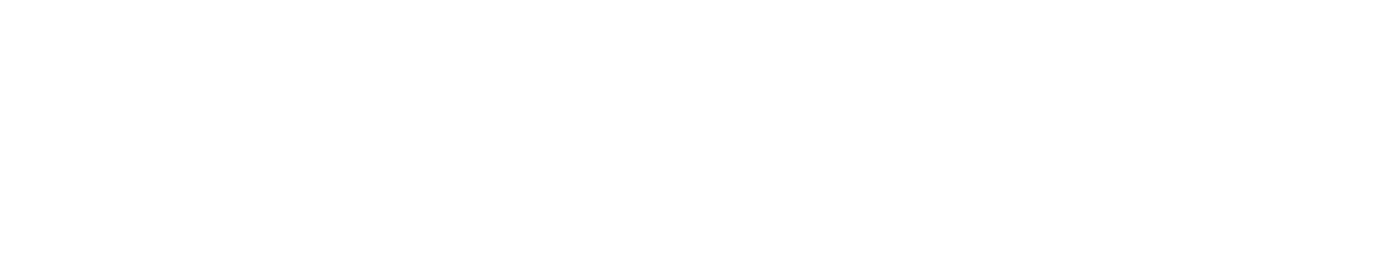